الفصل الثاني :
 الجمع و الطرح
التهيئة
Aishah Aljuhani
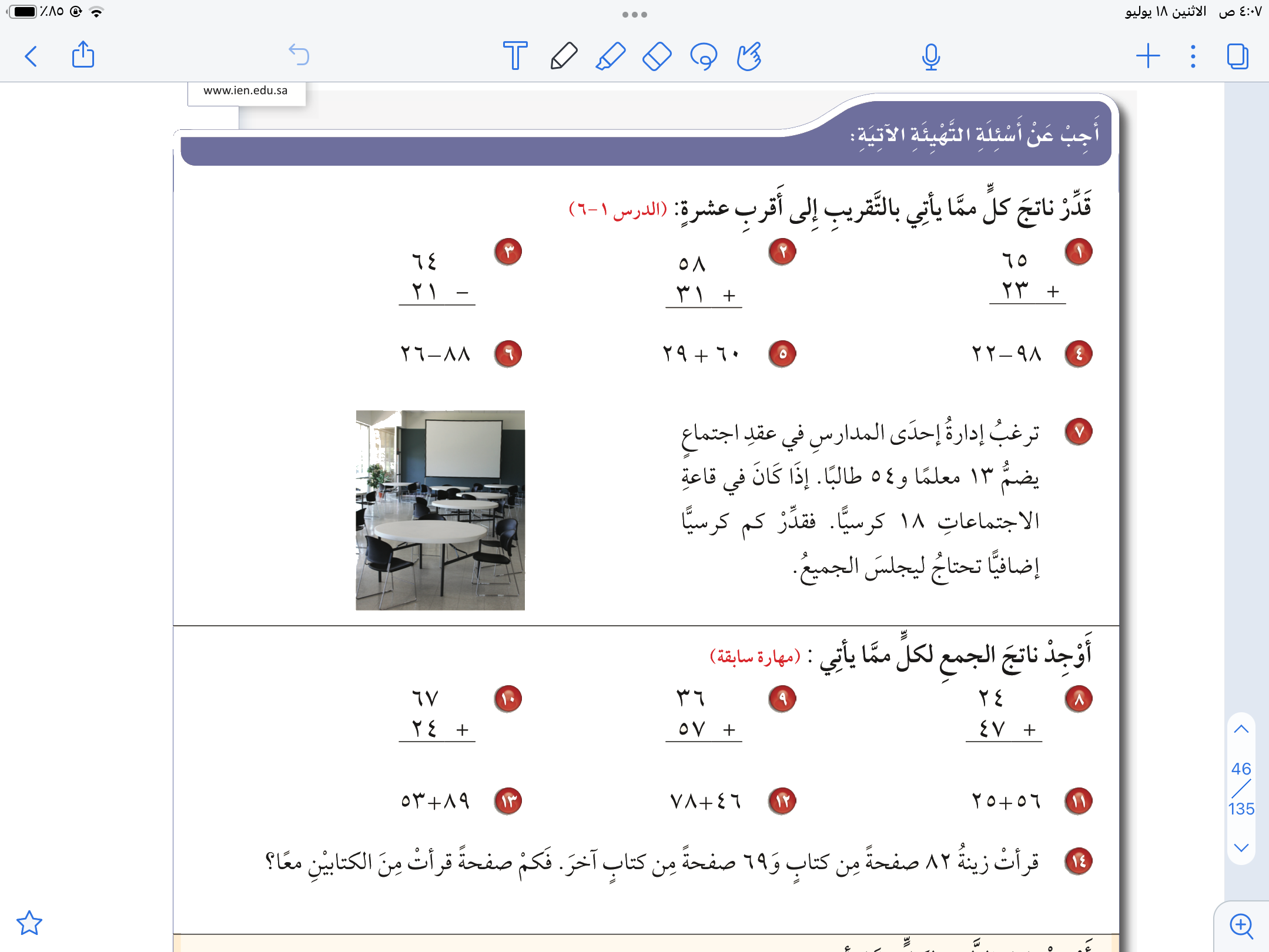 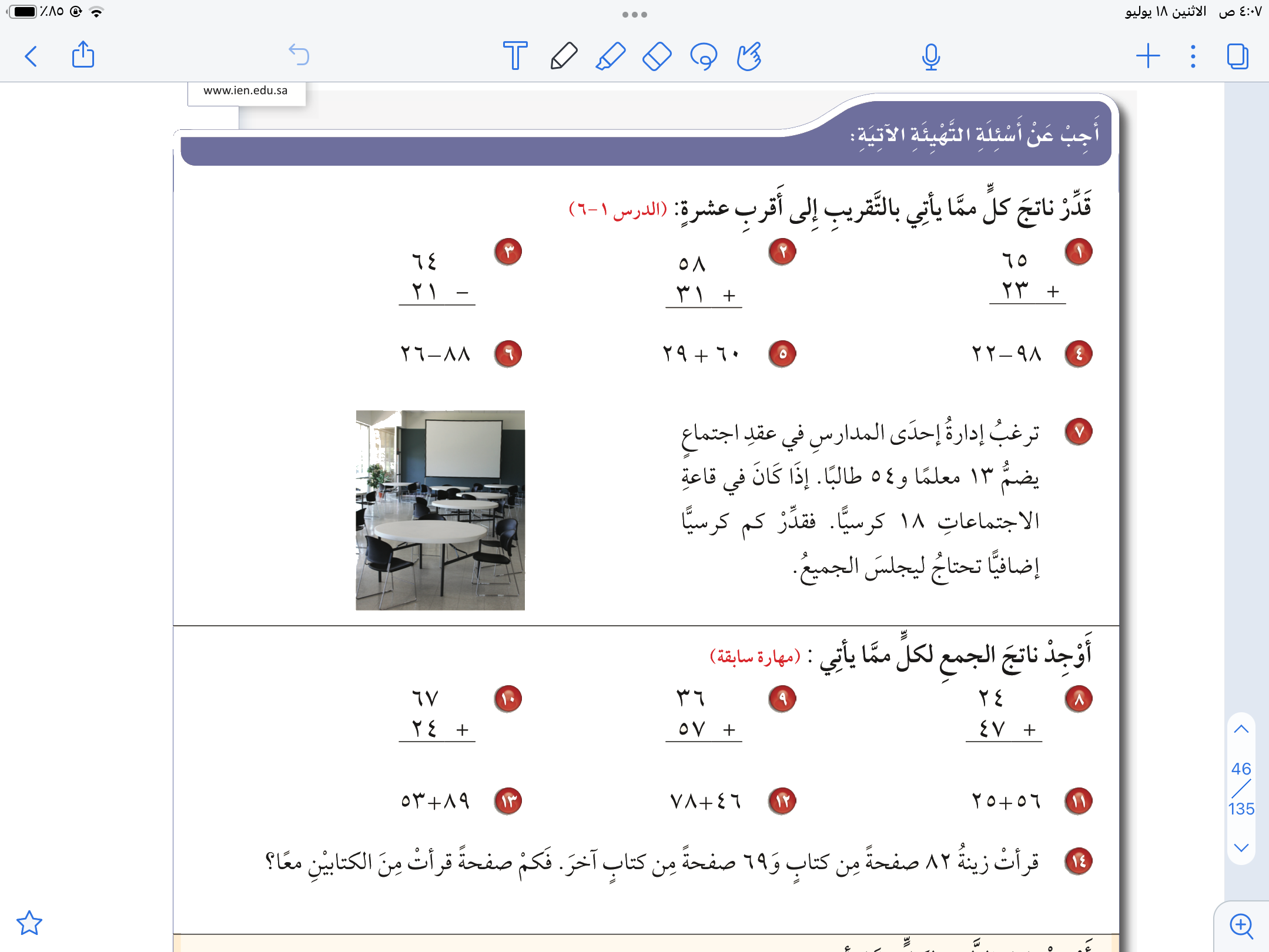 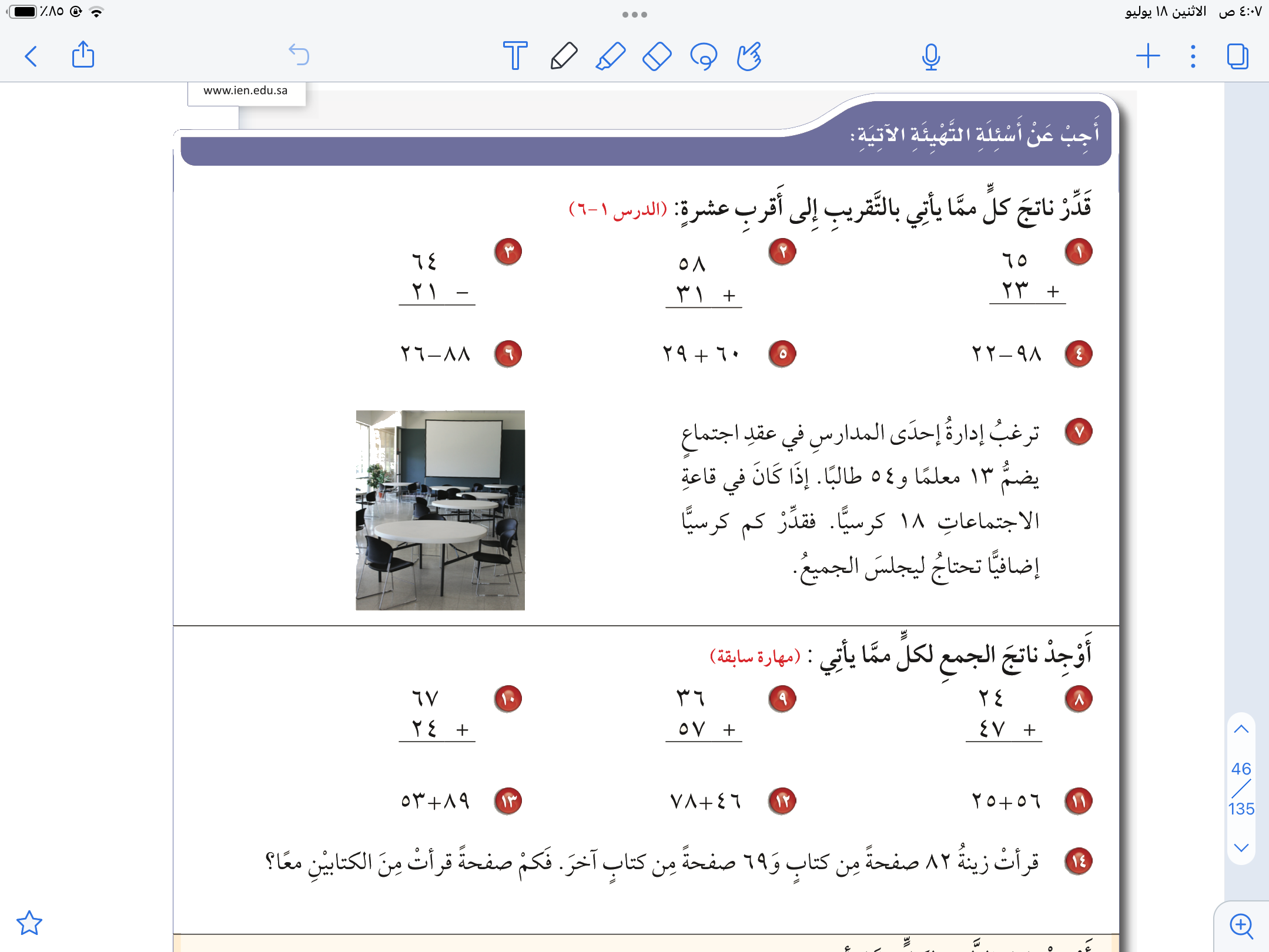 صفحة ٤٦
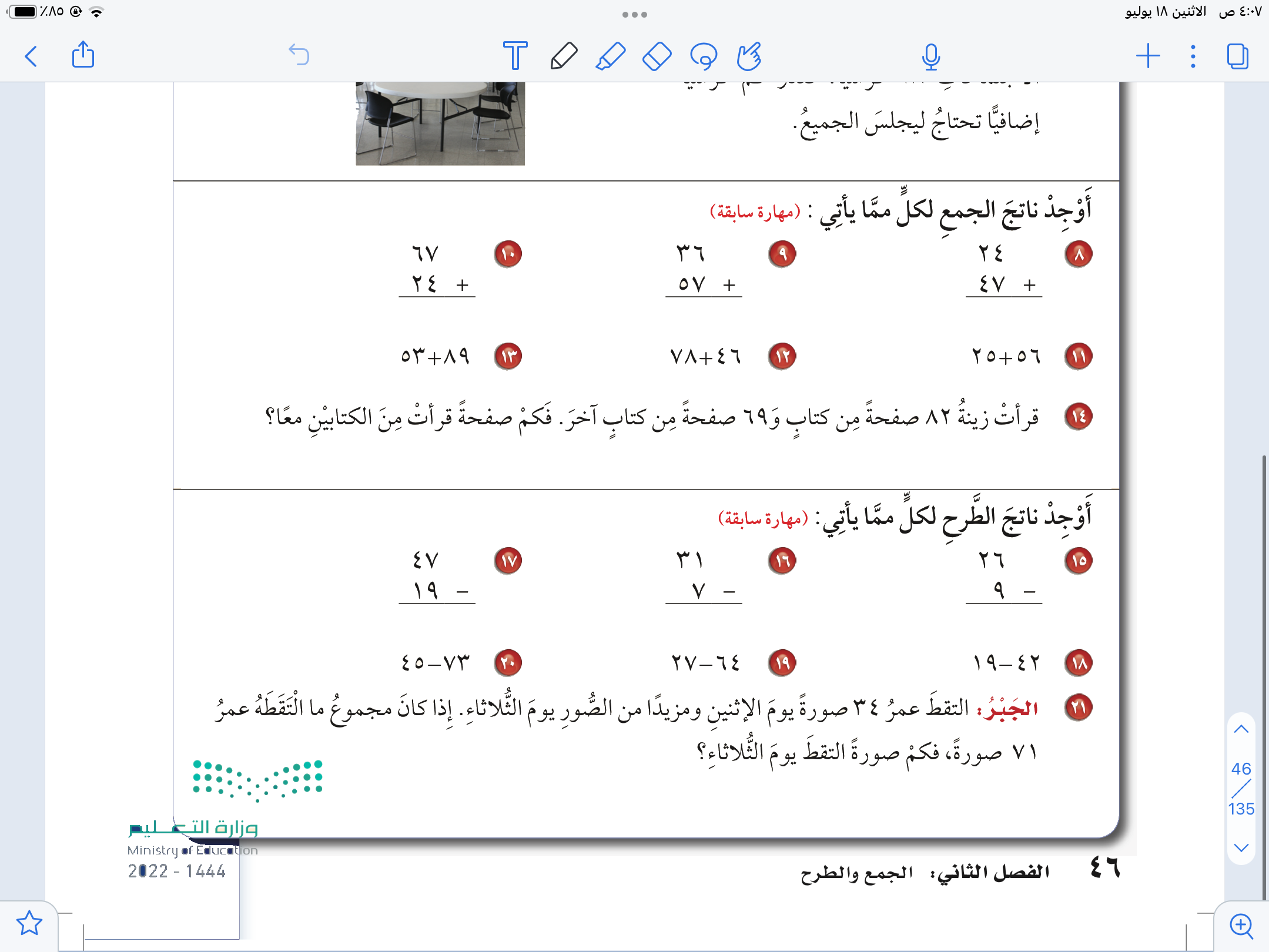 صفحة ٤٦
الفصل الثاني :
 الجمع و الطرح
خصائص الجمع
 وقواعد الطرح
Aishah Aljuhani
جدول التعلم
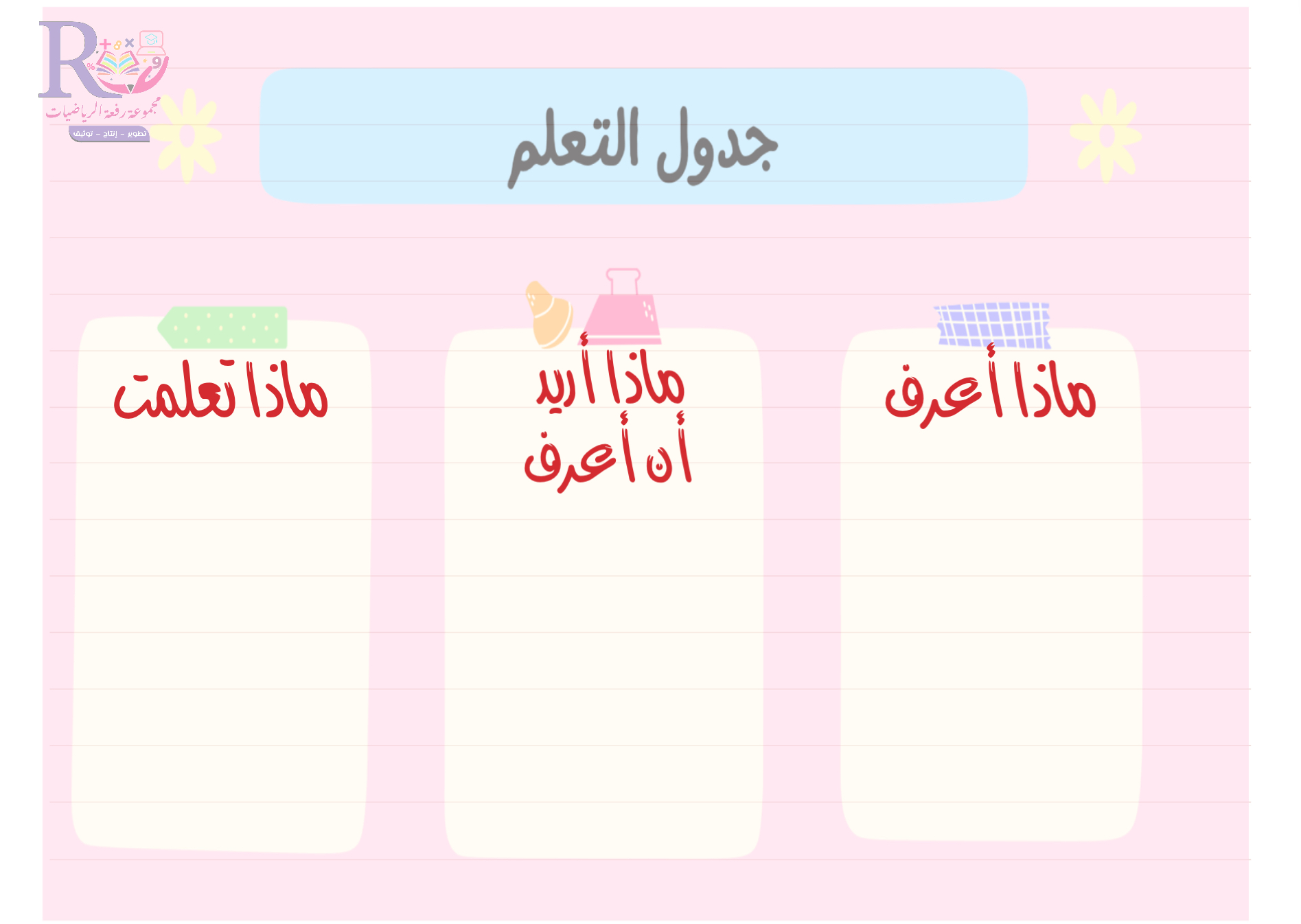 فكرة الدرس
المفردات
أستخدم خصائص
 الجمع وقواعد
 الطرح لأجمع 
و أطرح أعدادًا
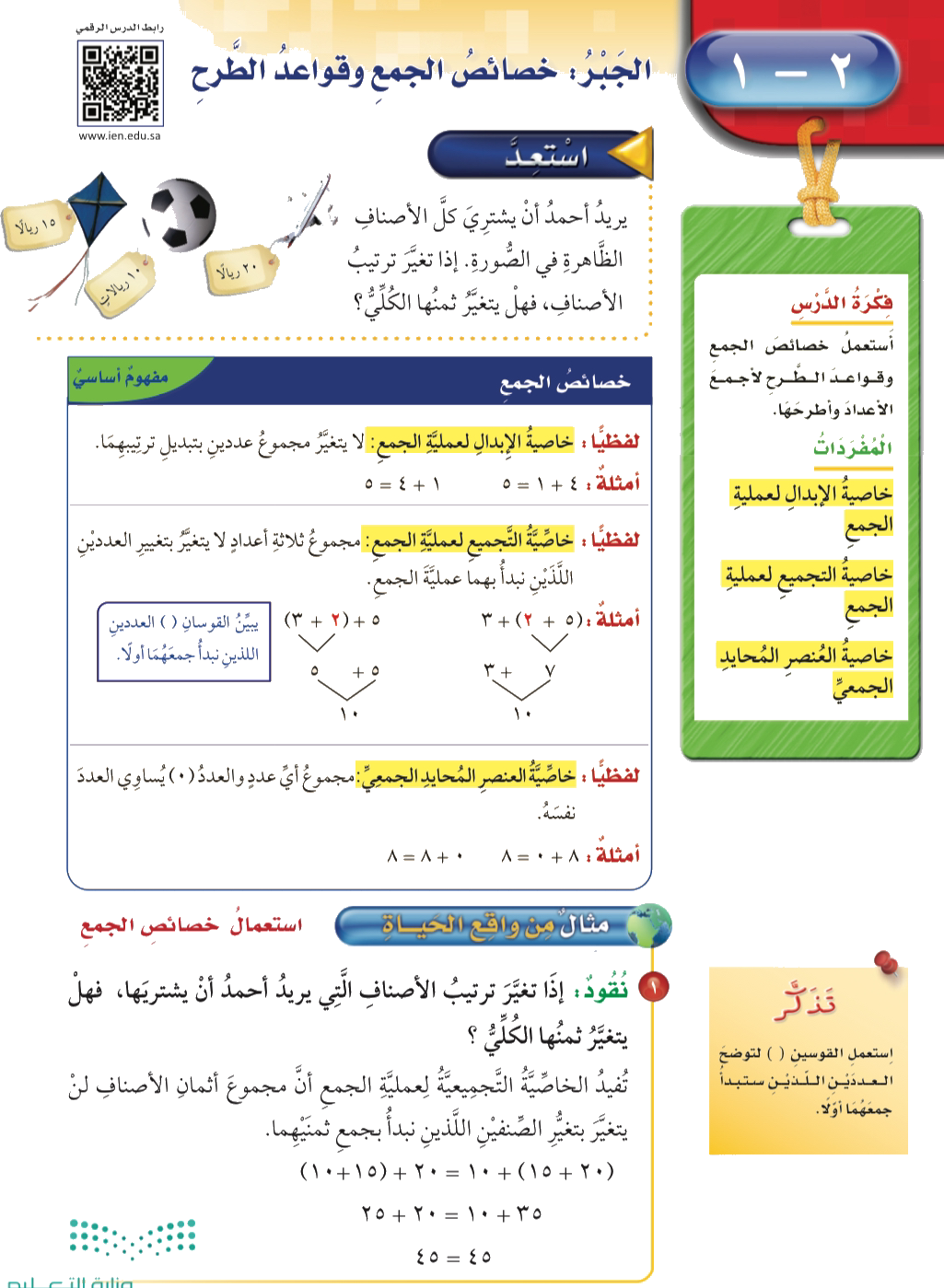 تشويقه
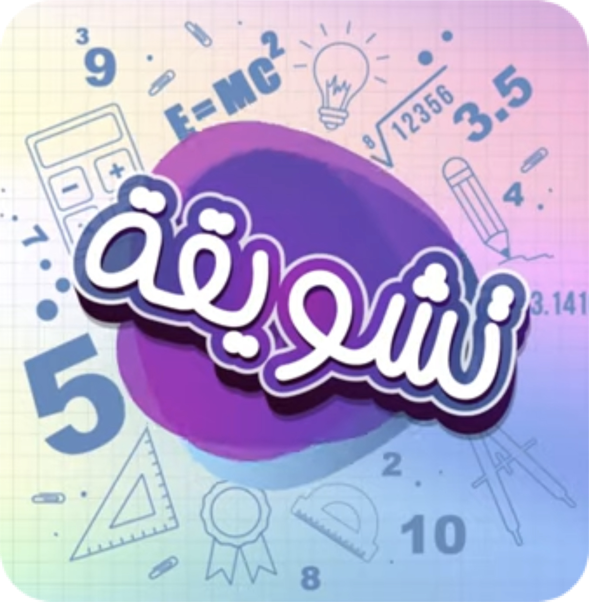 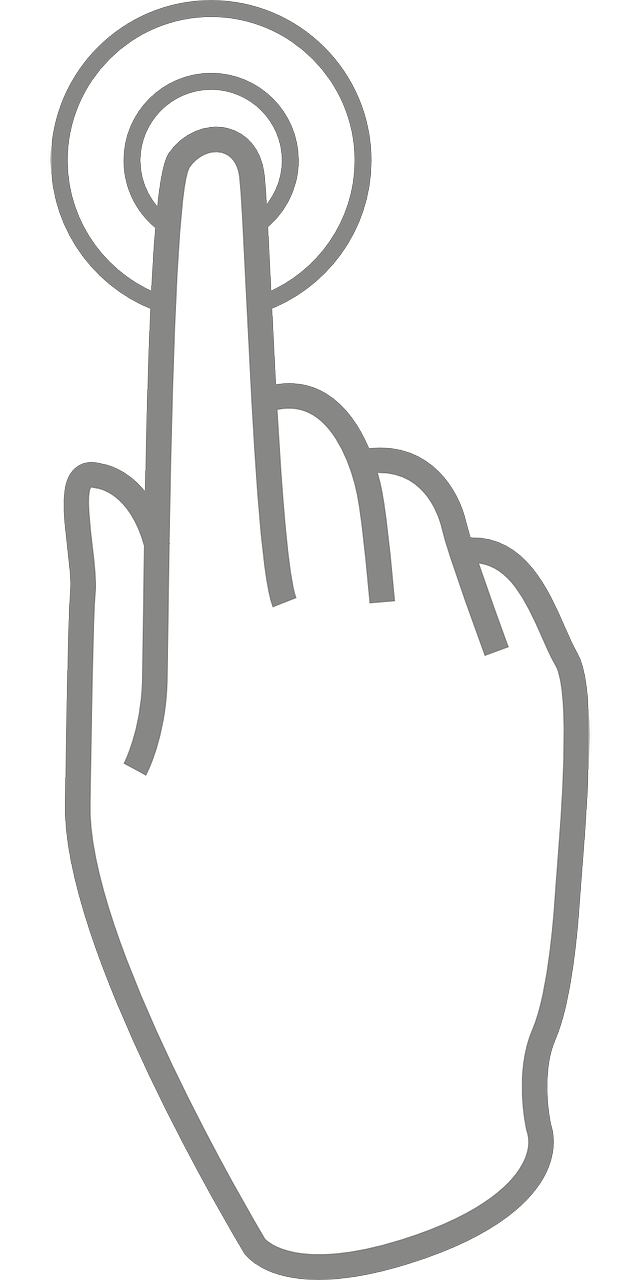 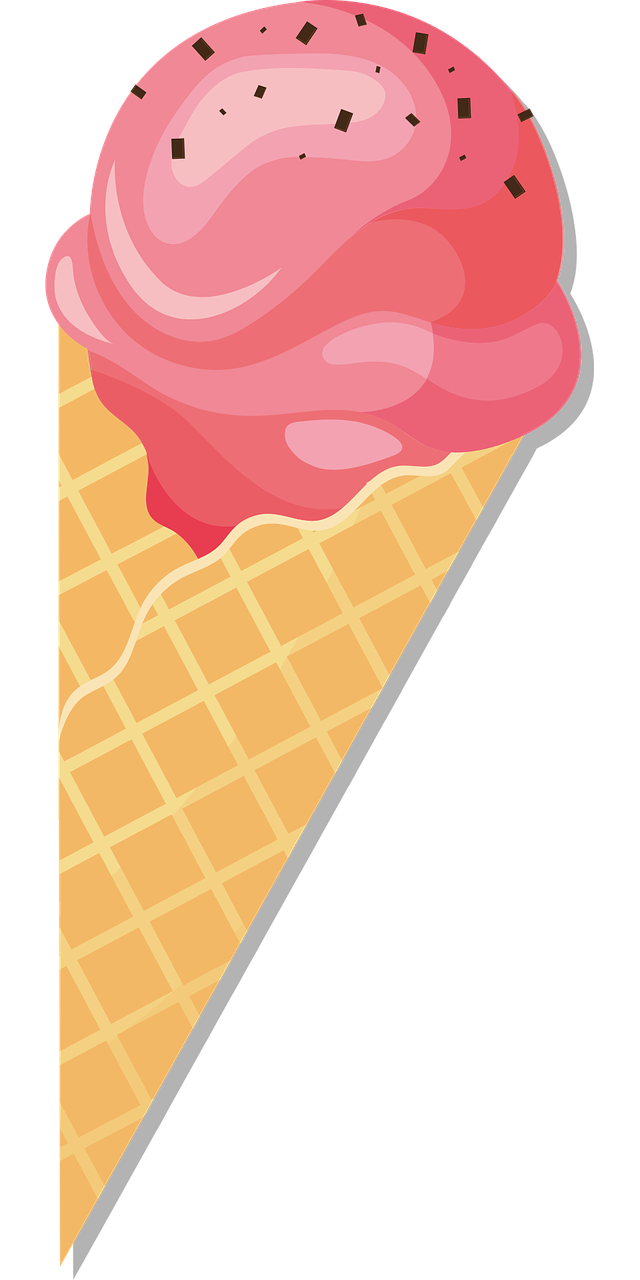 خصائص الجمع وقواعد الطرح
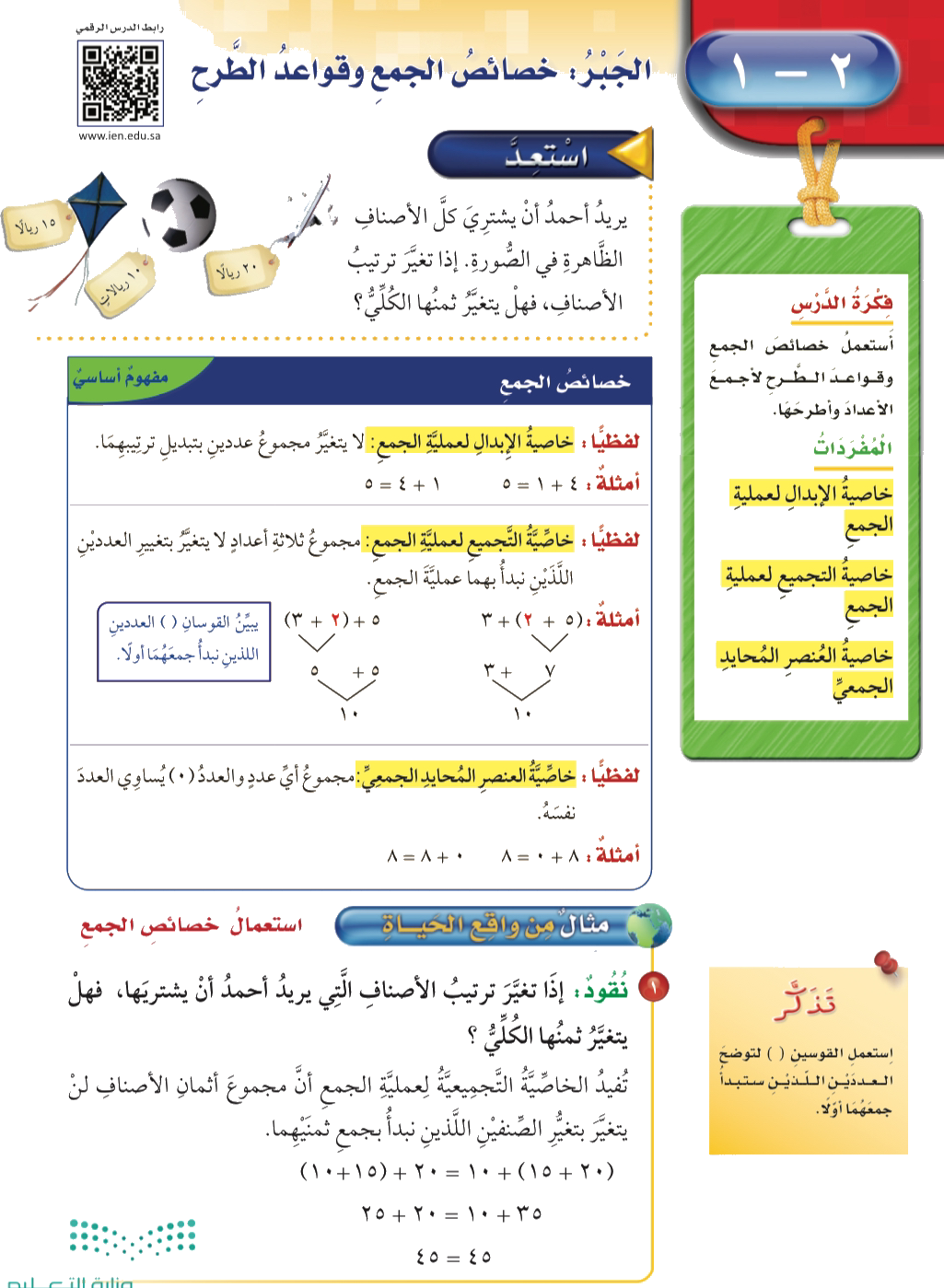 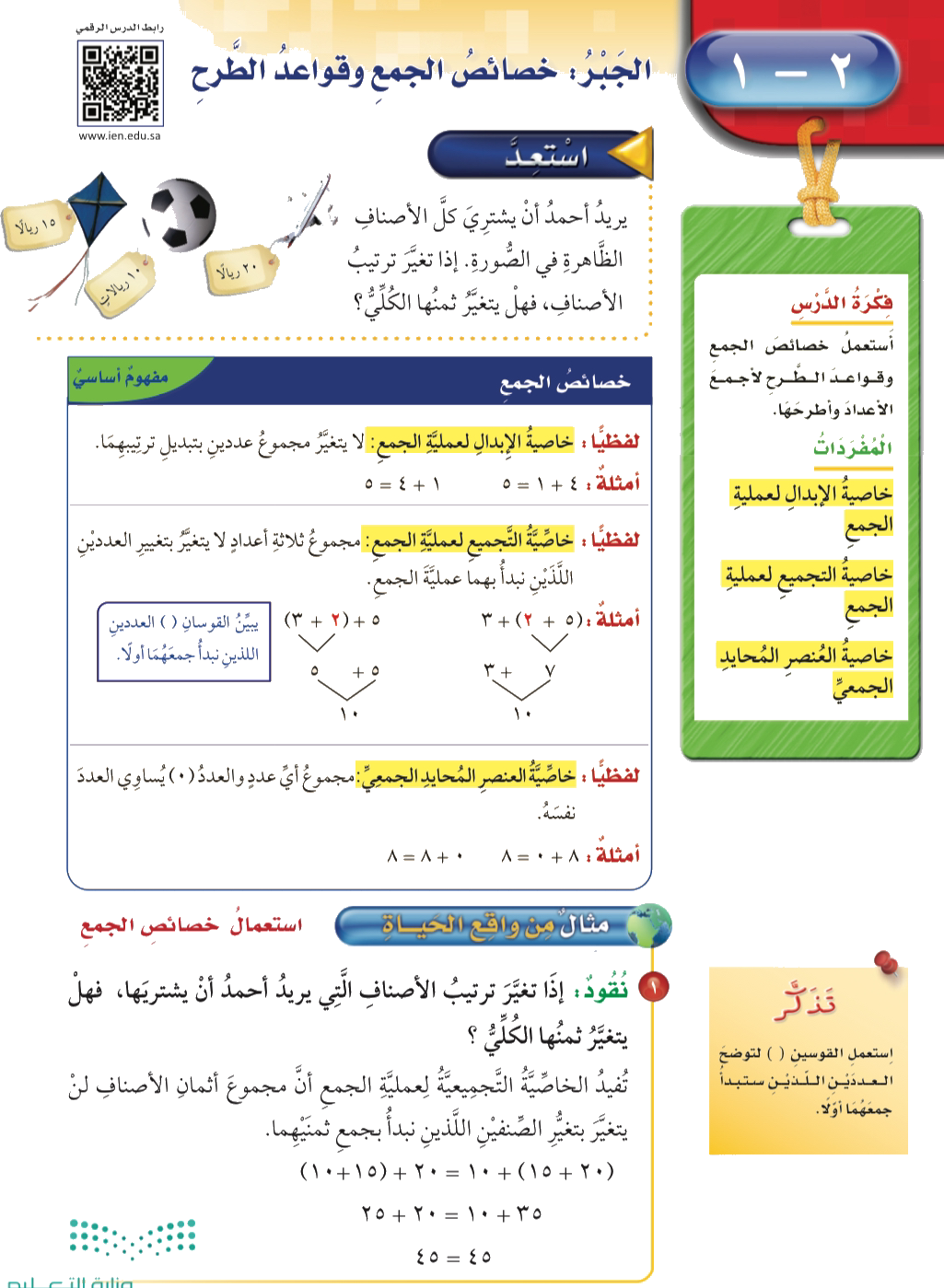 صفحة ٤٧
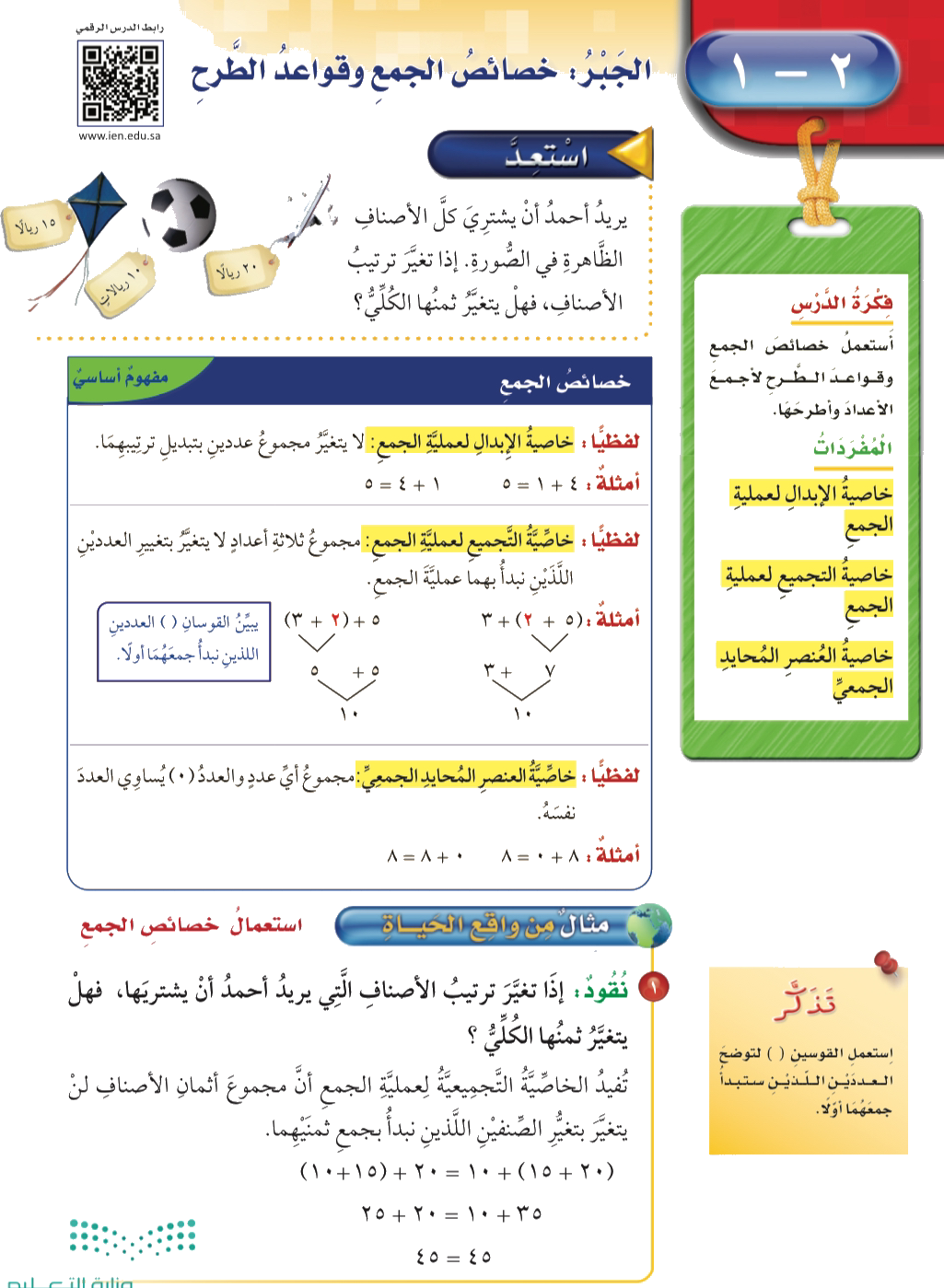 صفحة ٤٧
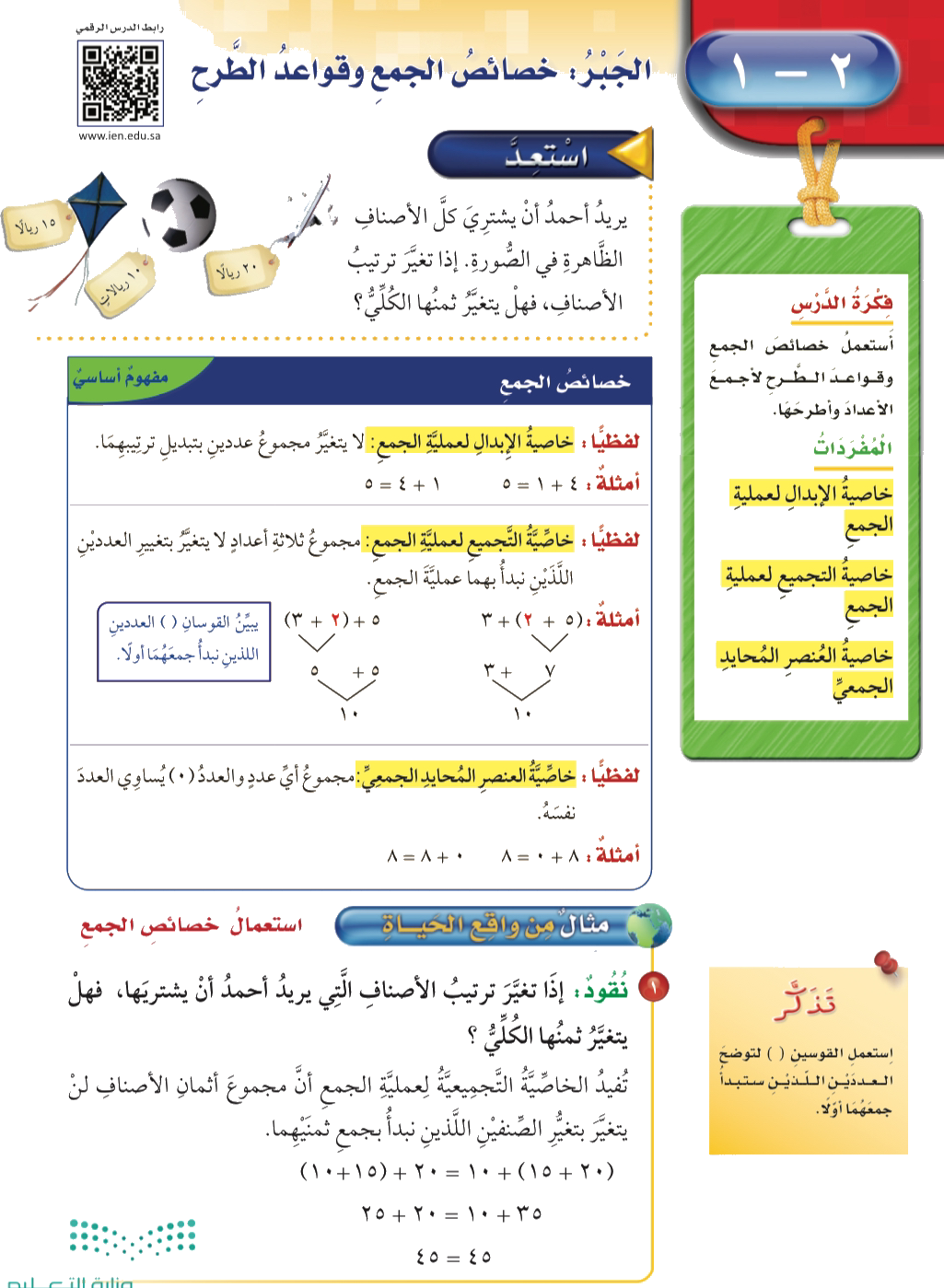 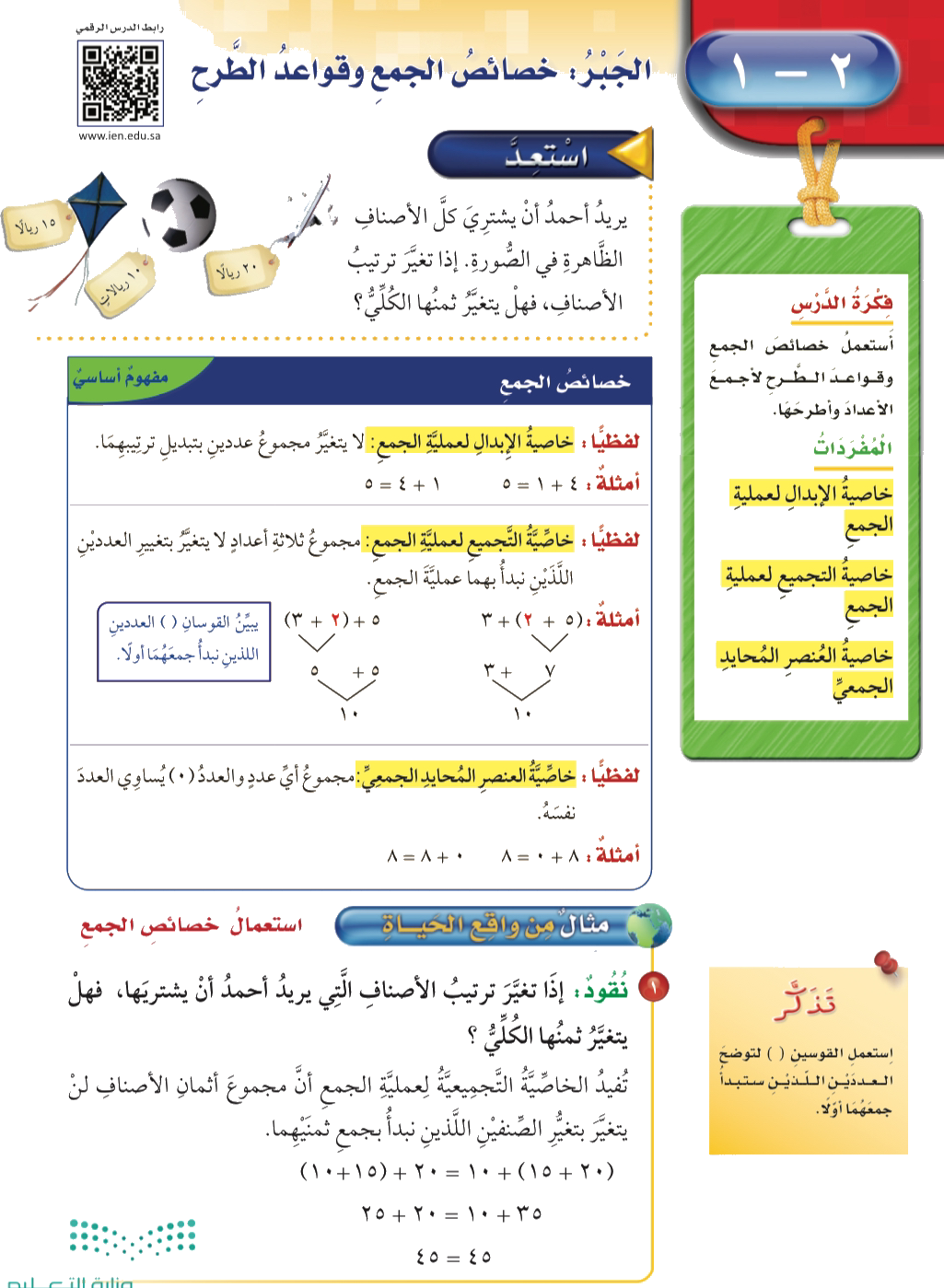 صفحة ٤٧
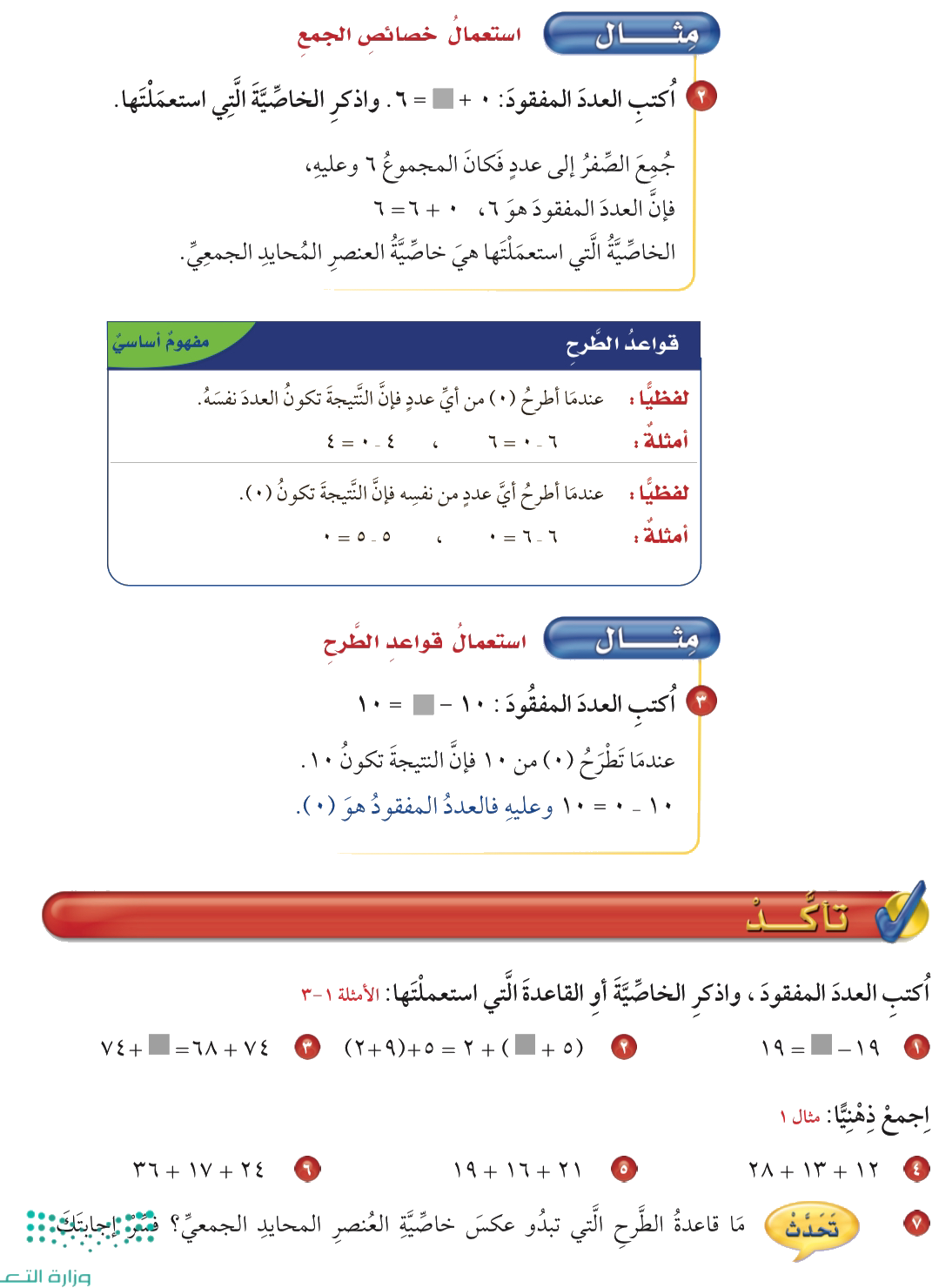 صفحة ٤٨
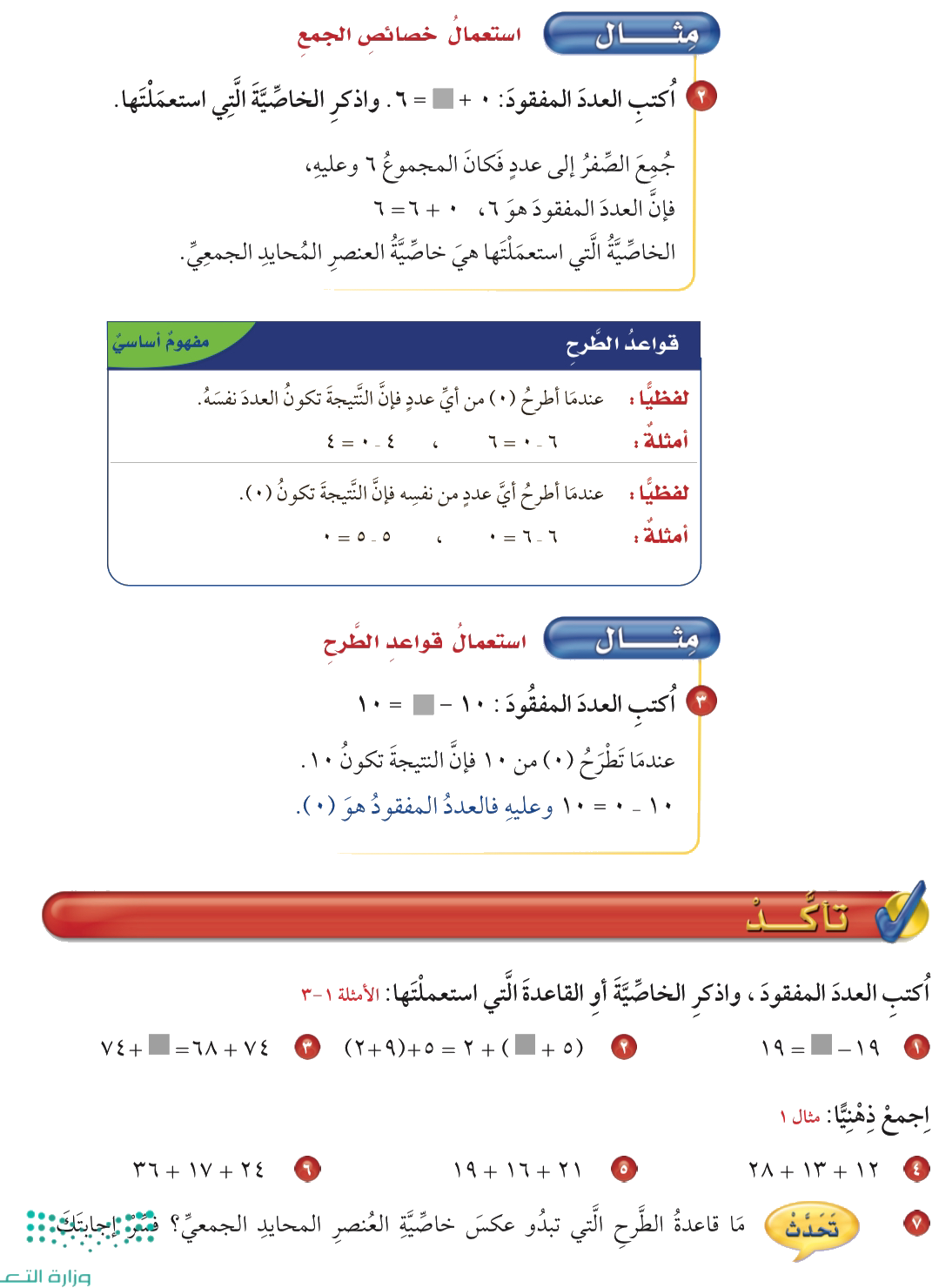 صفحة ٤٨
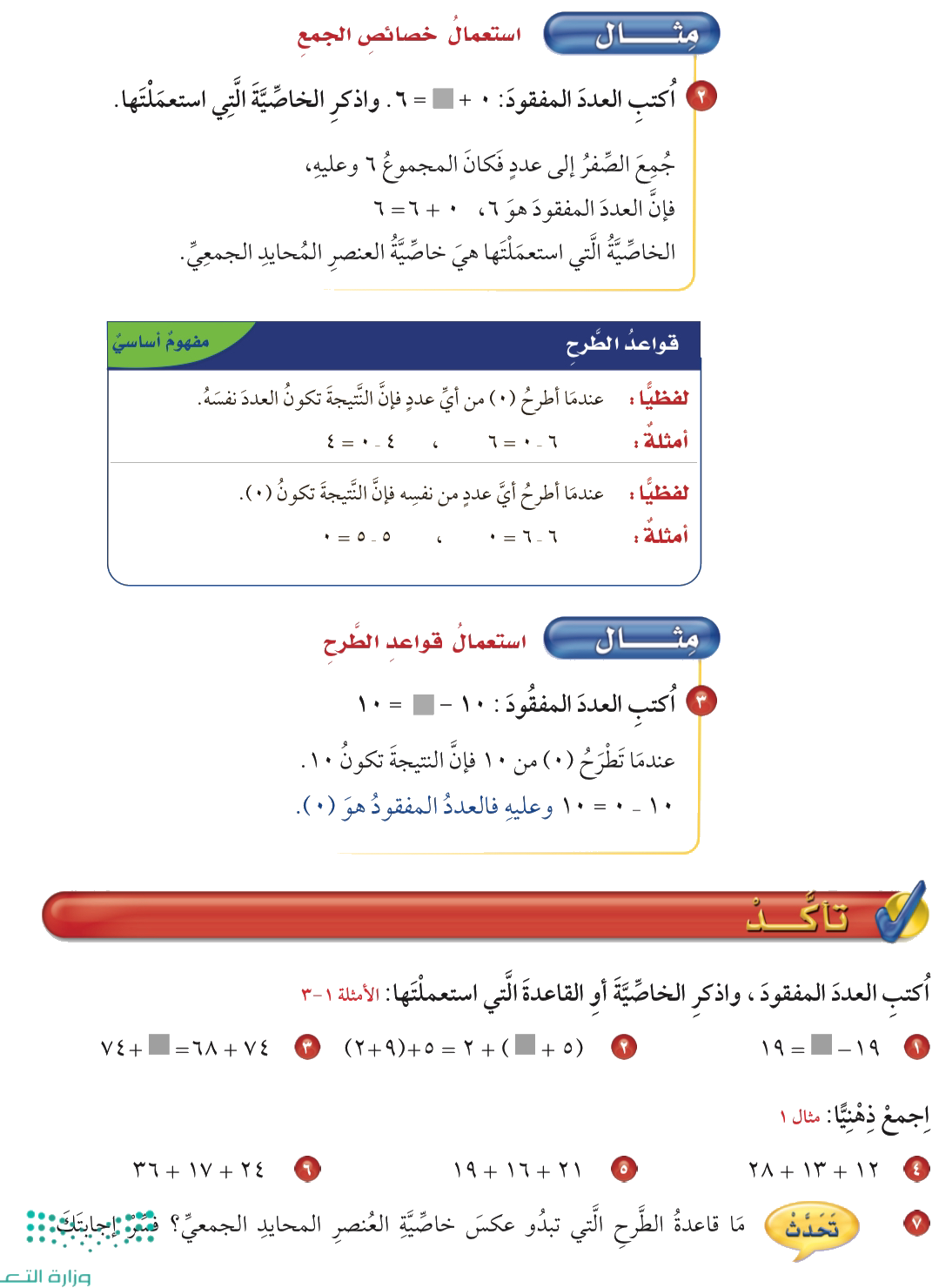 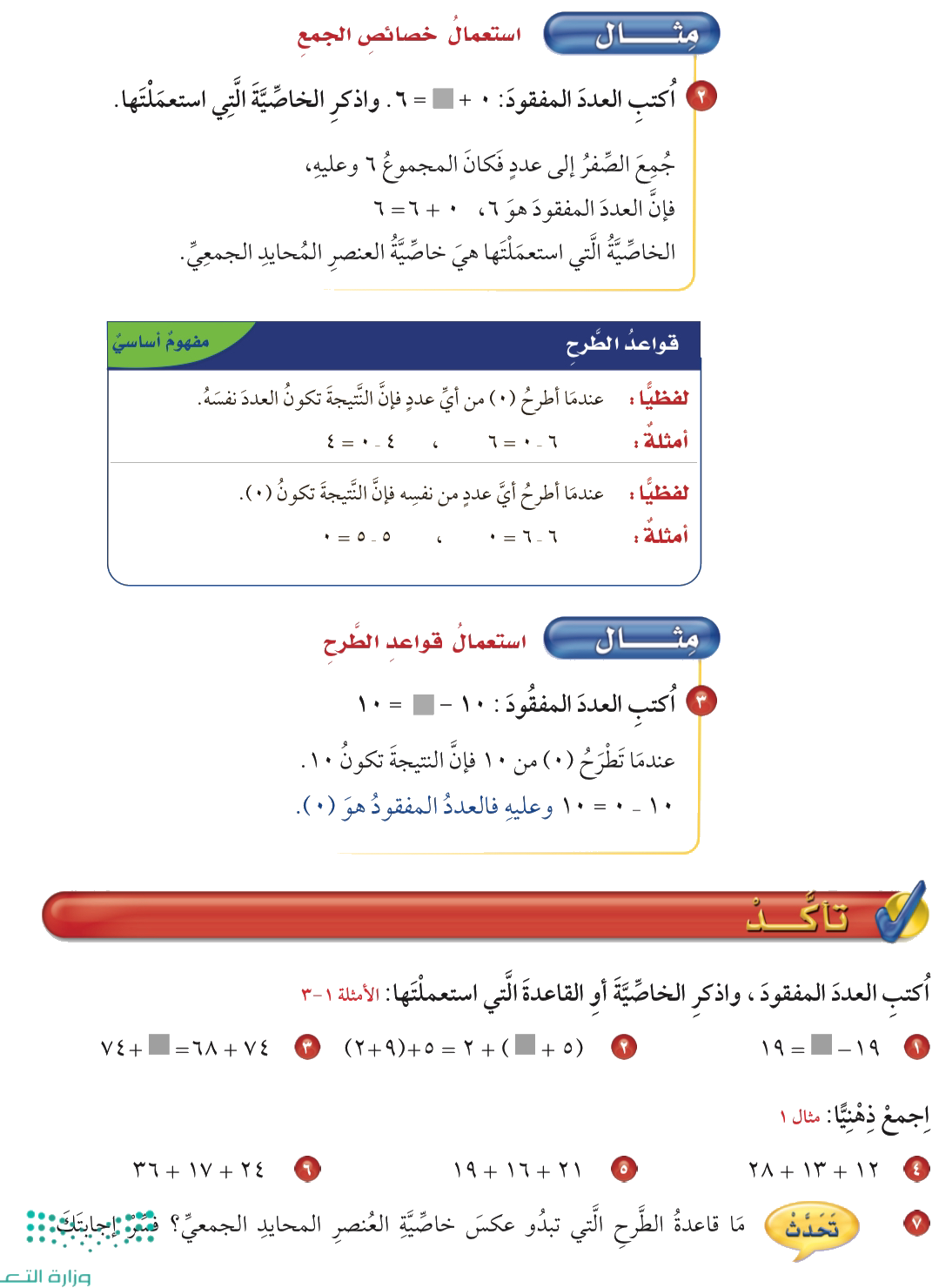 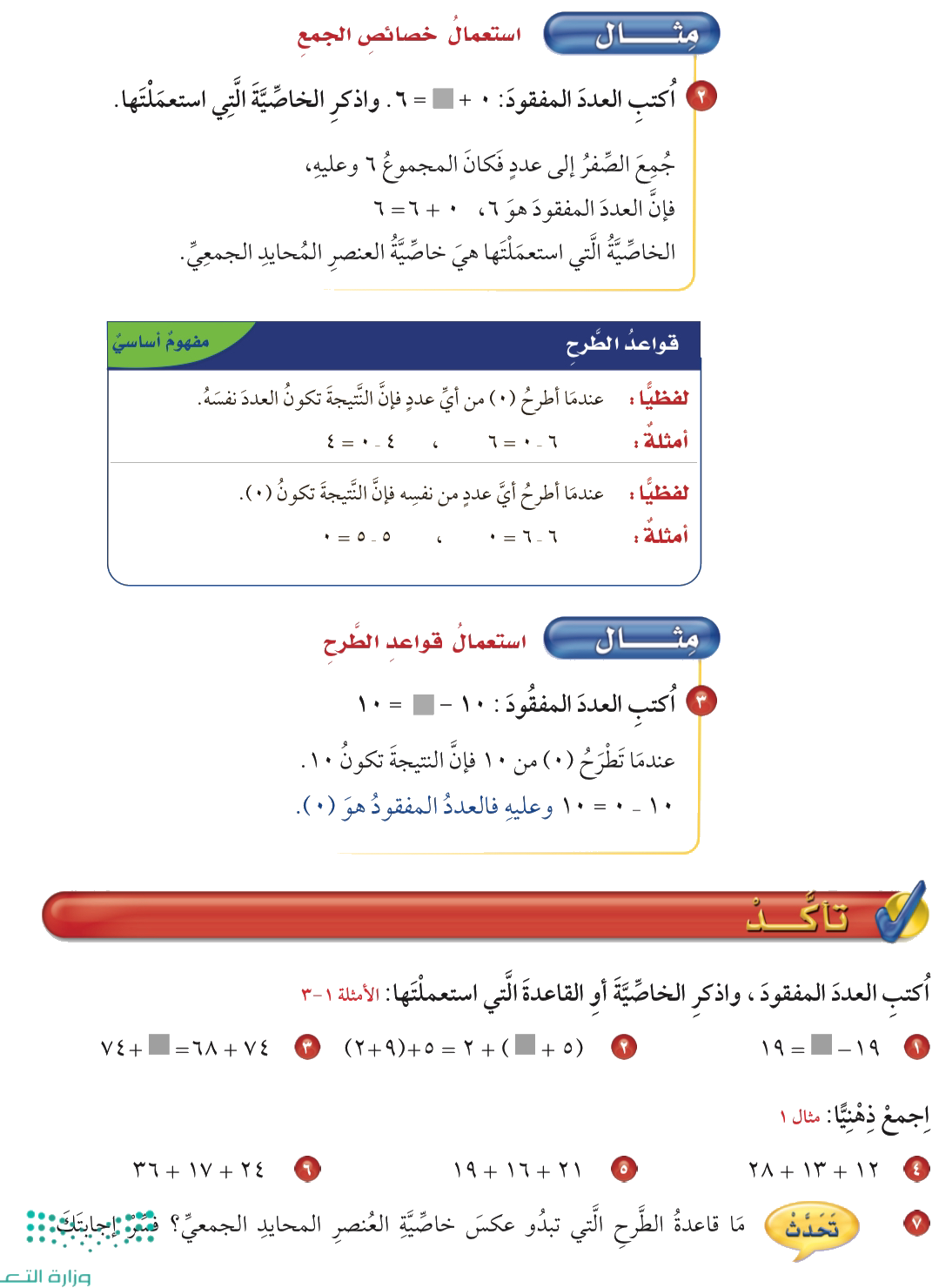 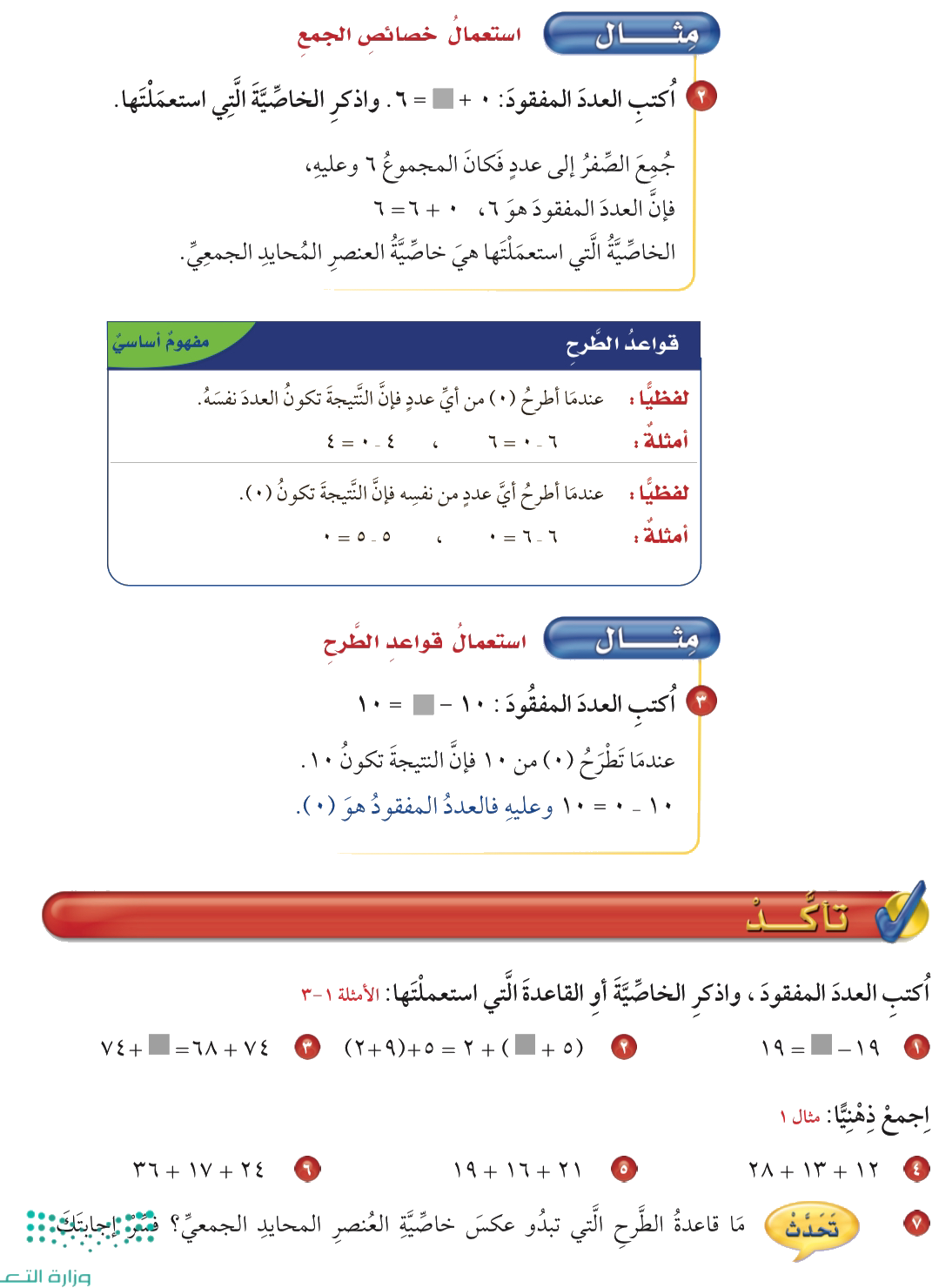 صفحة ٤٨
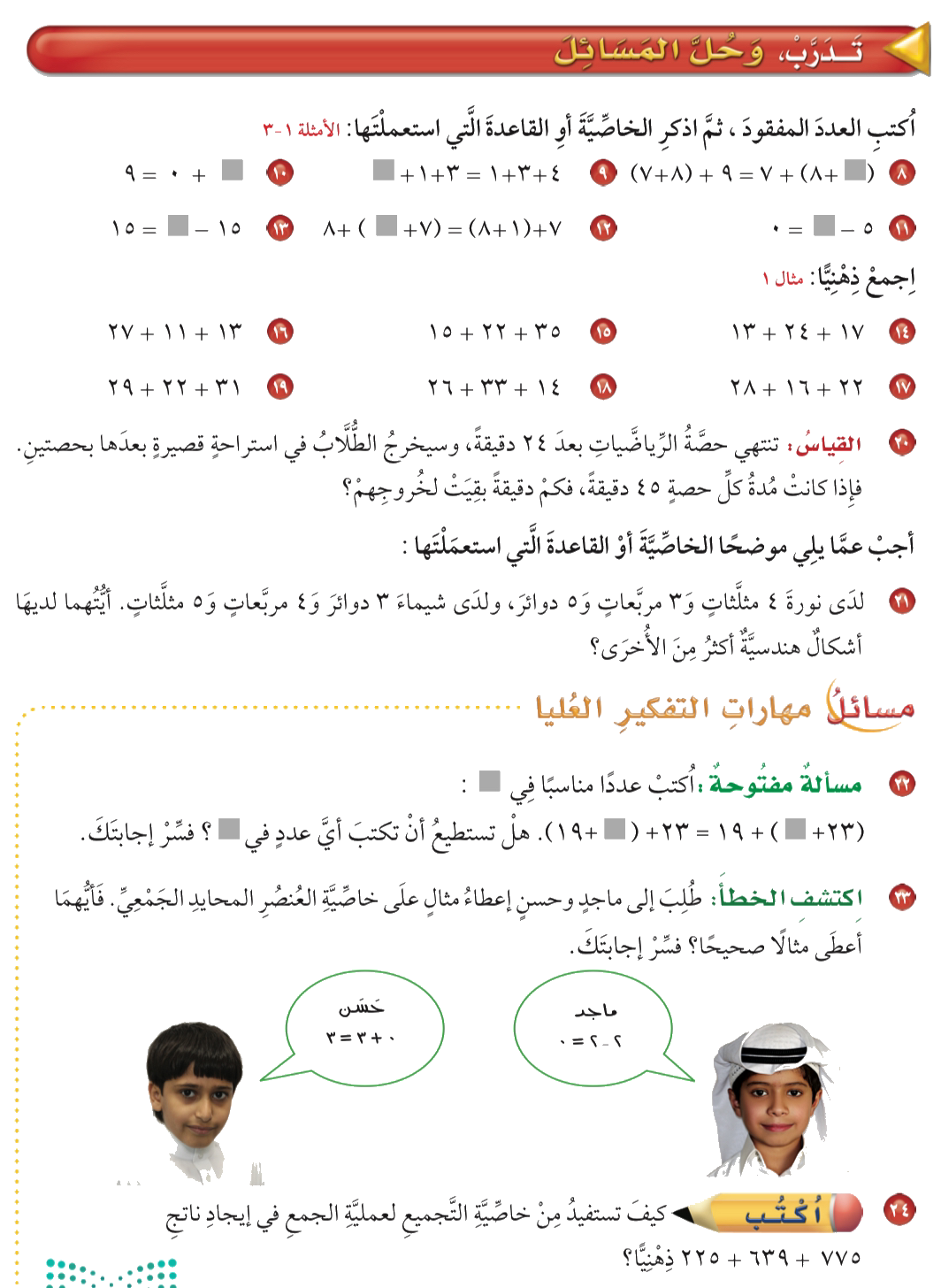 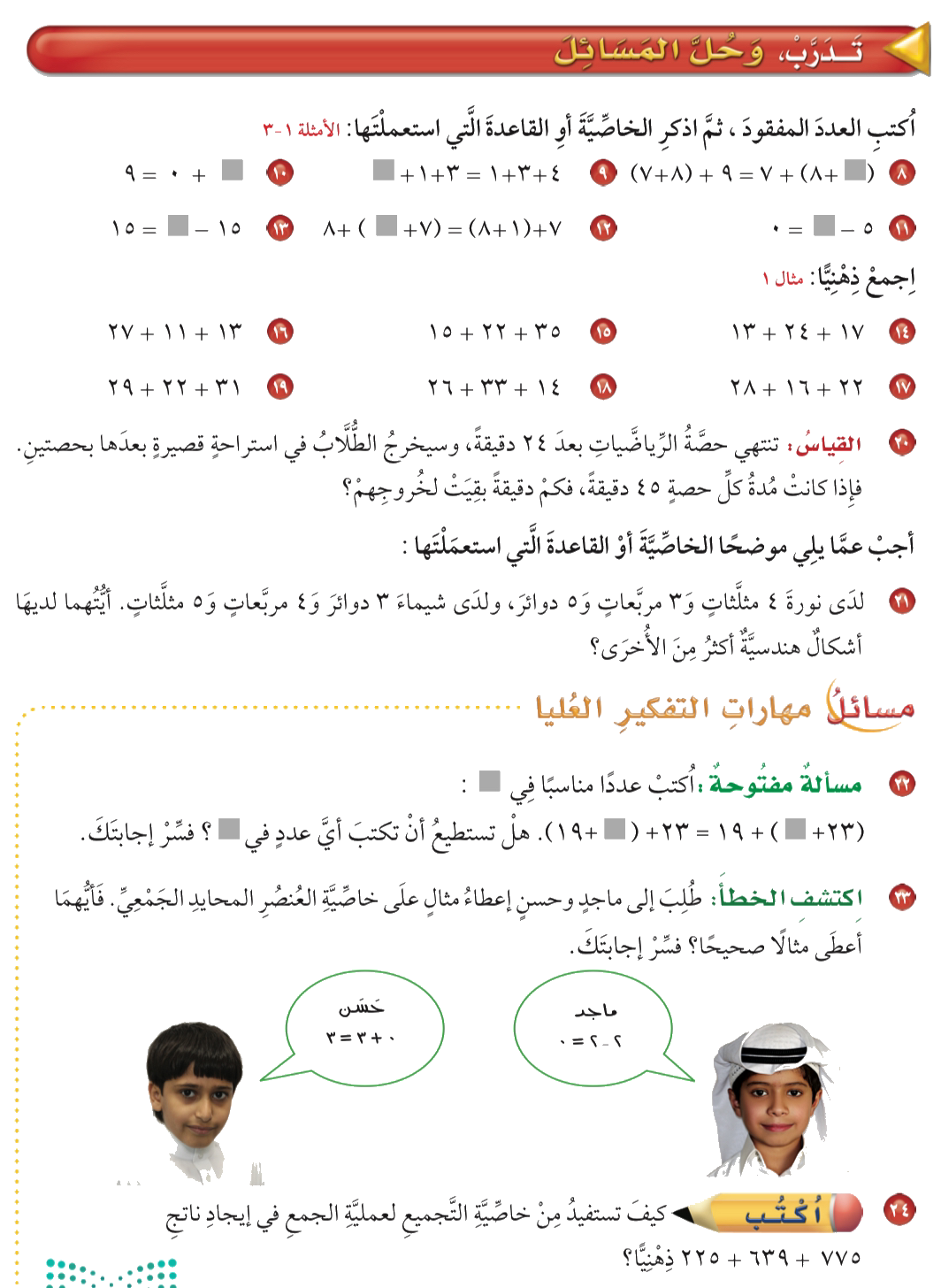 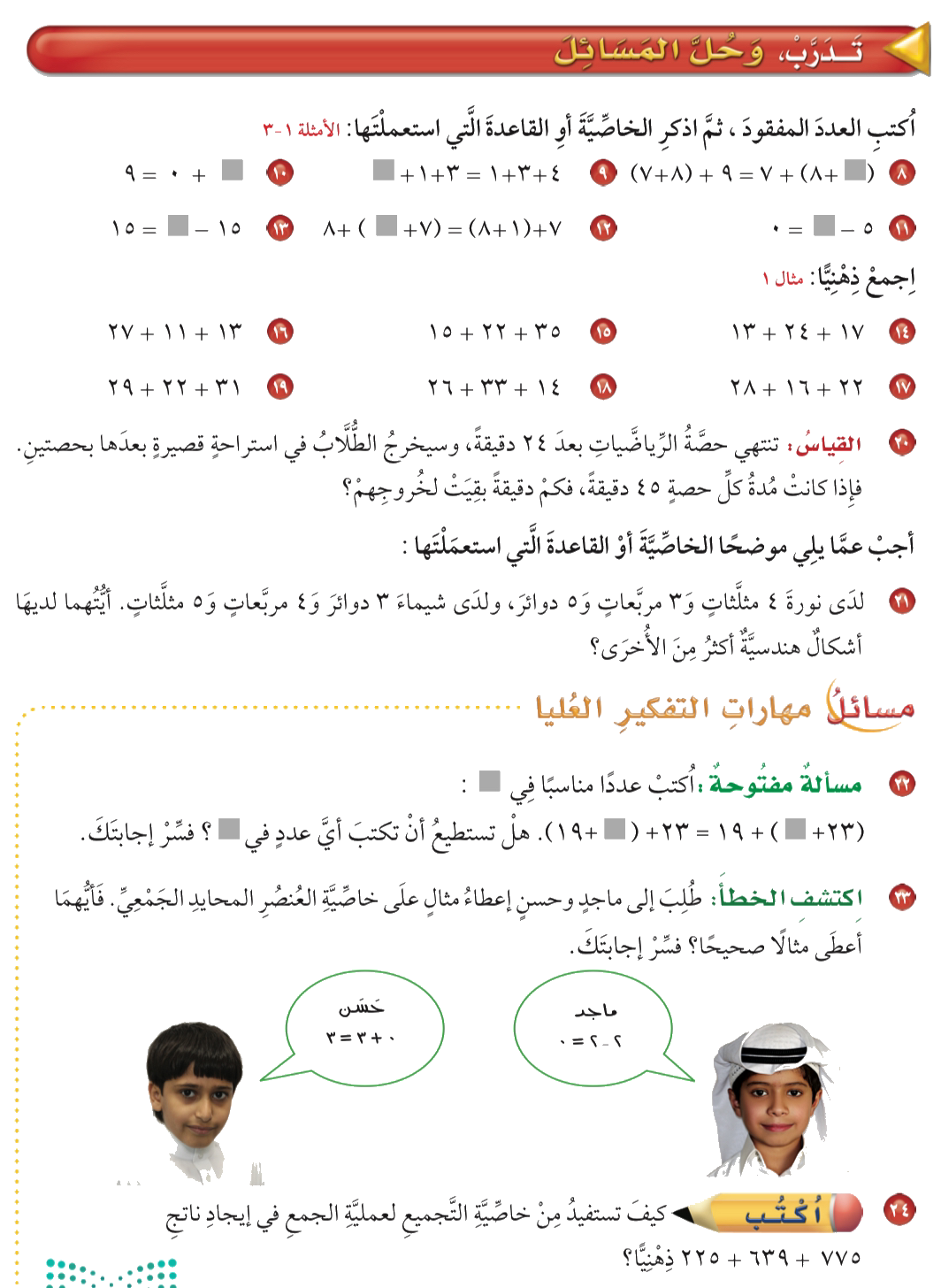 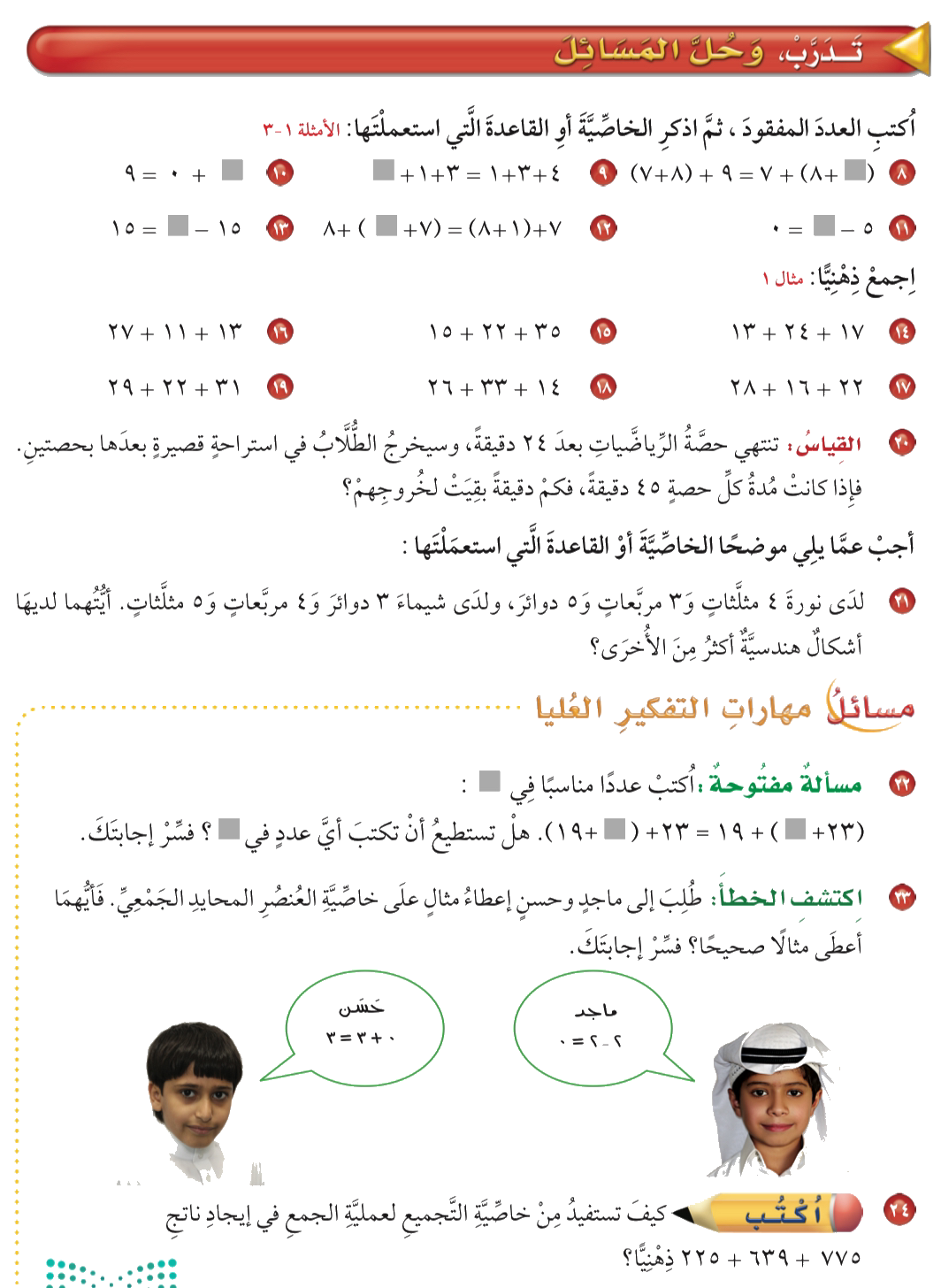 صفحة ٤٩
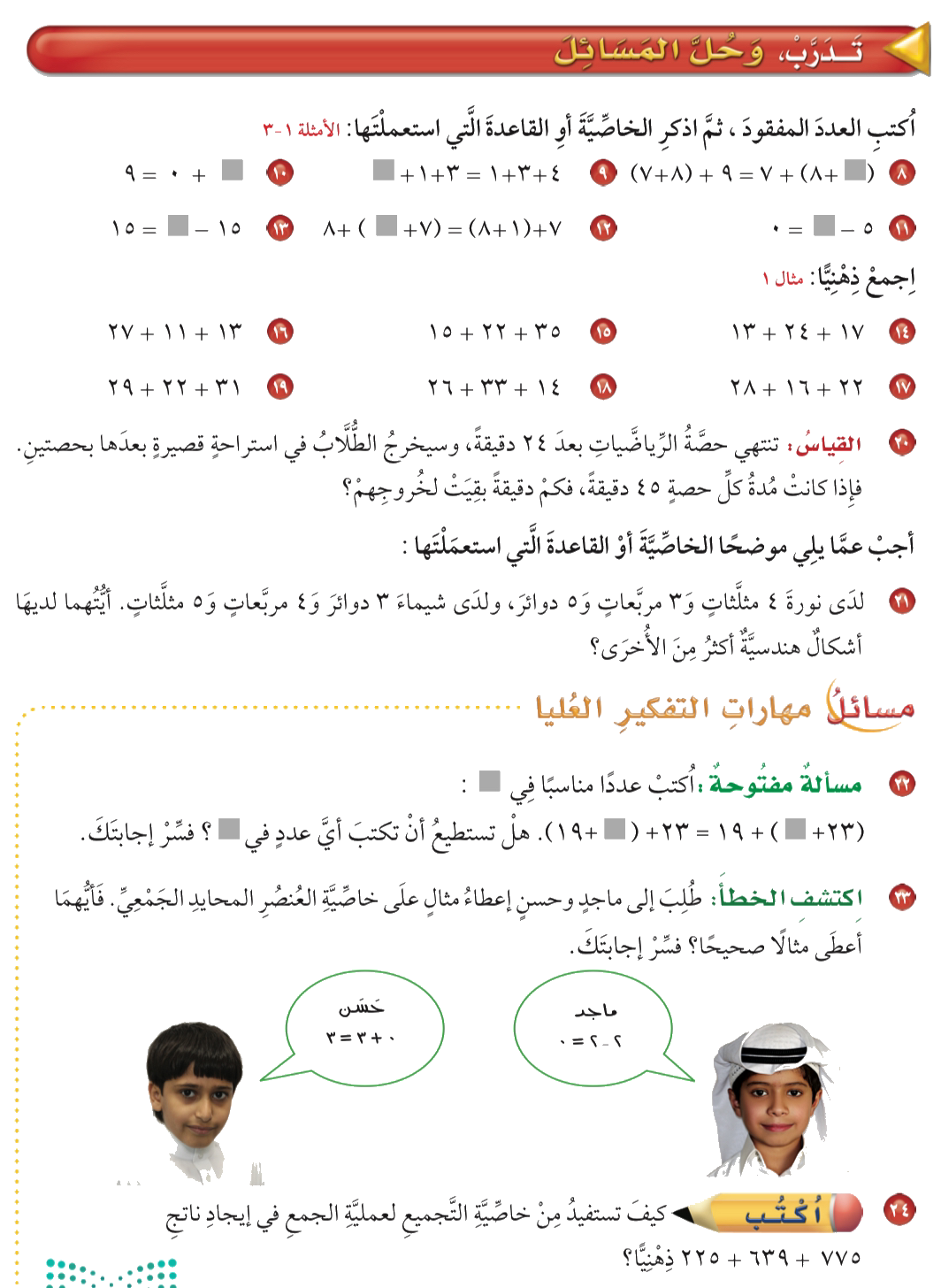 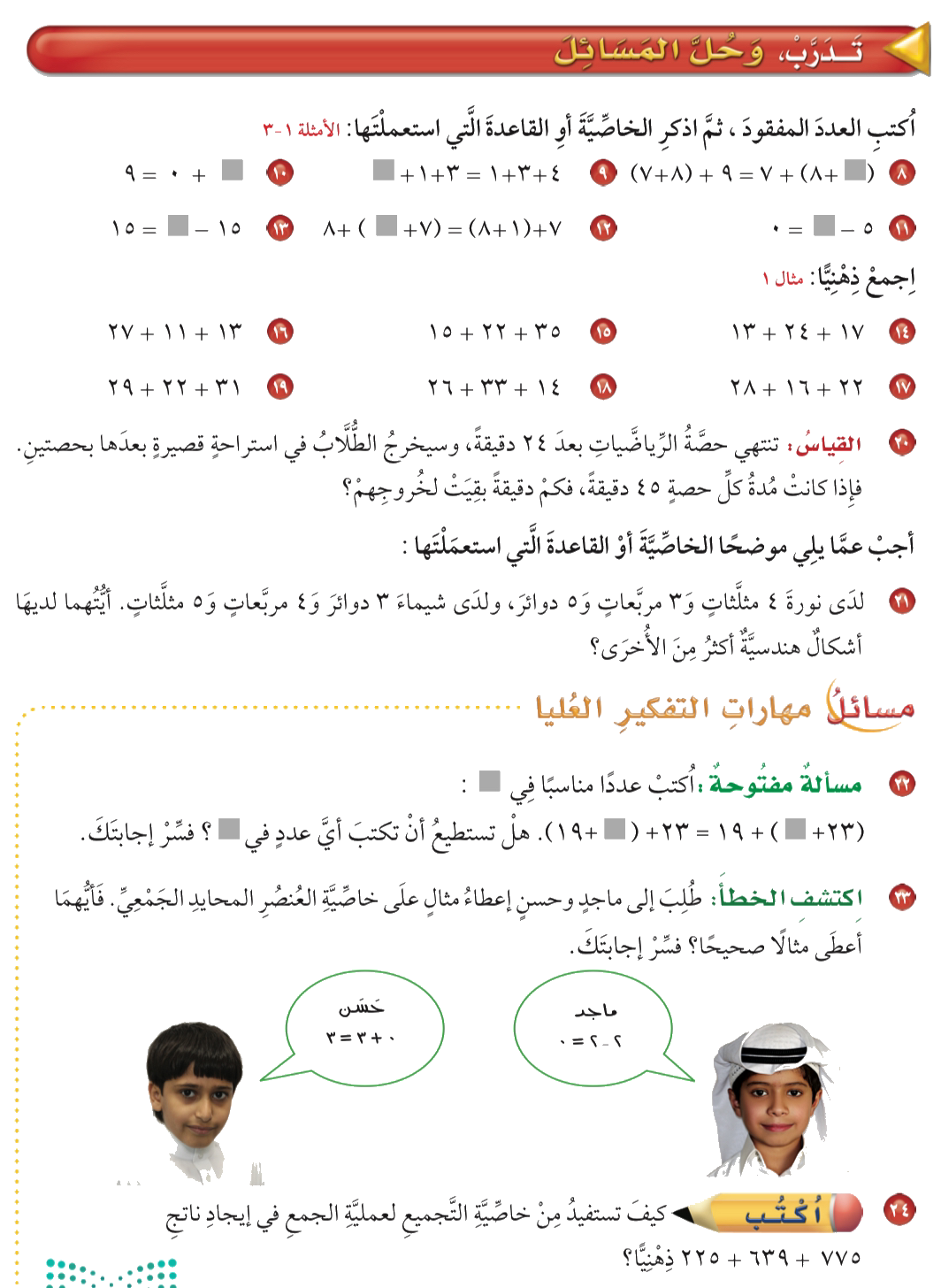 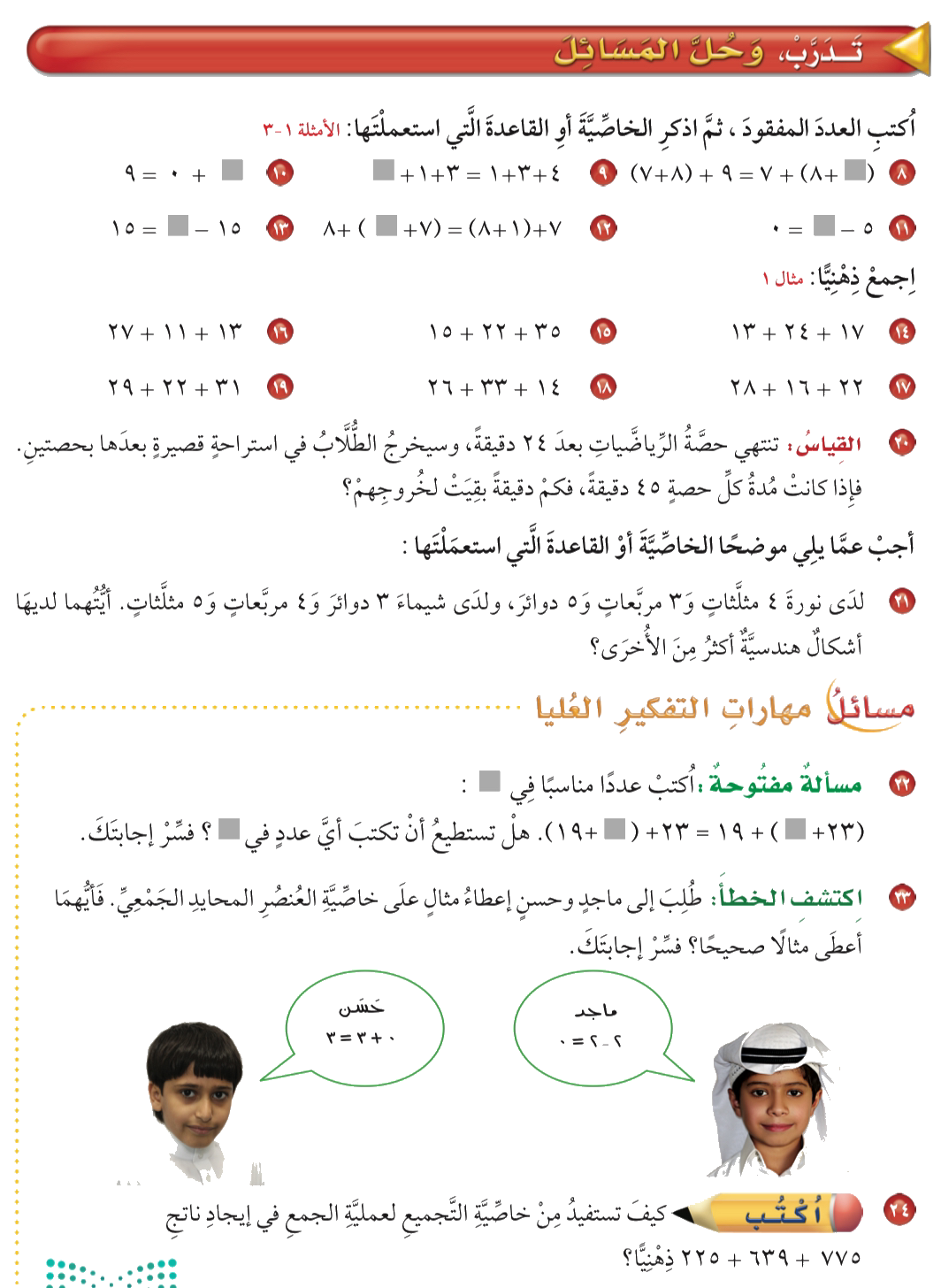 صفحة ٤٩
الواجب
الفصل الثاني :
 الجمع و الطرح
تقدير المجموع والفرق
Aishah Aljuhani
جدول التعلم
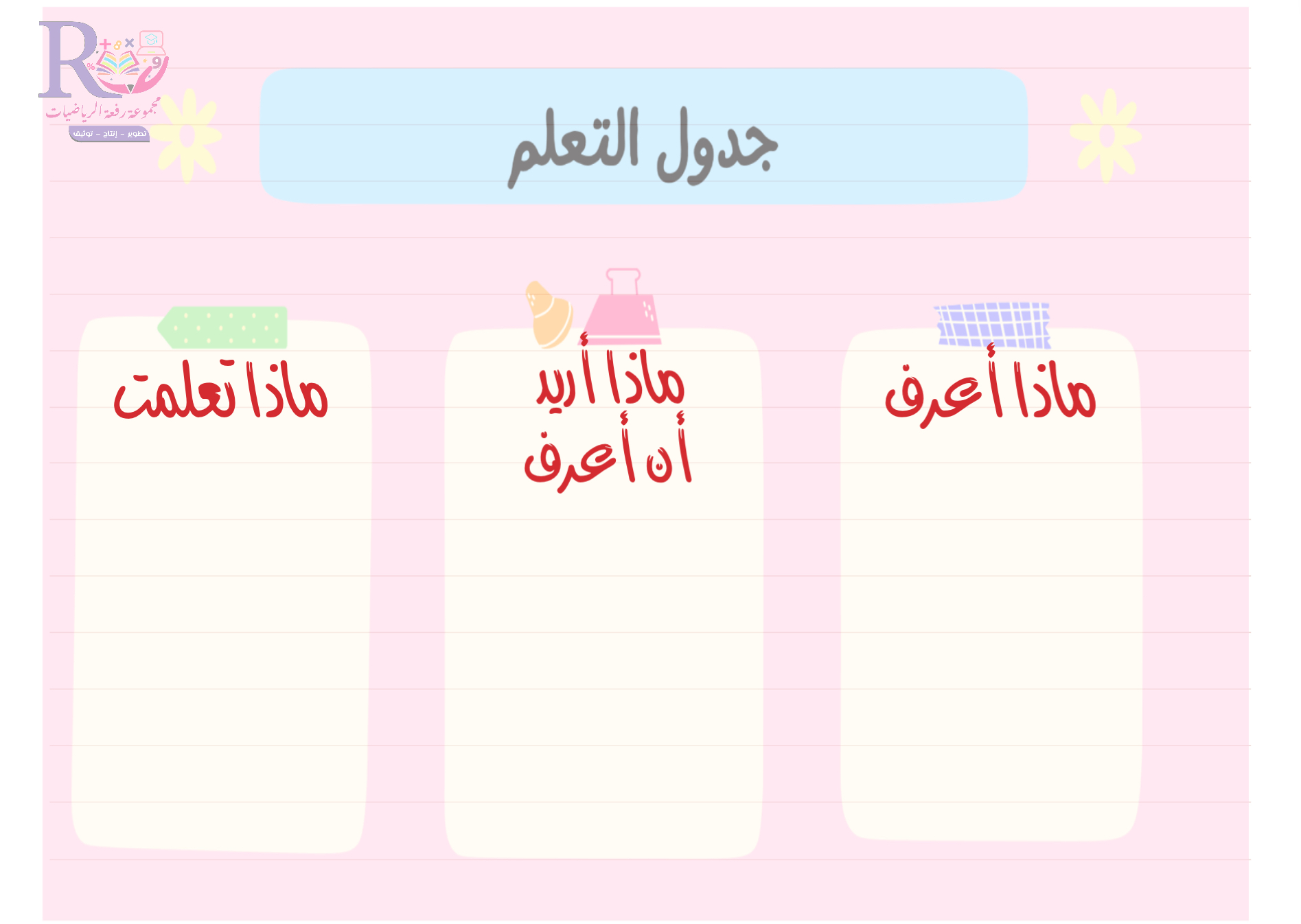 فكرة الدرس
المفردات
أقدر المجموع 
والفرق
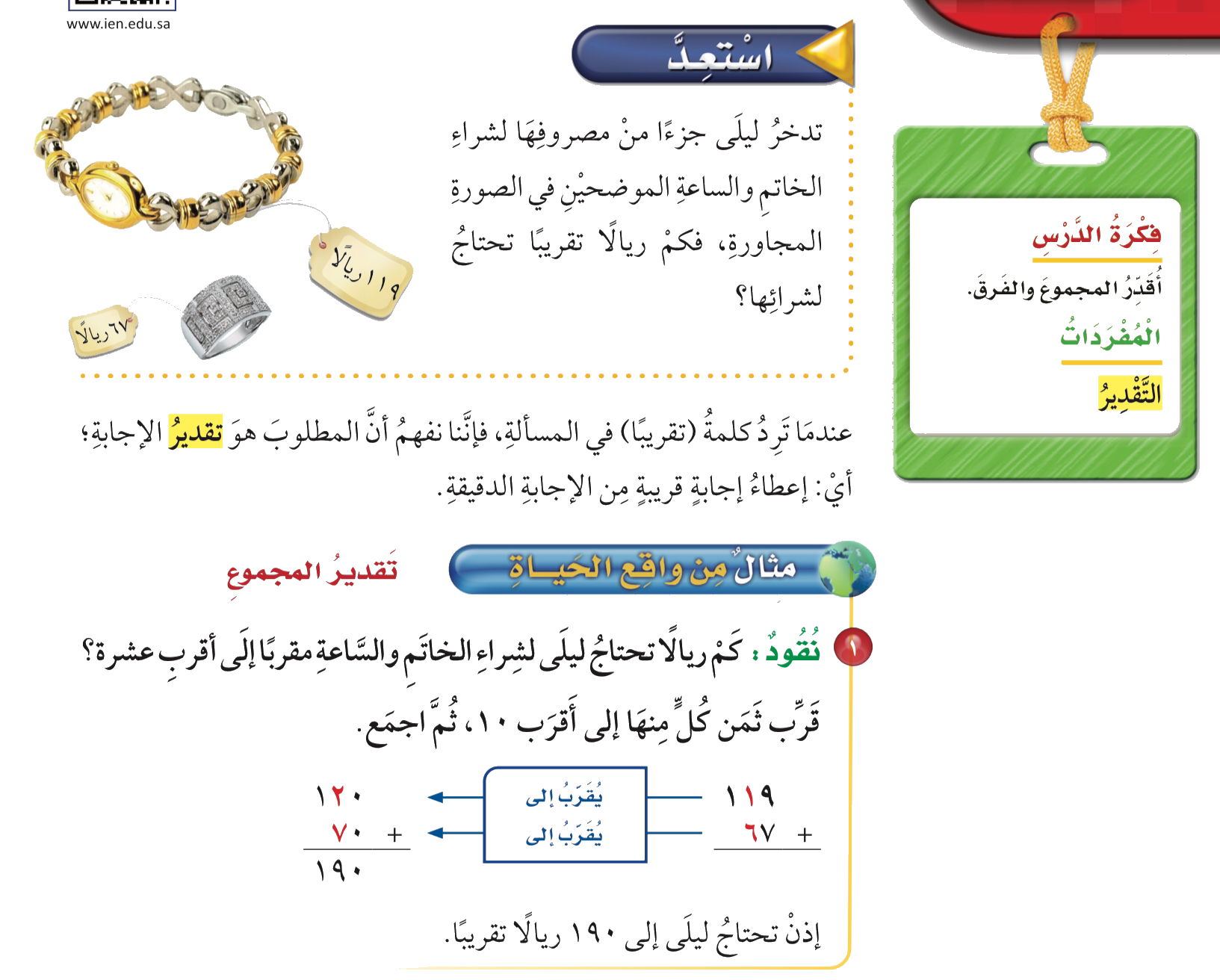 تشويقه
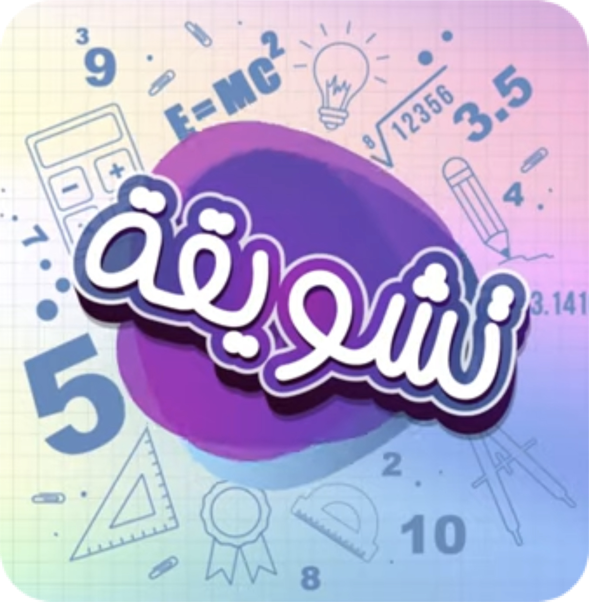 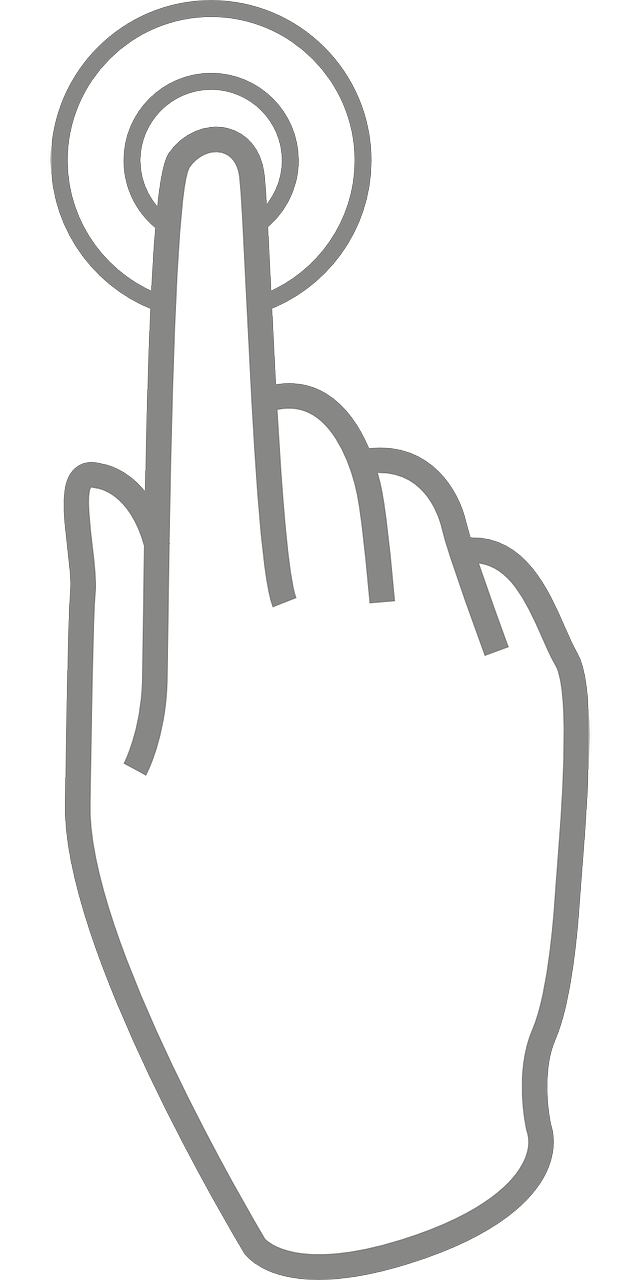 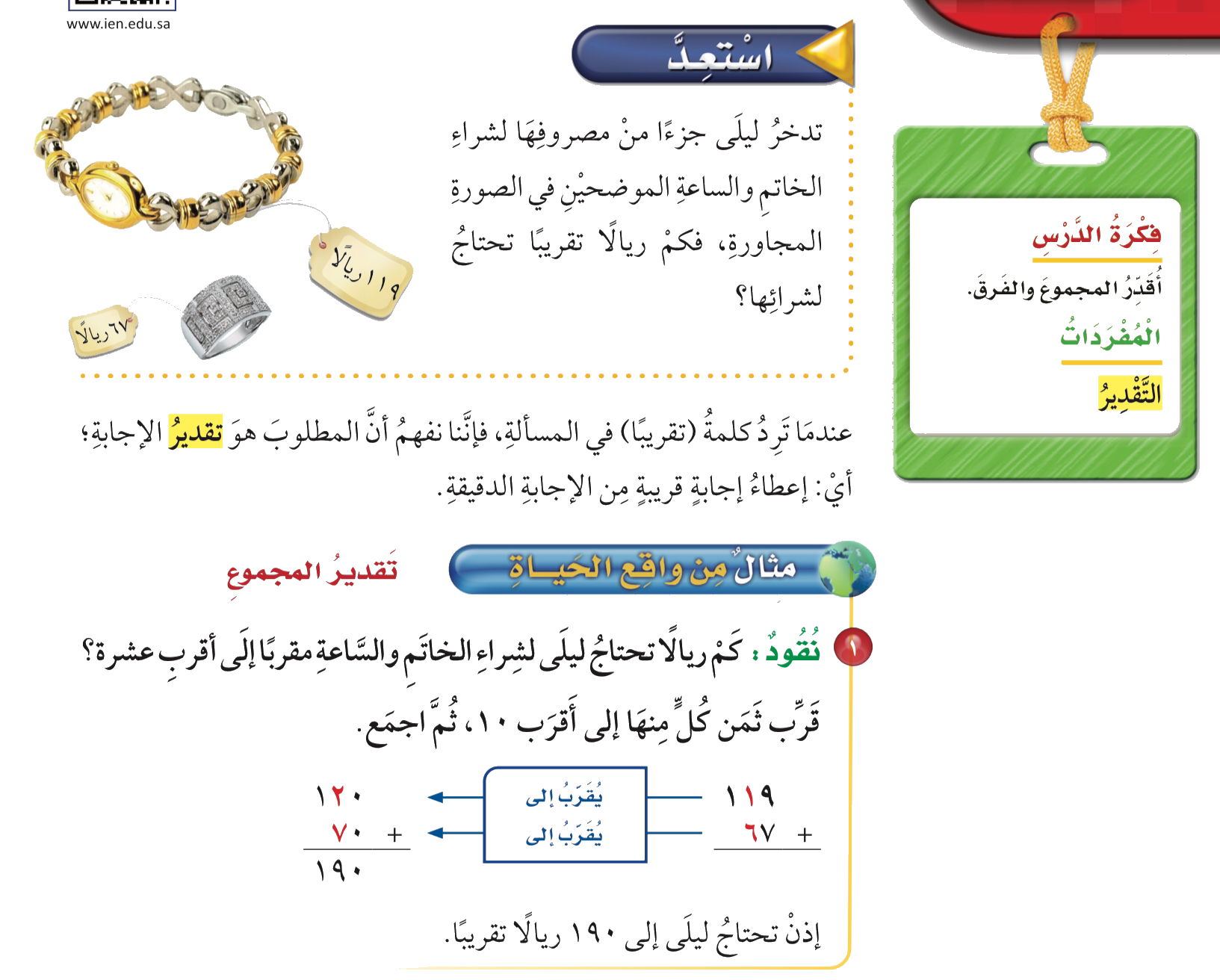 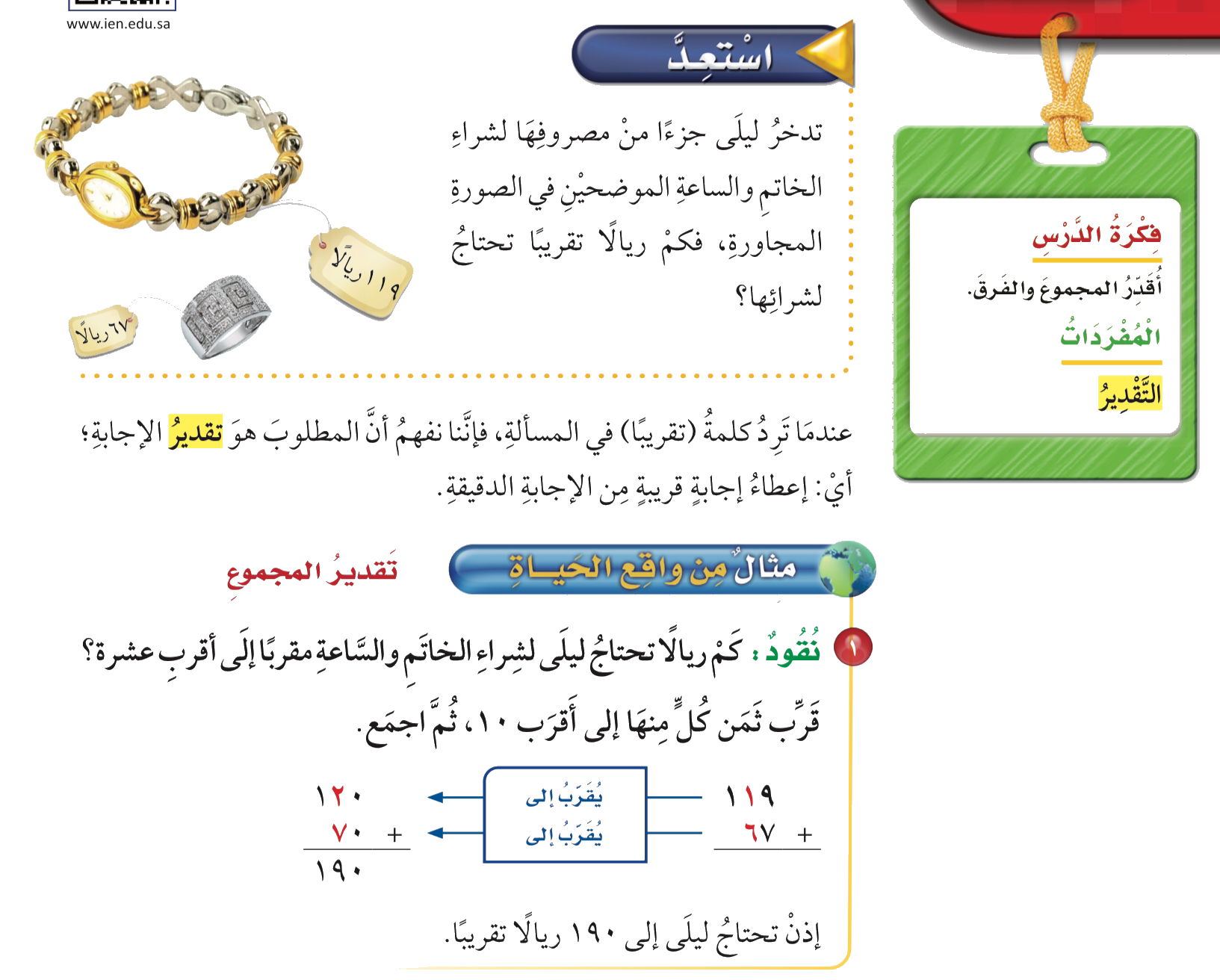 تقدير المجموع والفرق
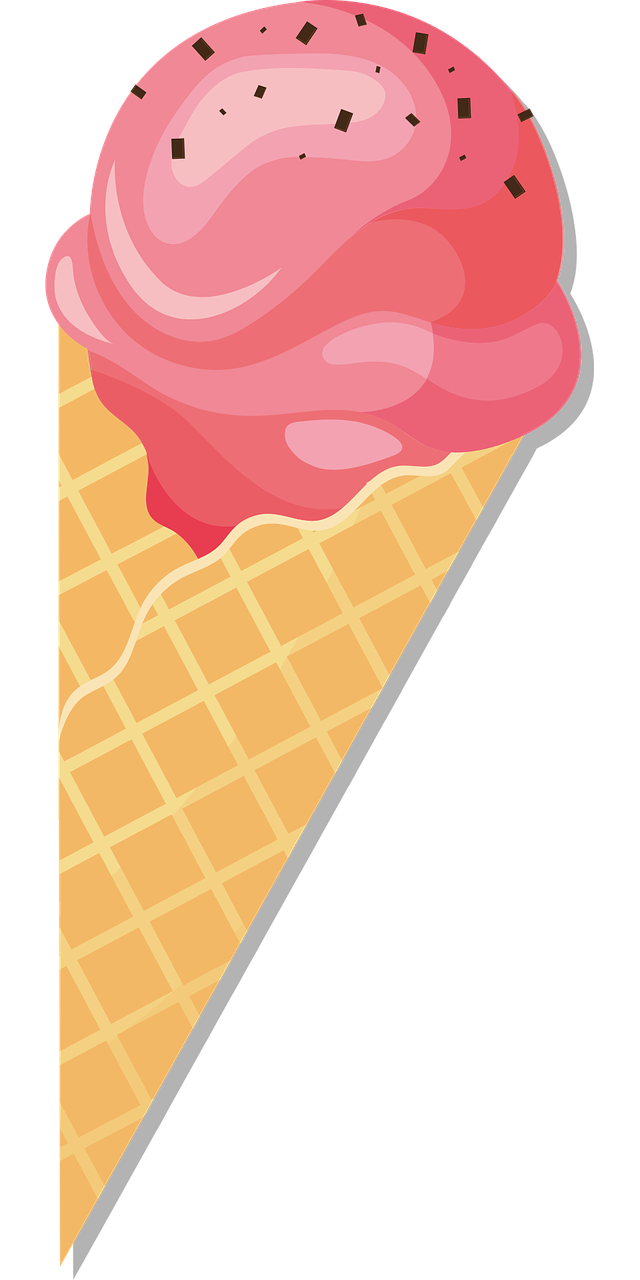 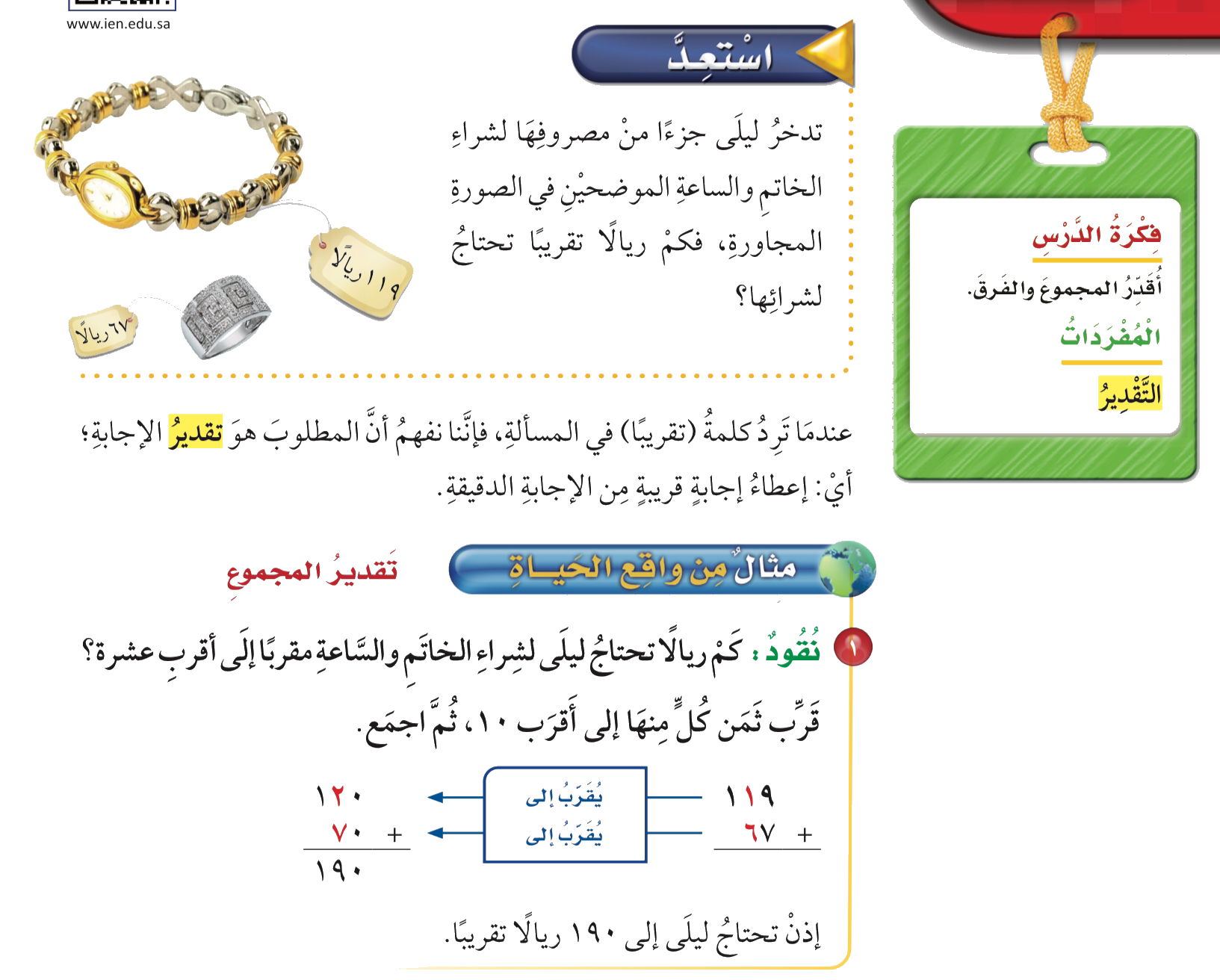 صفحة ٥٠
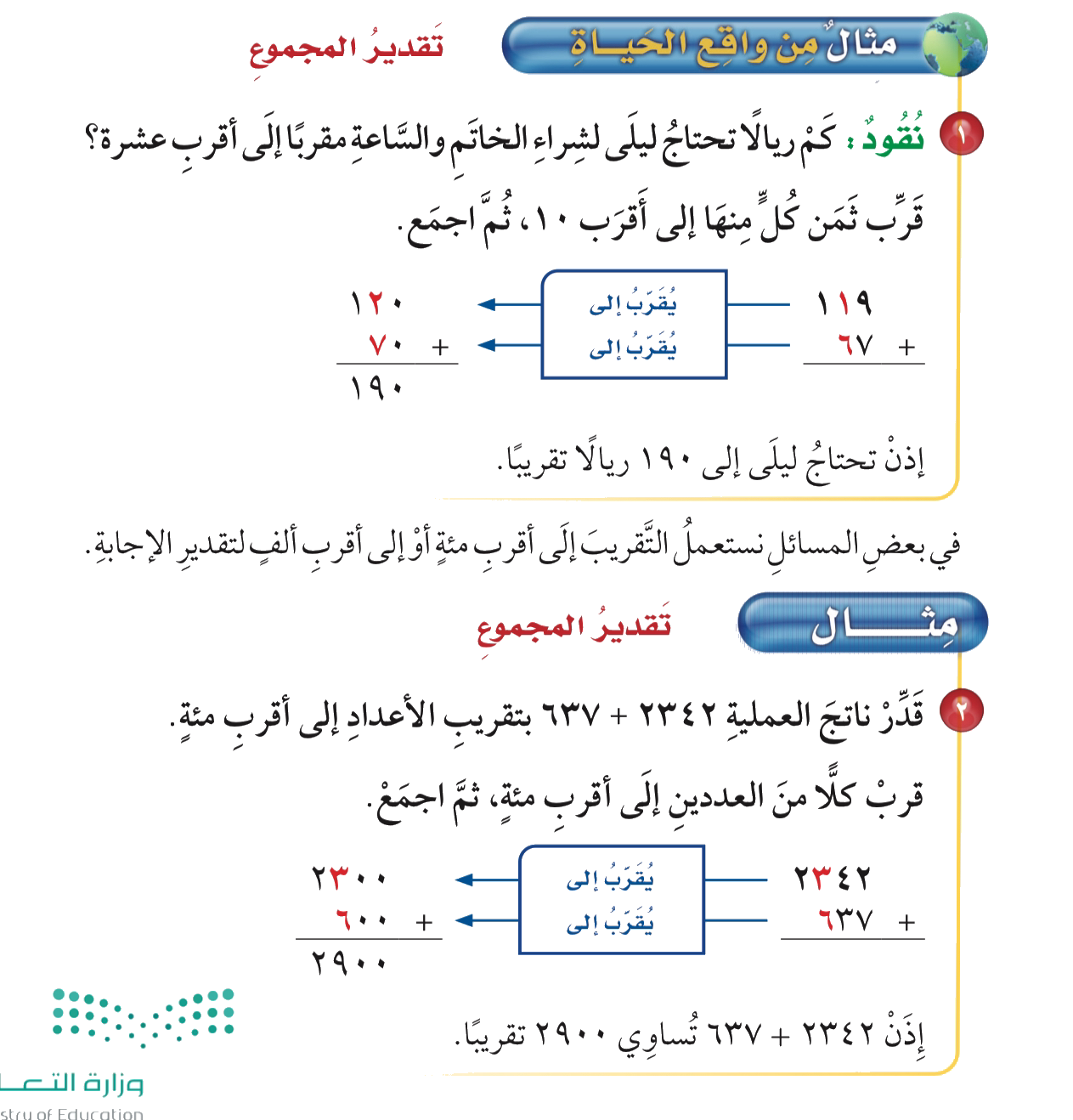 صفحة ٥٠
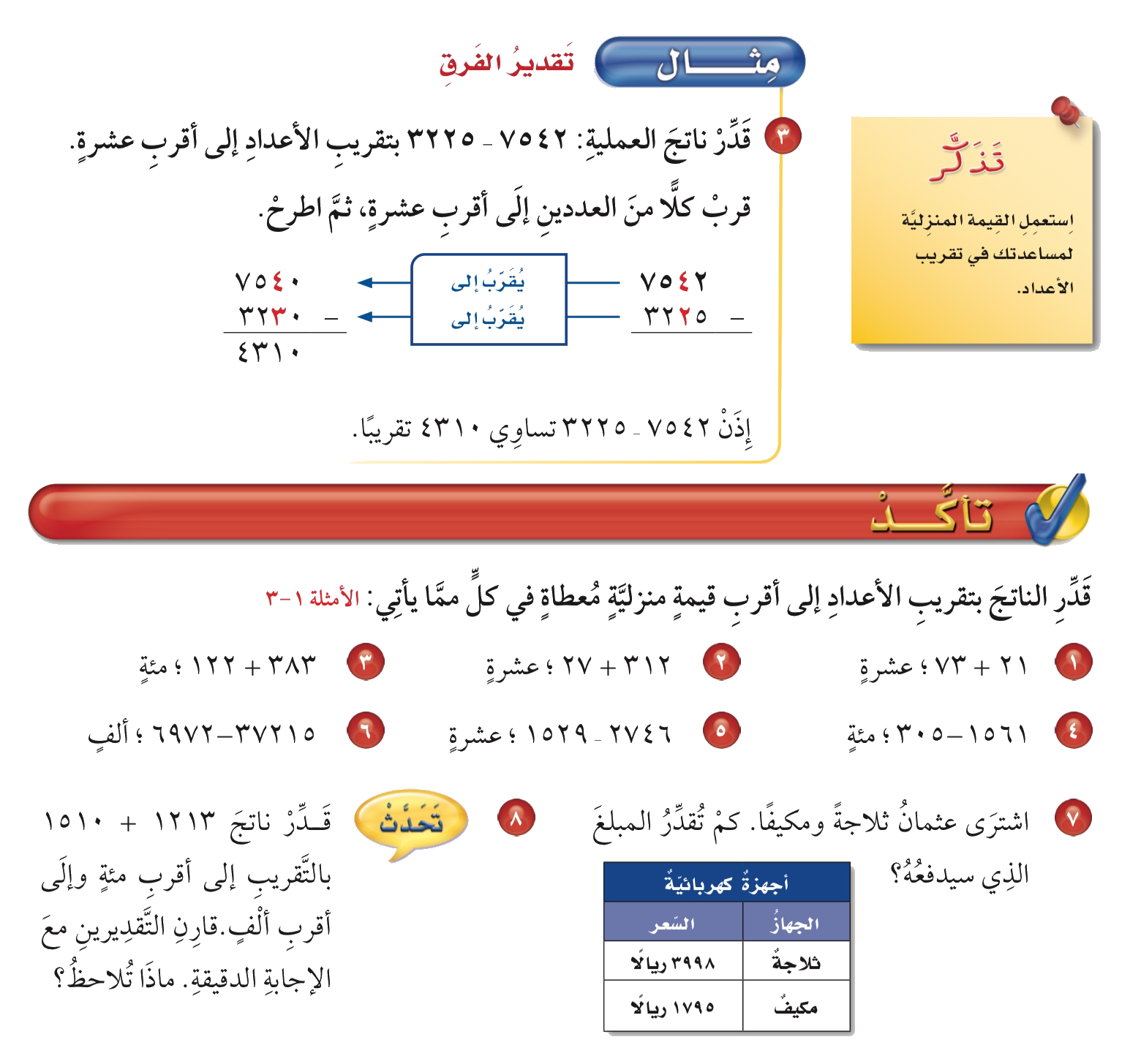 صفحة ٥١
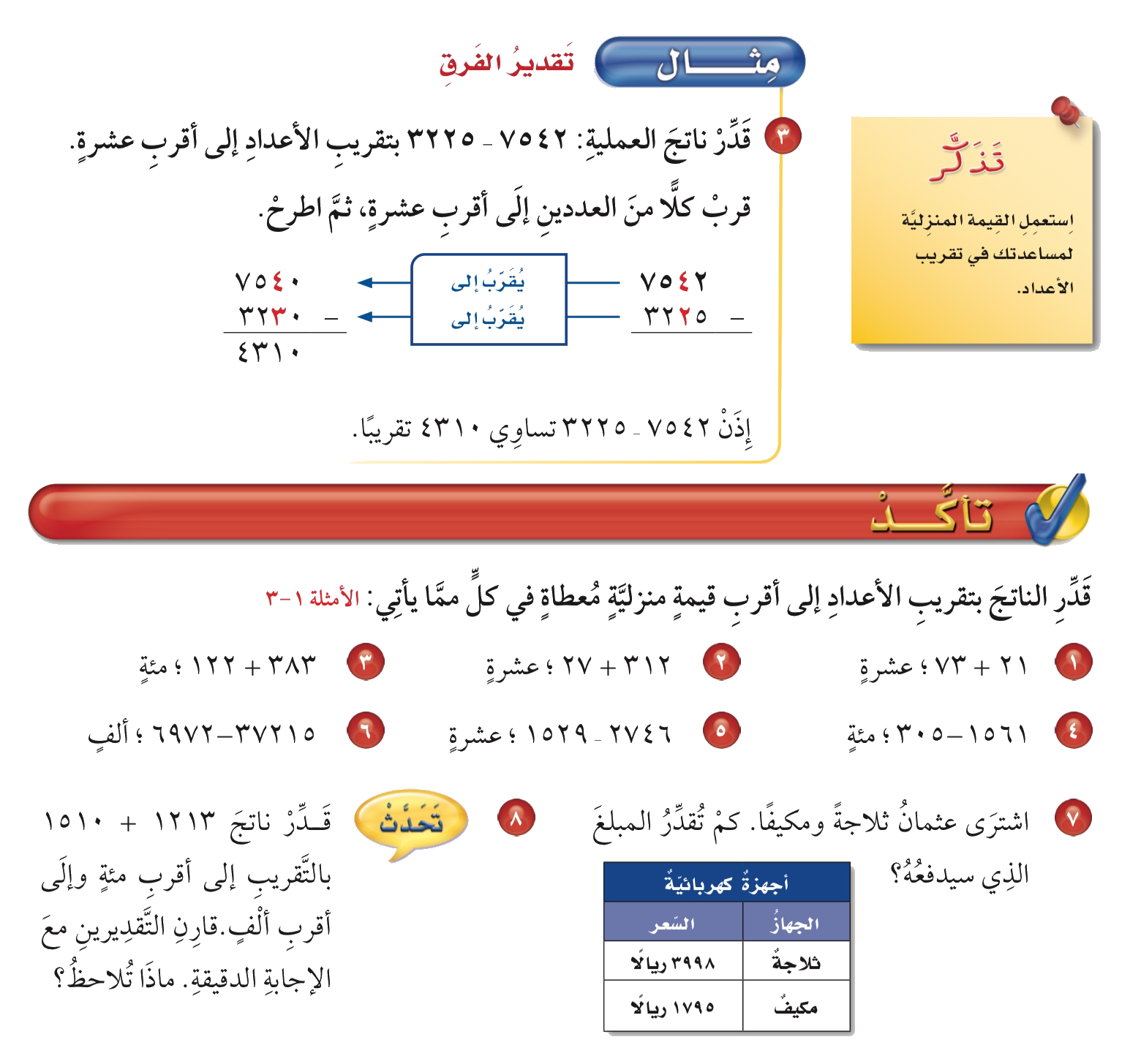 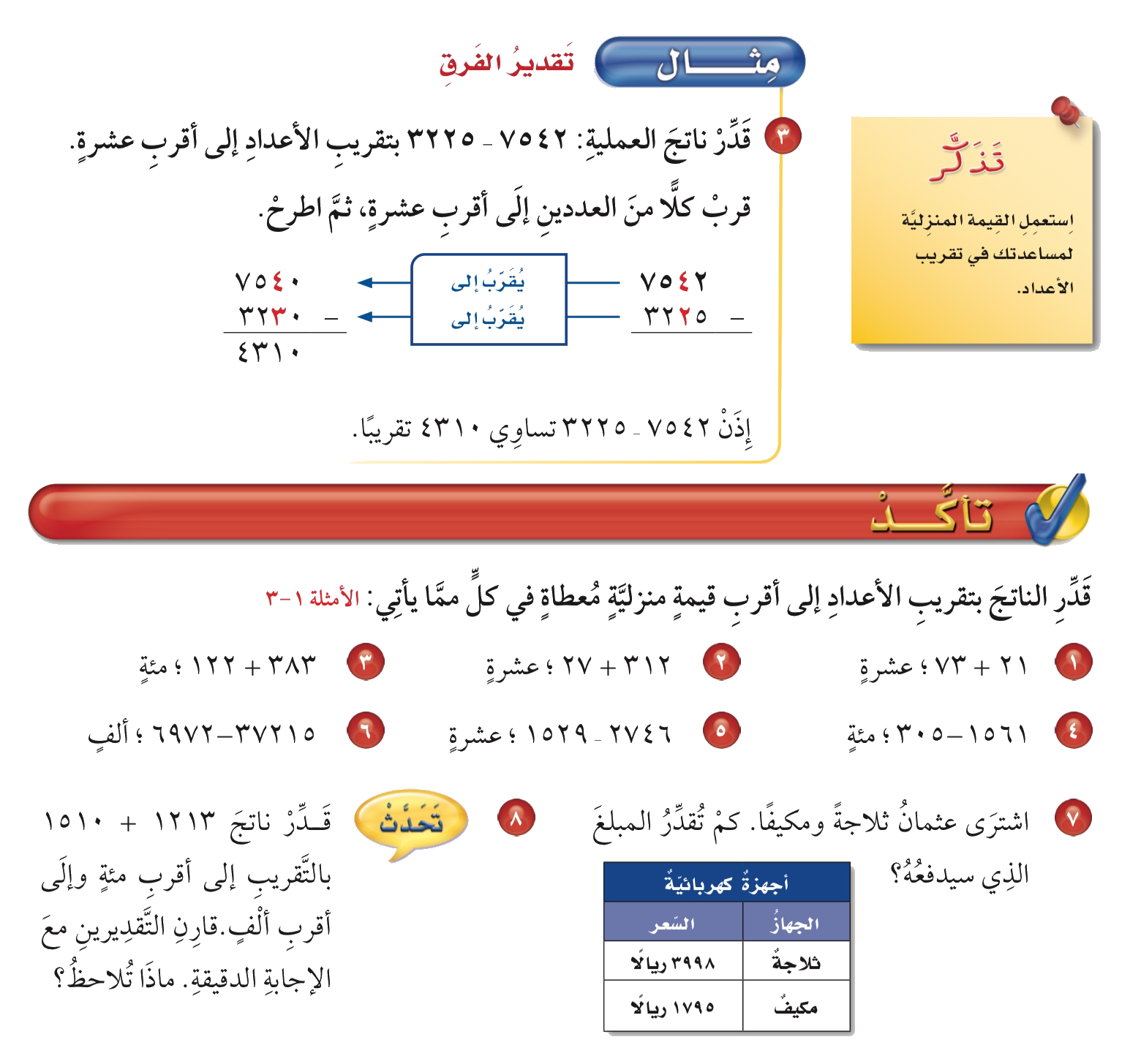 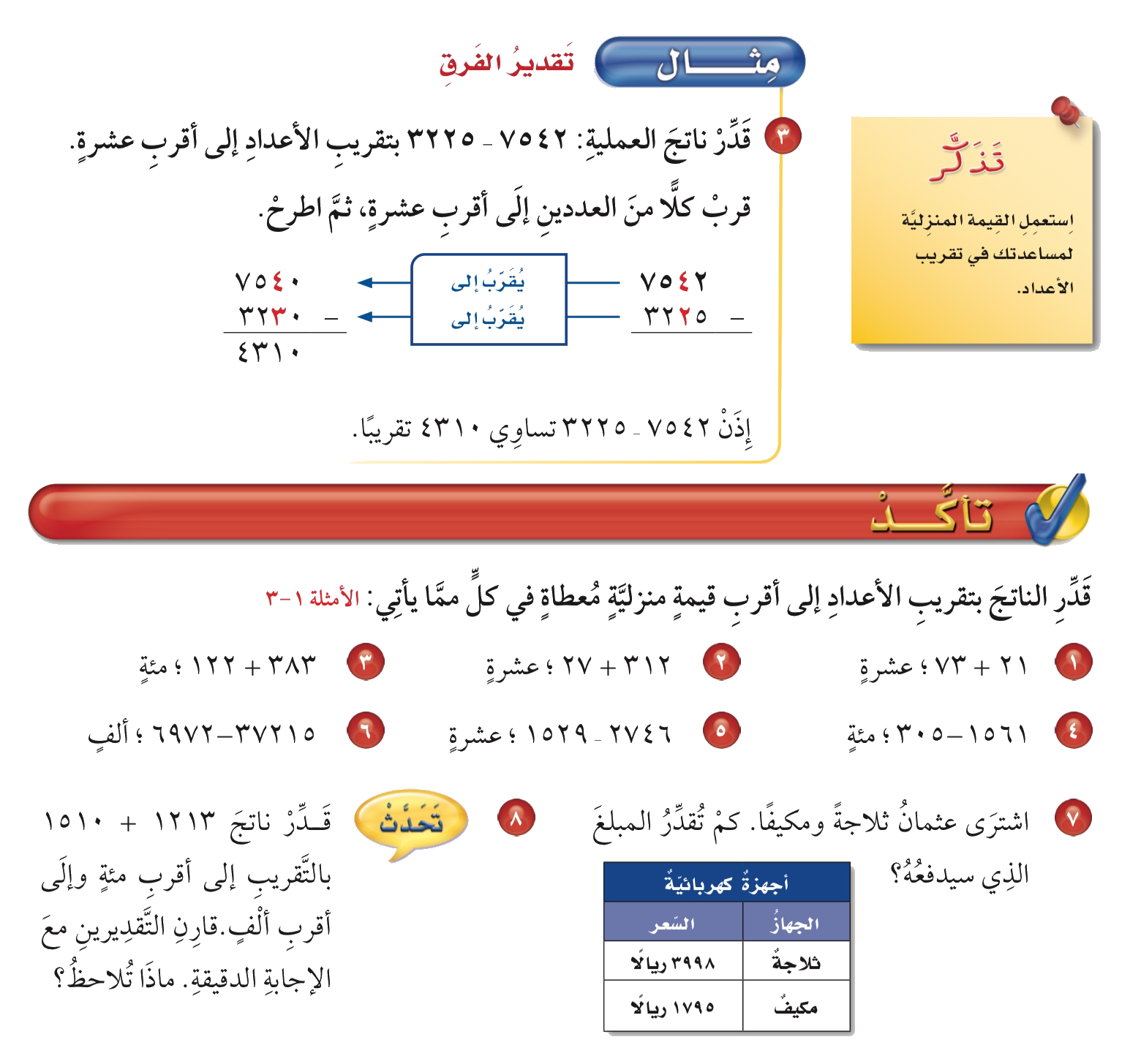 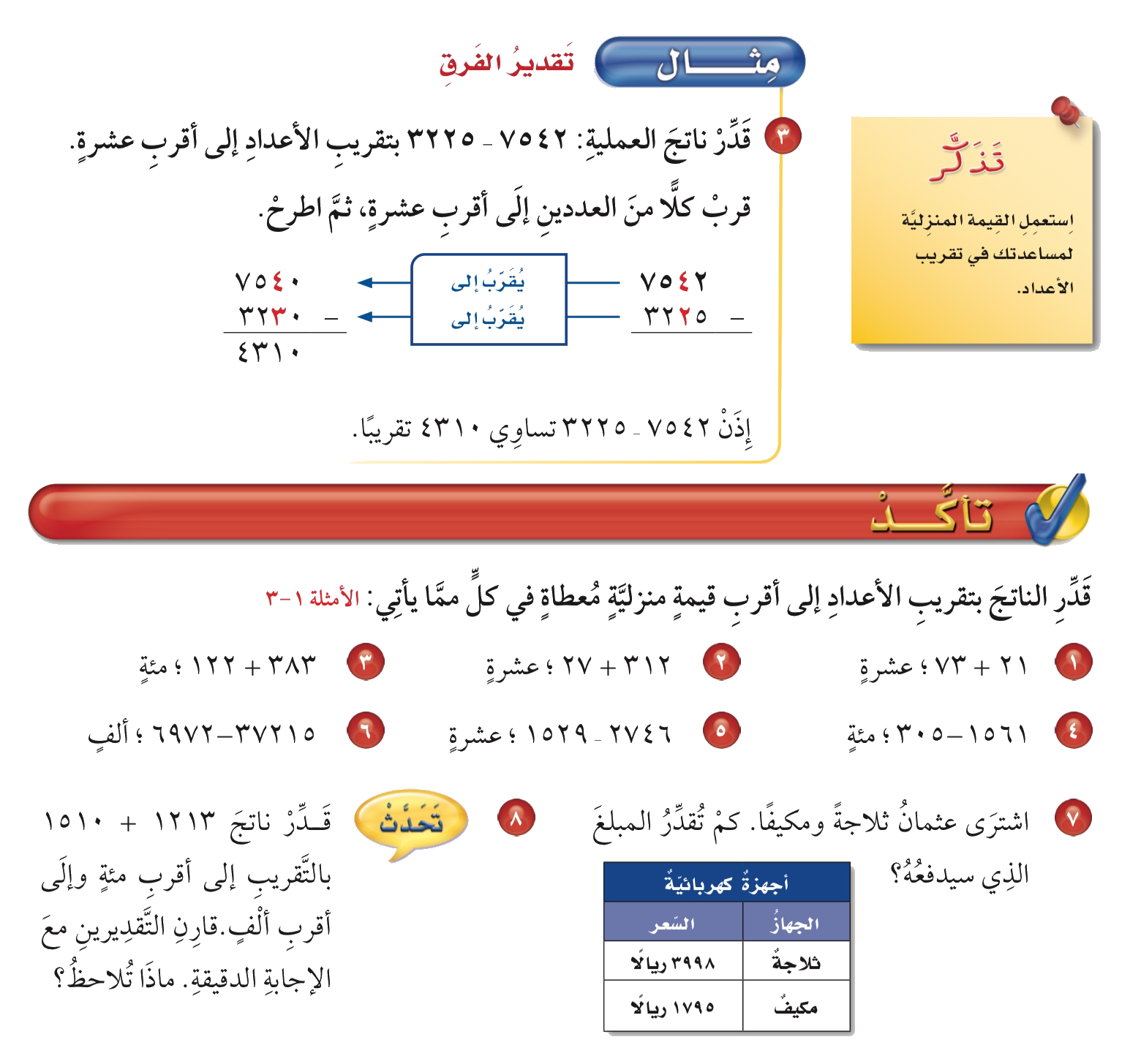 صفحة ٥١
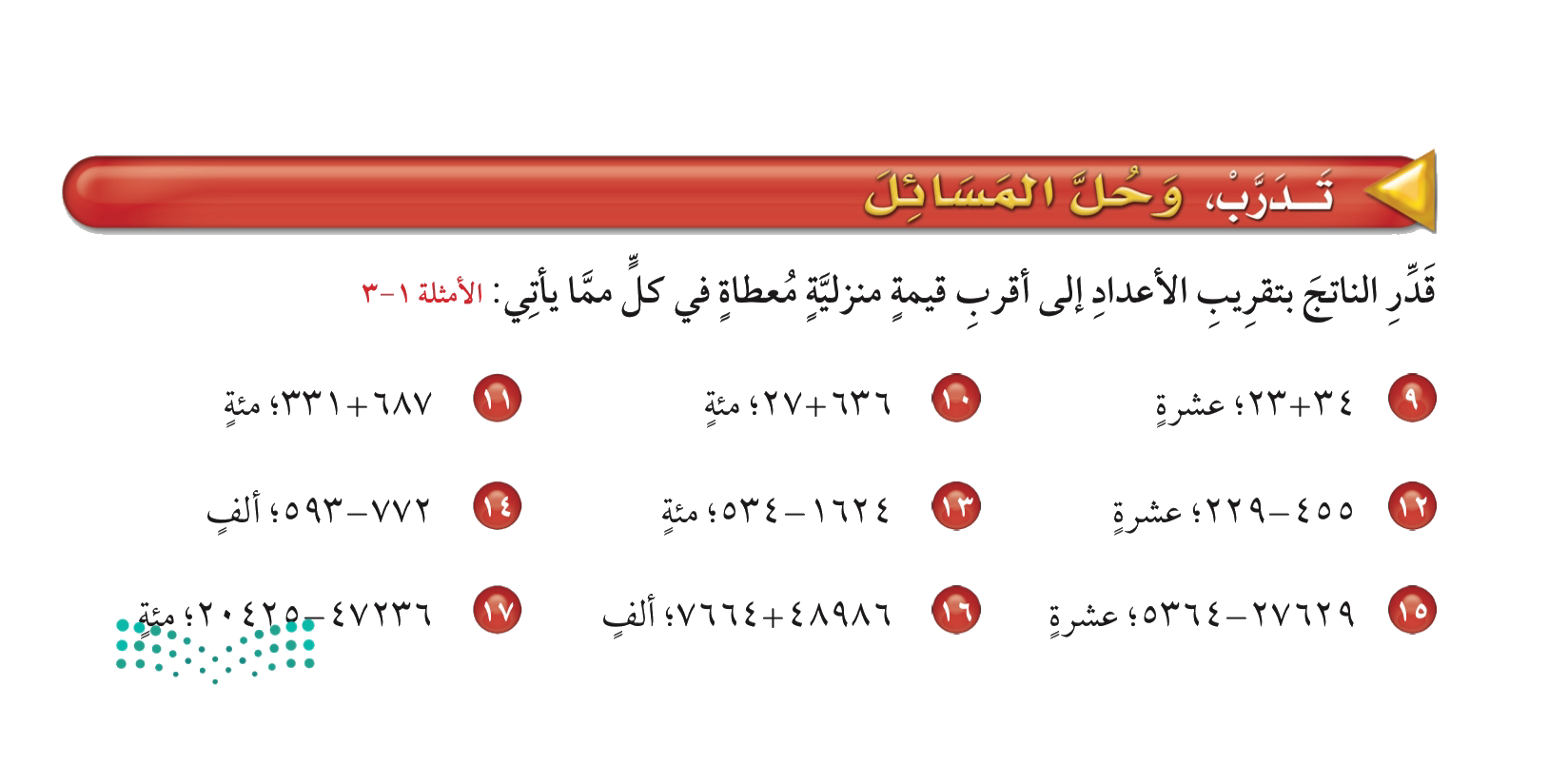 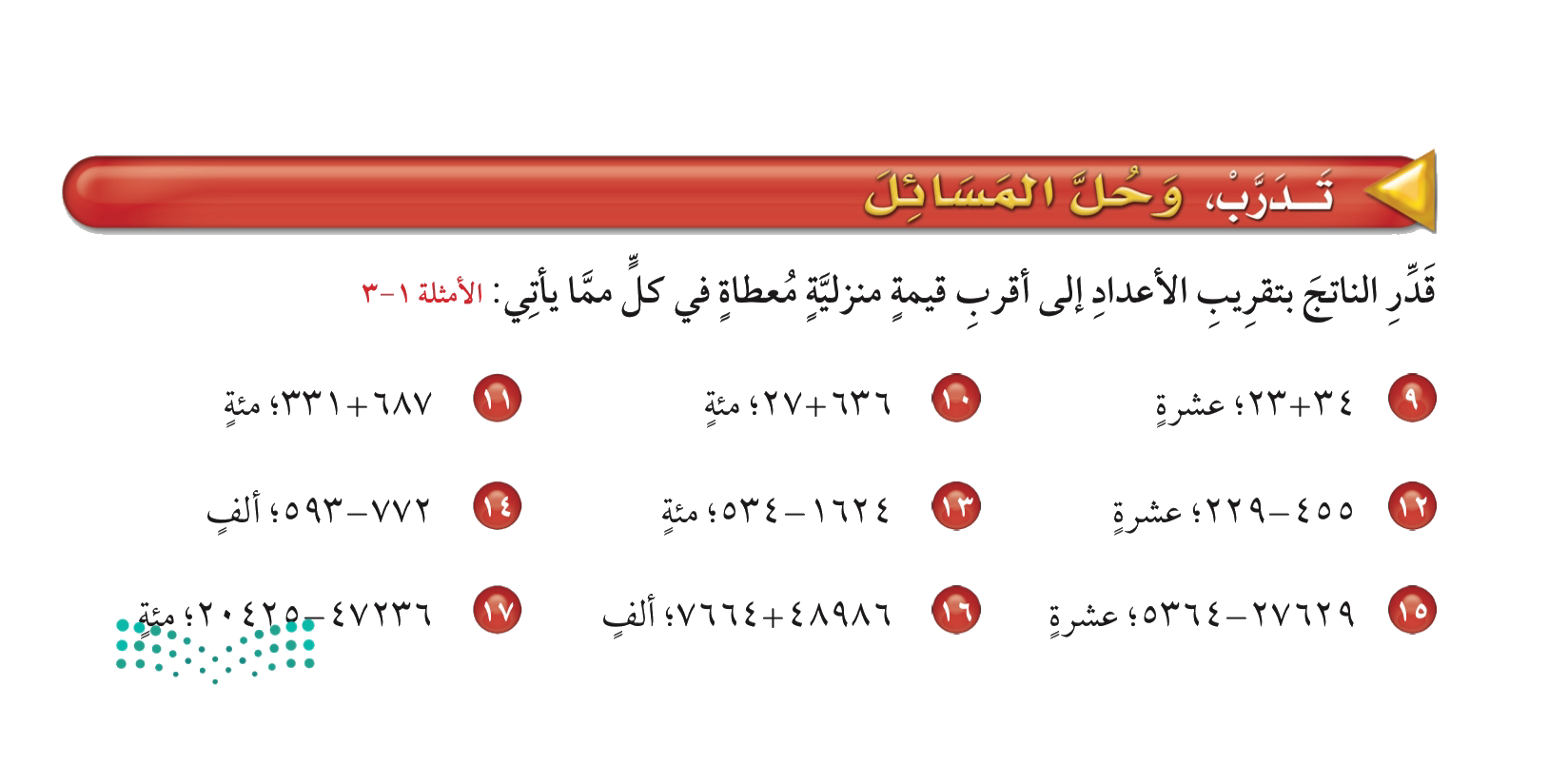 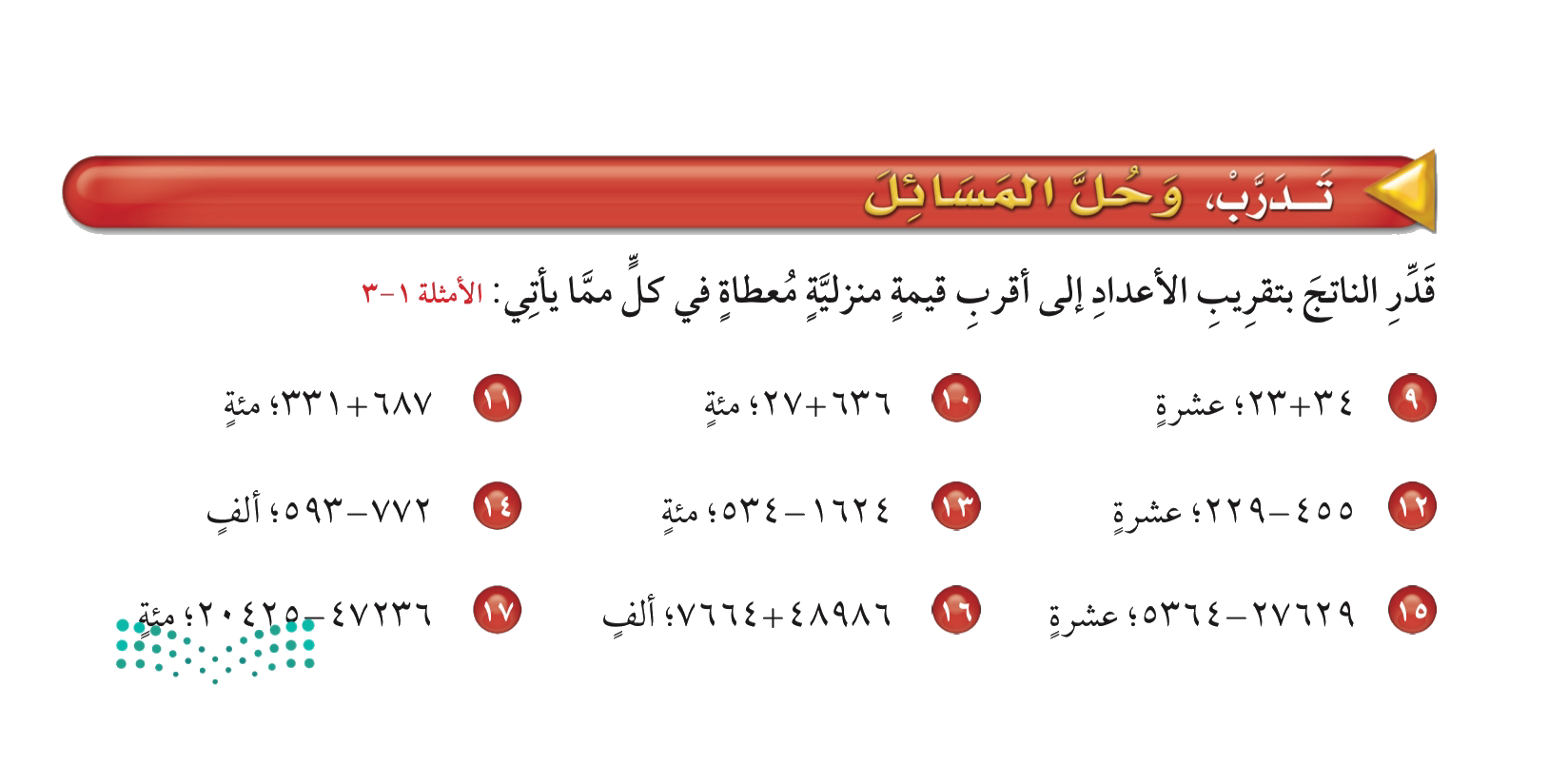 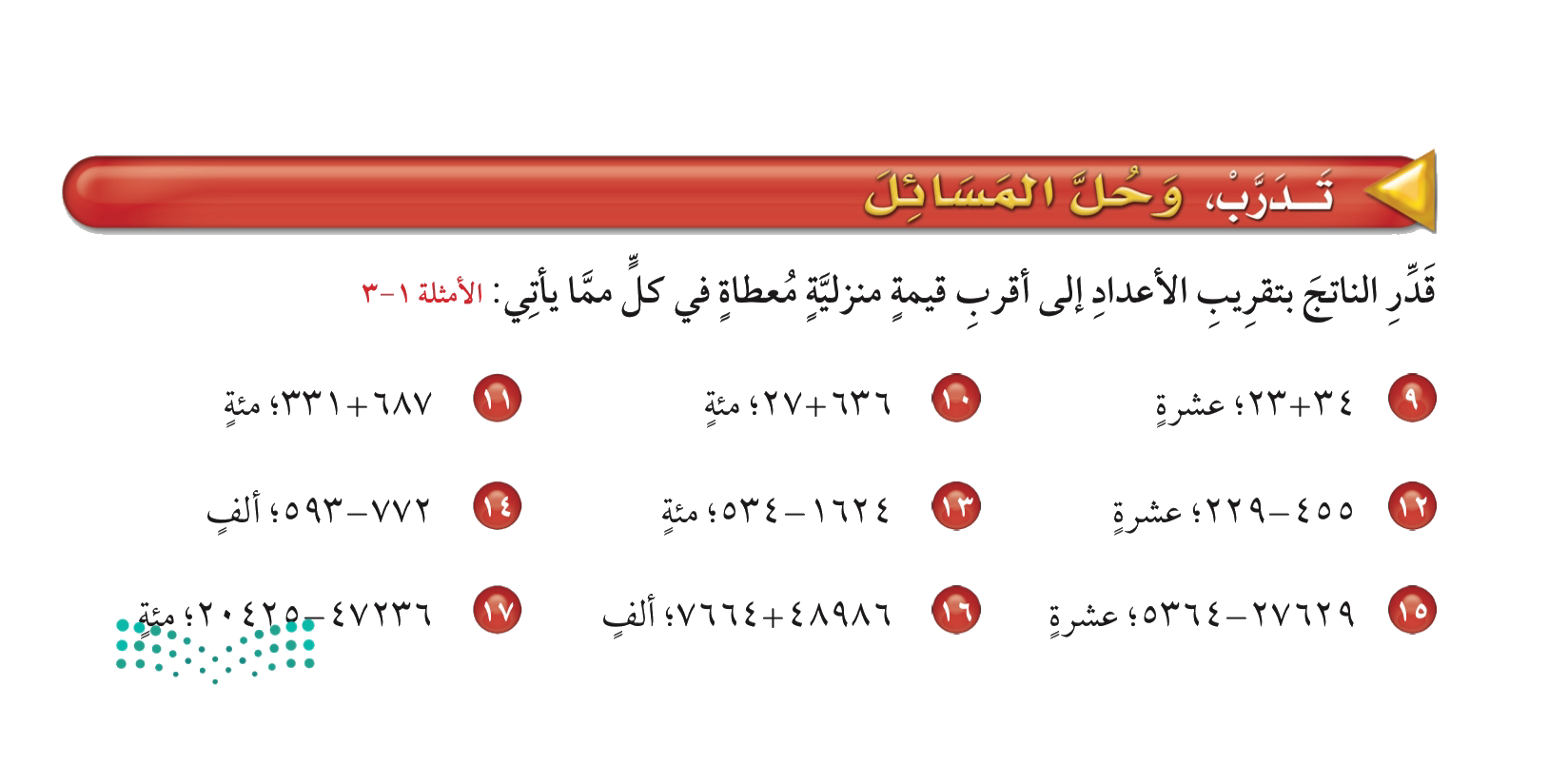 صفحة ٥١
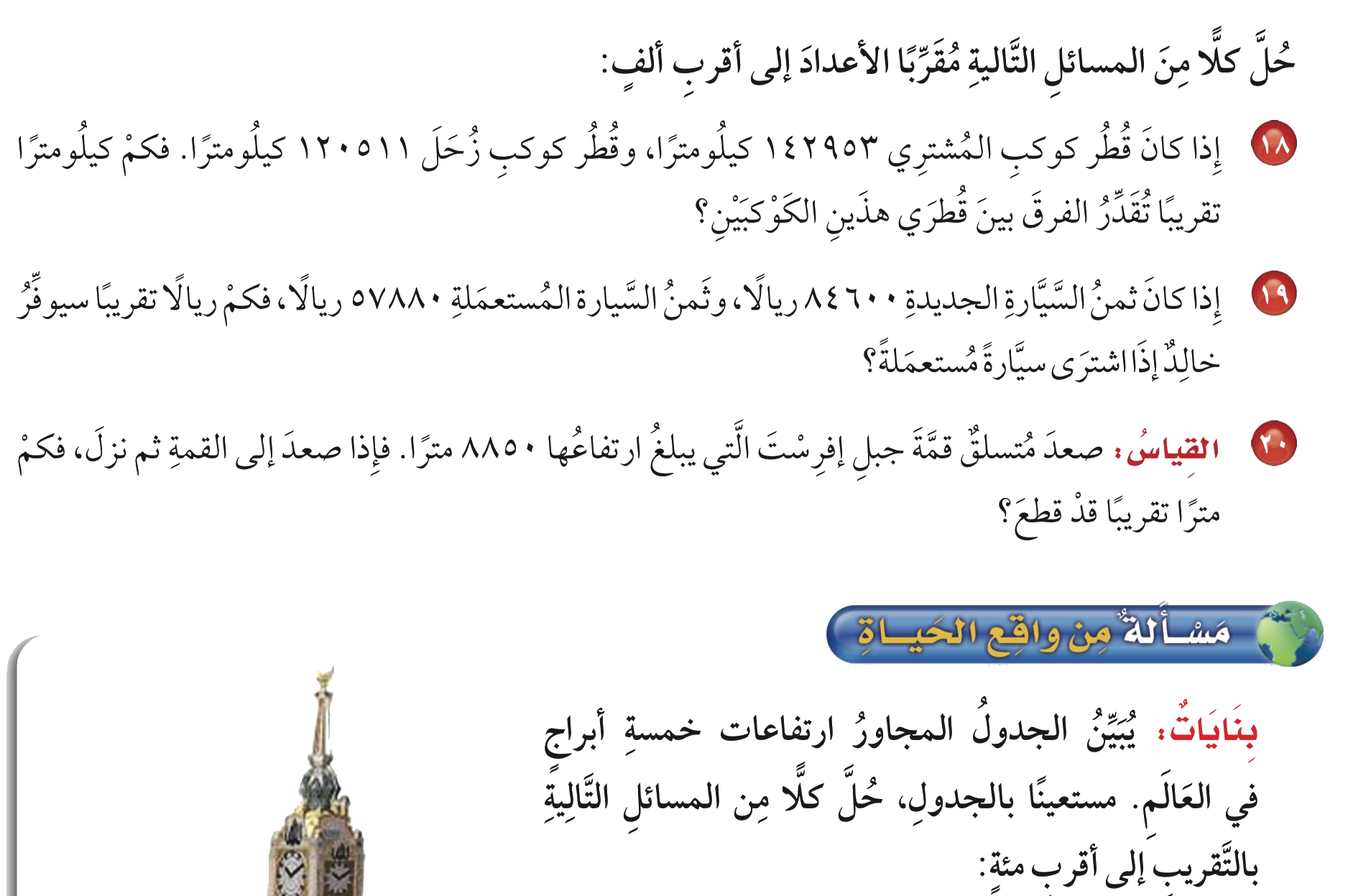 صفحة ٥٢
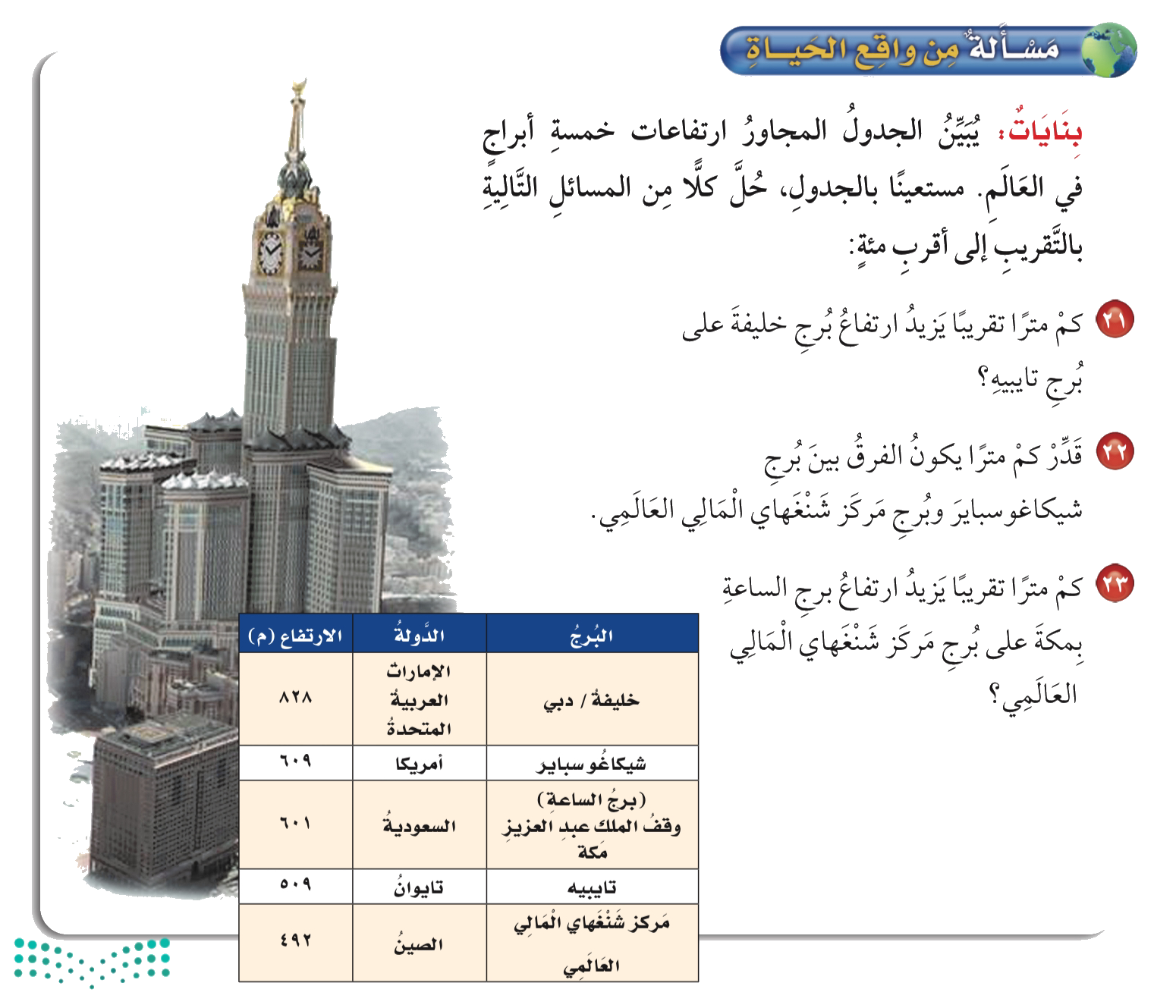 صفحة ٥٢
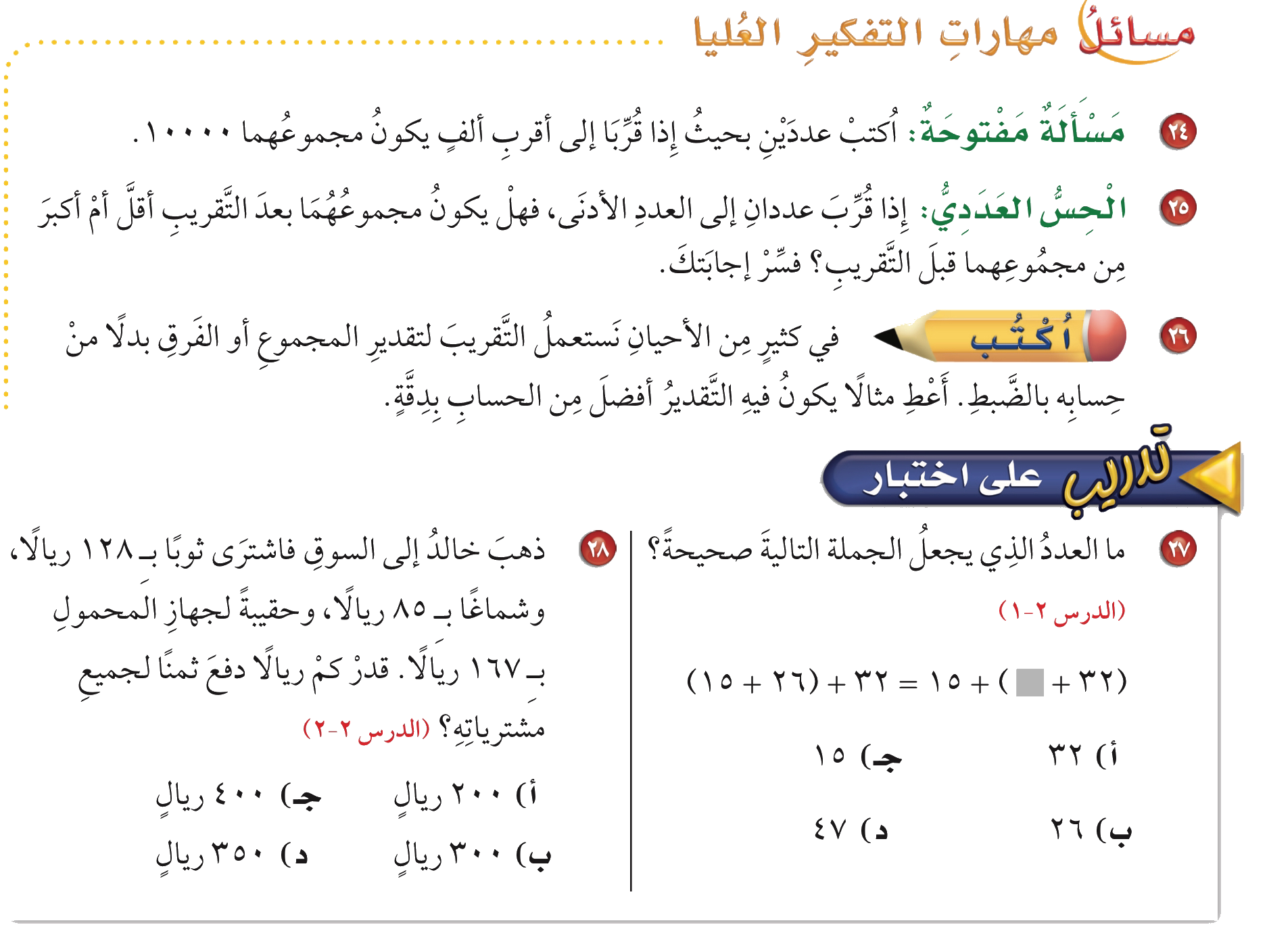 صفحة ٥٣
الواجب
الفصل الثاني :
 الجمع و الطرح
مهارة حل المسألة
التقدير أو الاجابة الدقيقة
Aishah Aljuhani
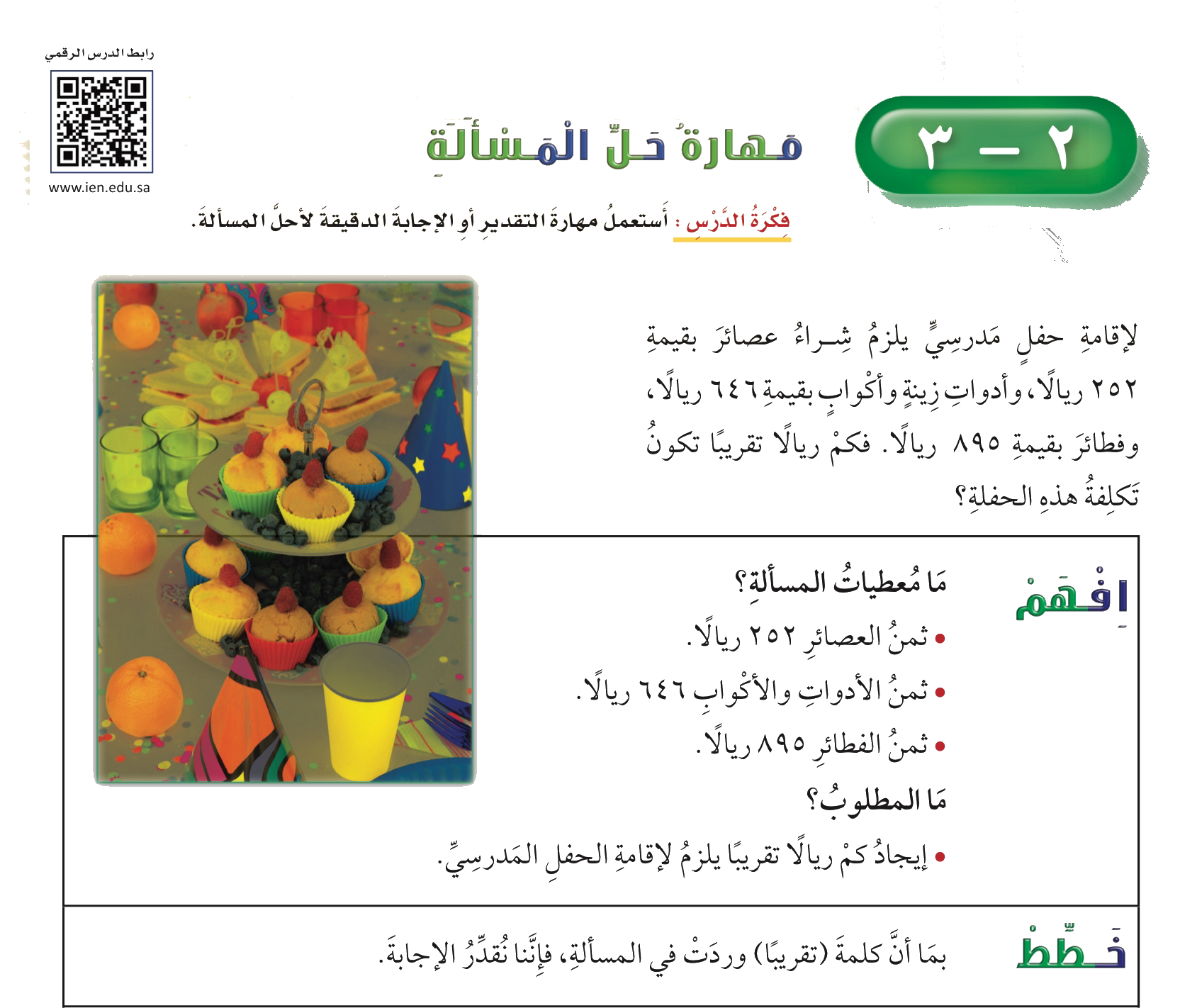 صفحة ٥٤
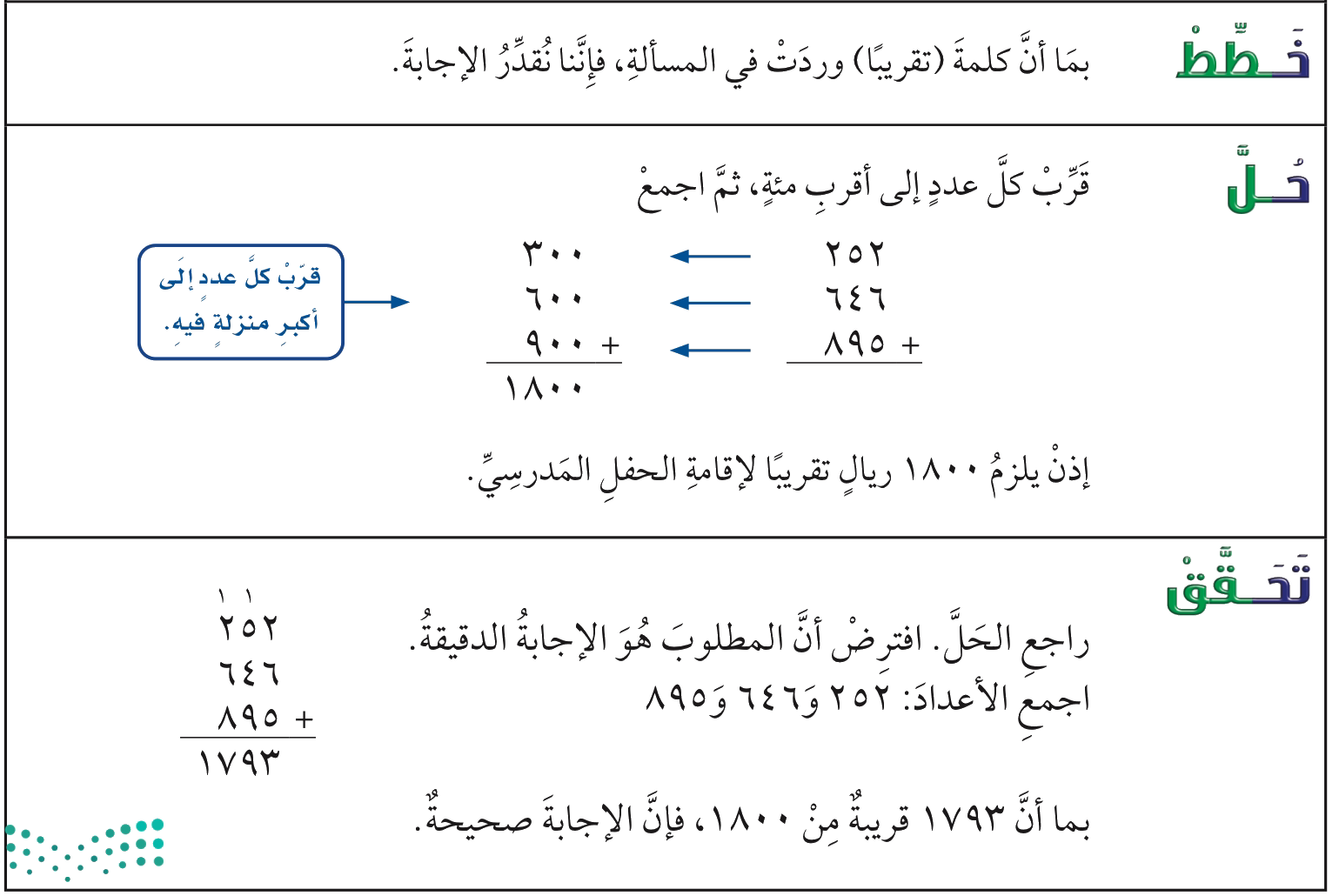 صفحة ٥٤
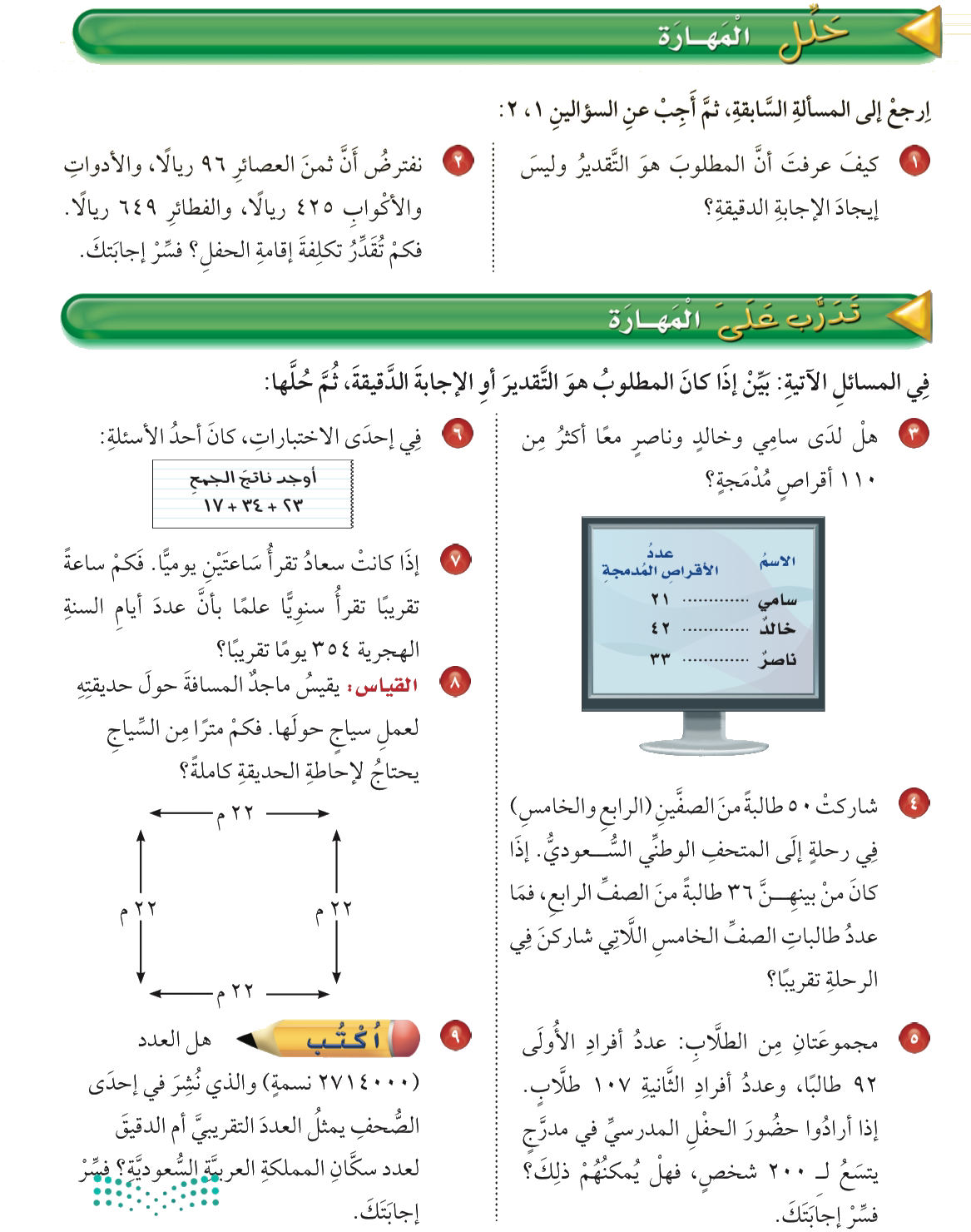 صفحة ٥٥
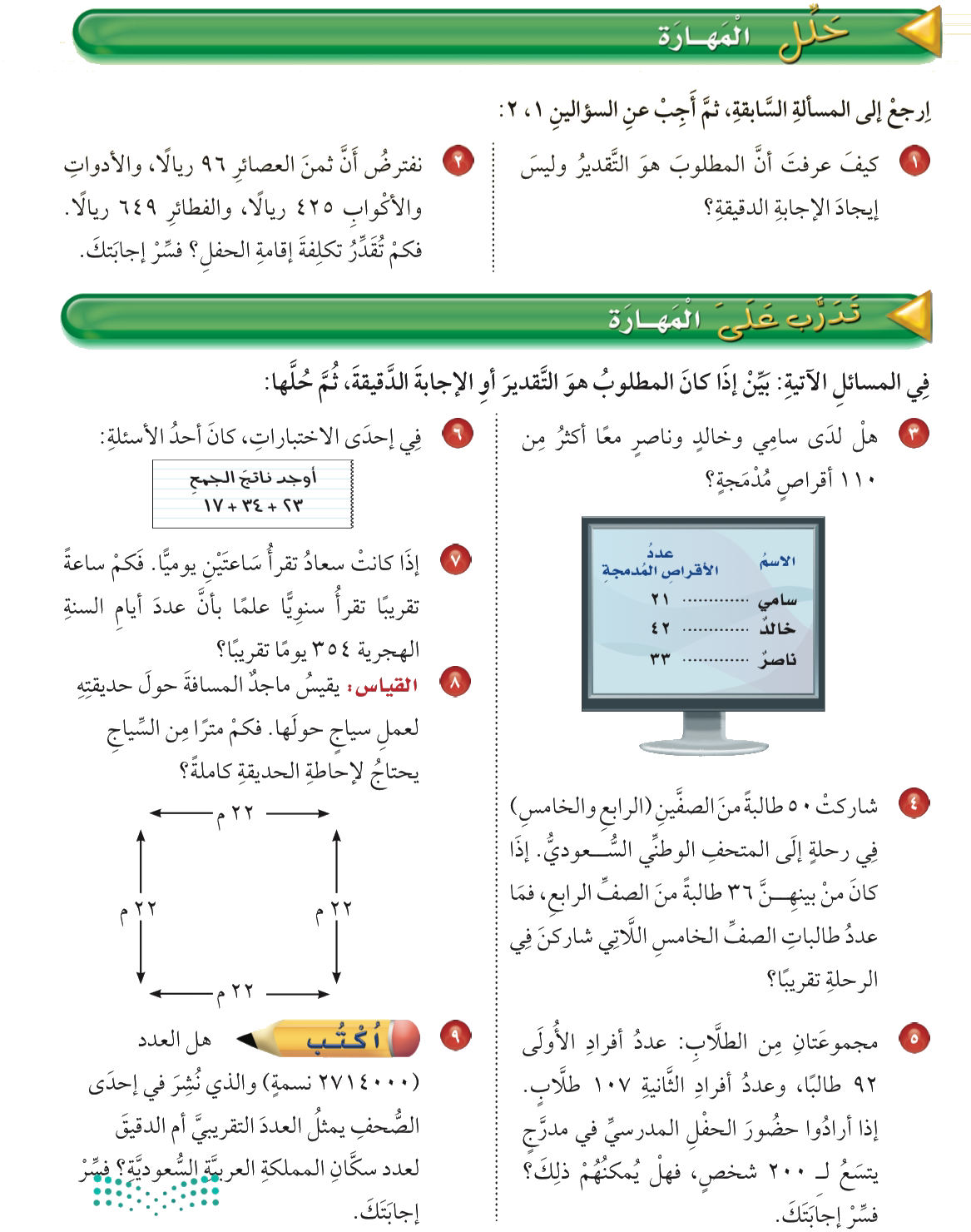 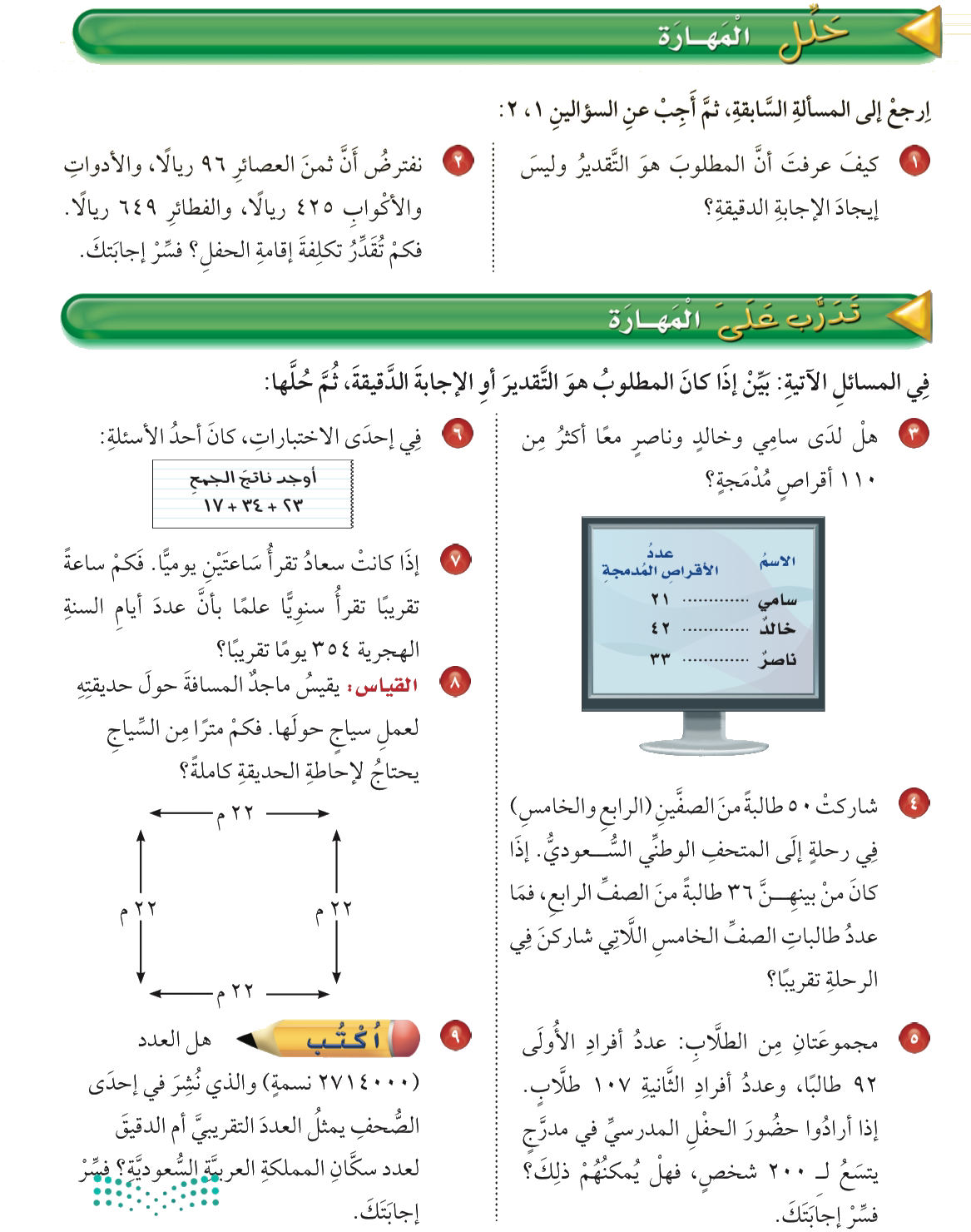 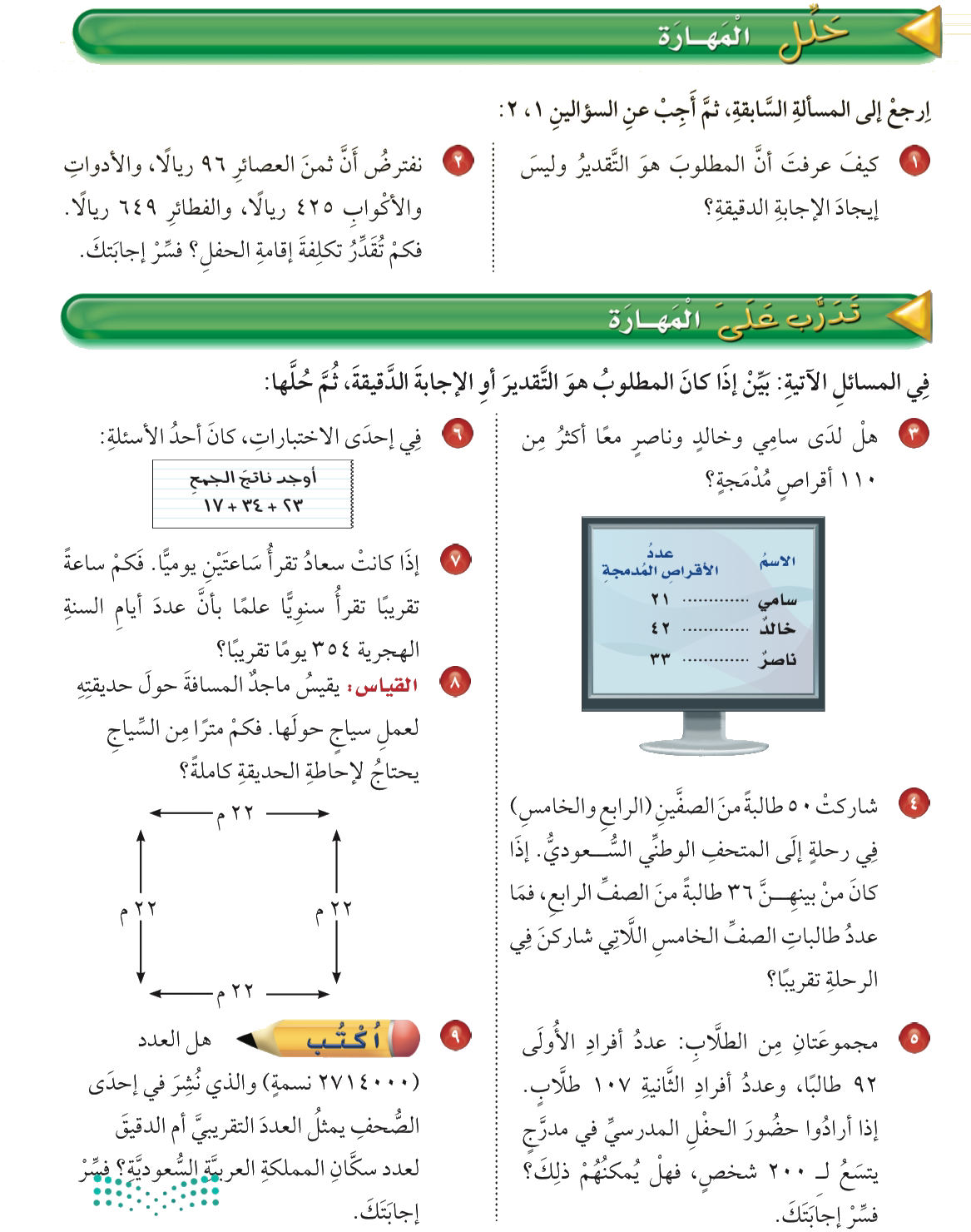 صفحة ٥٥
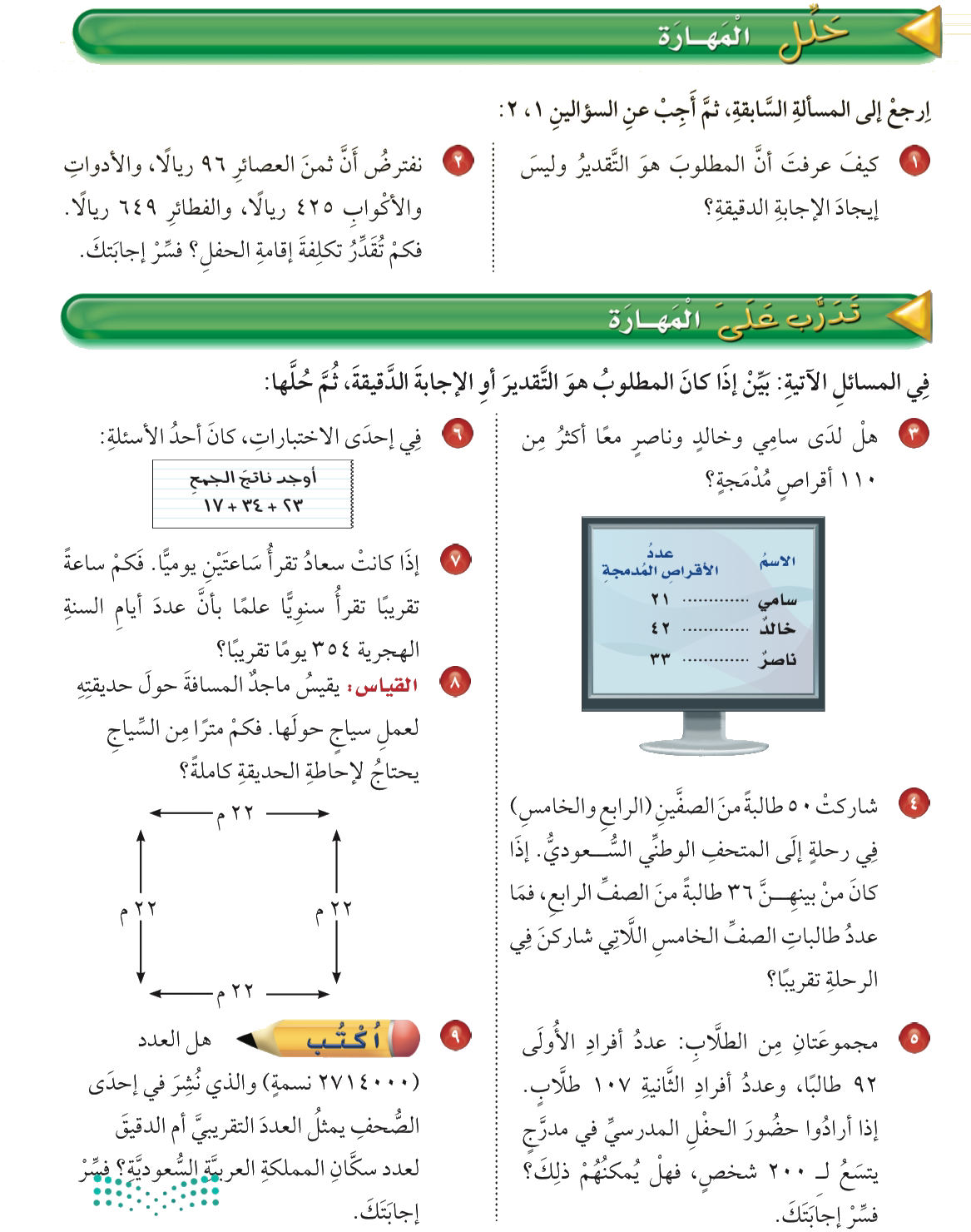 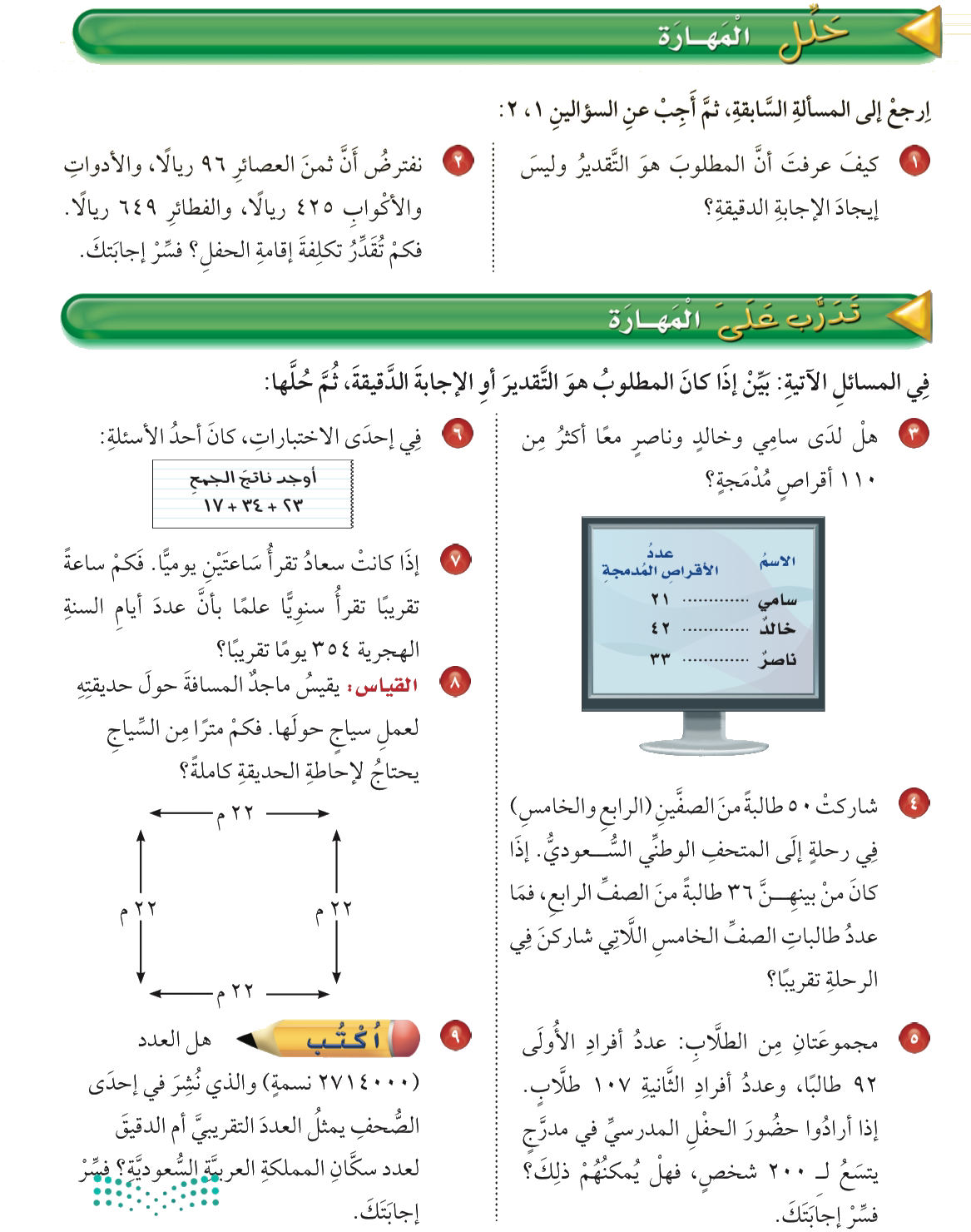 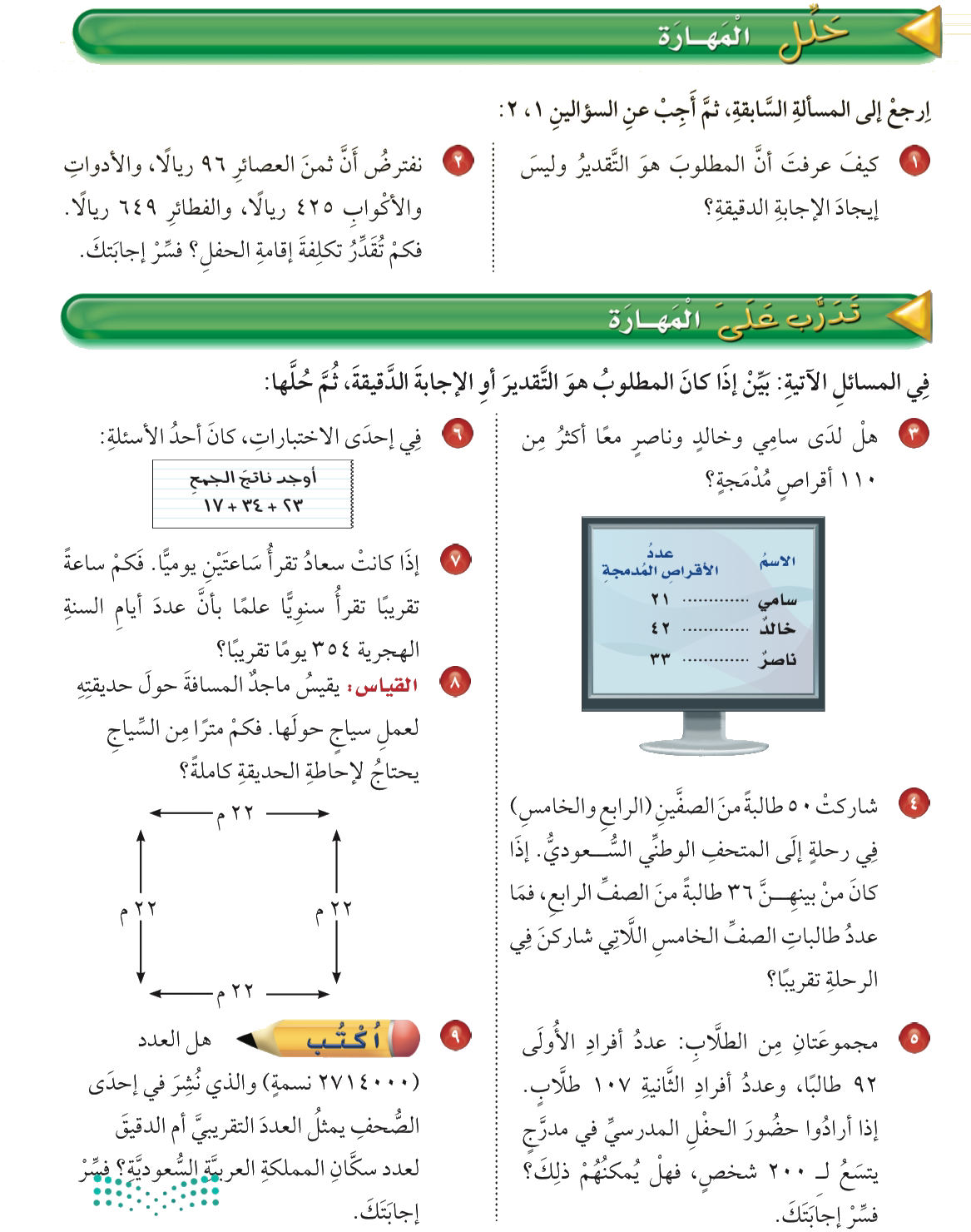 صفحة ٥٥
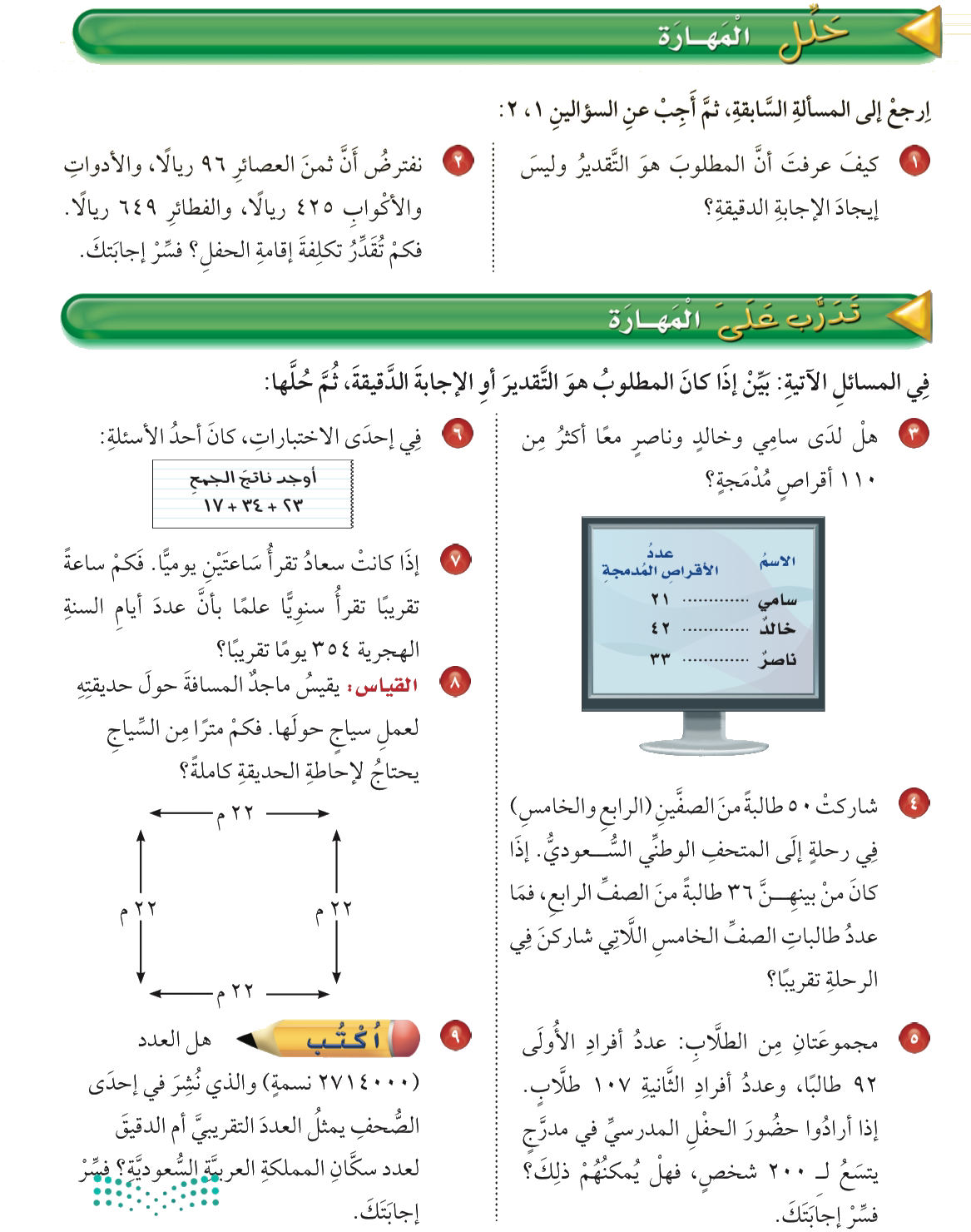 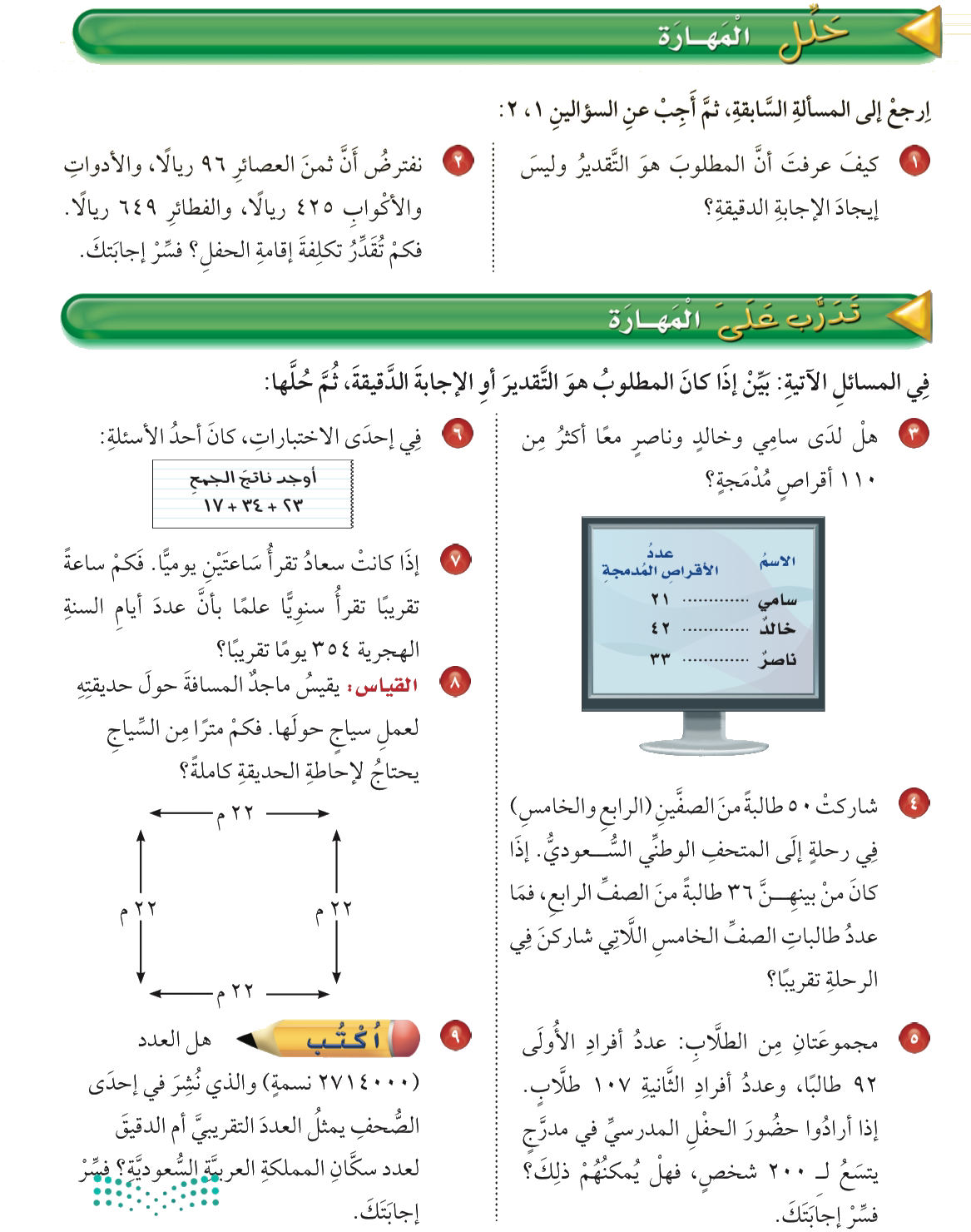 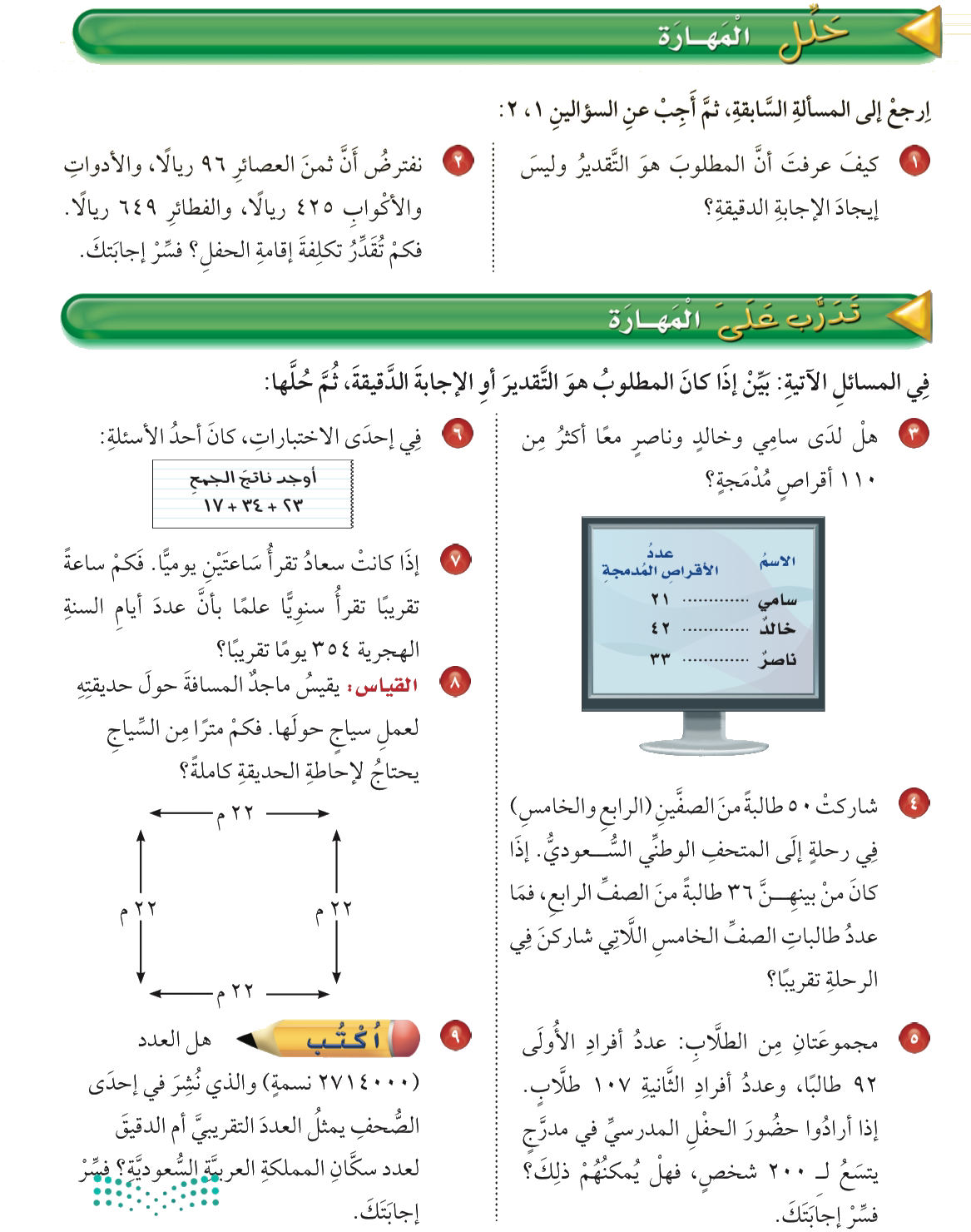 صفحة ٥٥
الواجب
الفصل الثاني :
 الجمع و الطرح
الجمع
Aishah Aljuhani
جدول التعلم
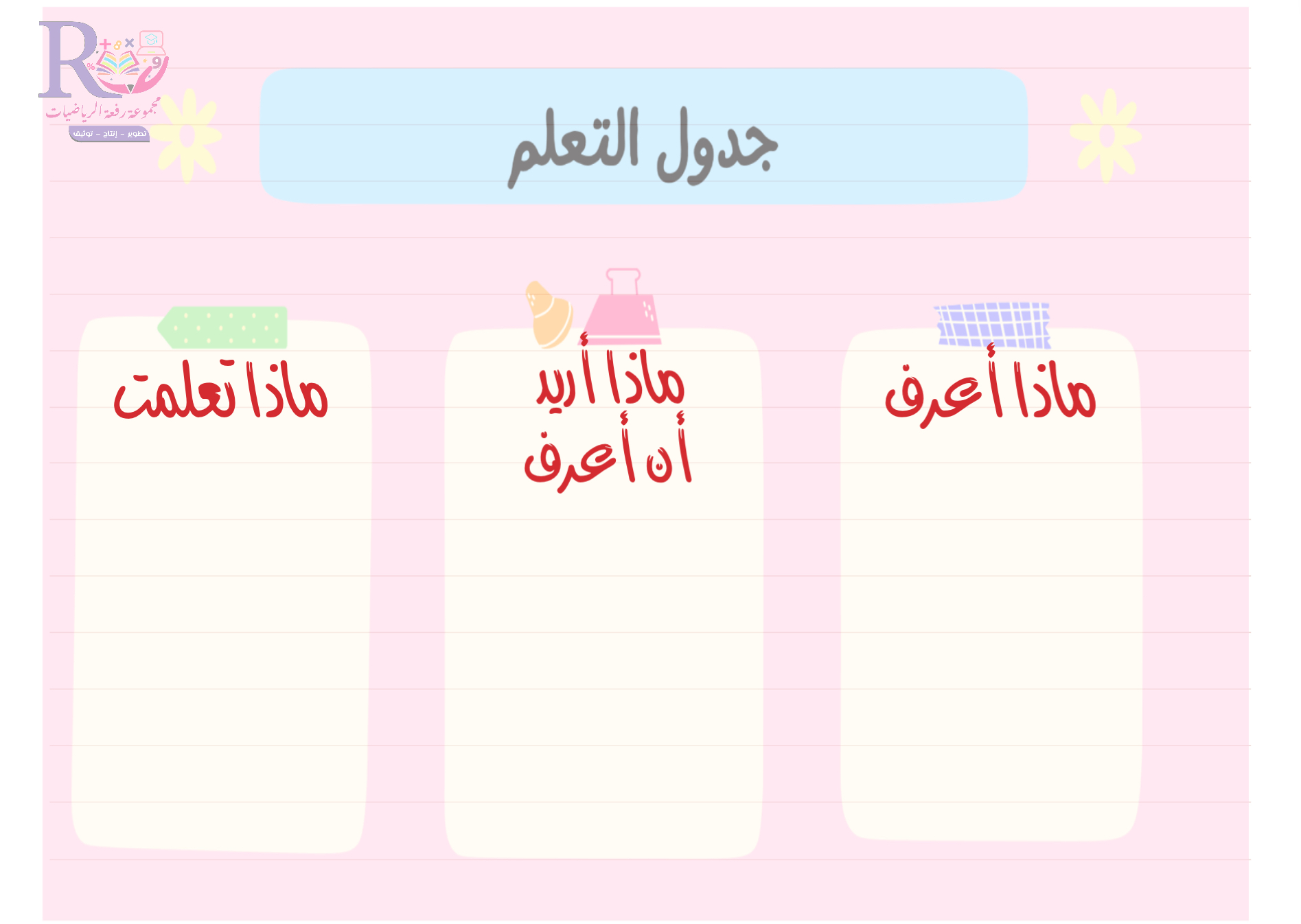 تشويقه
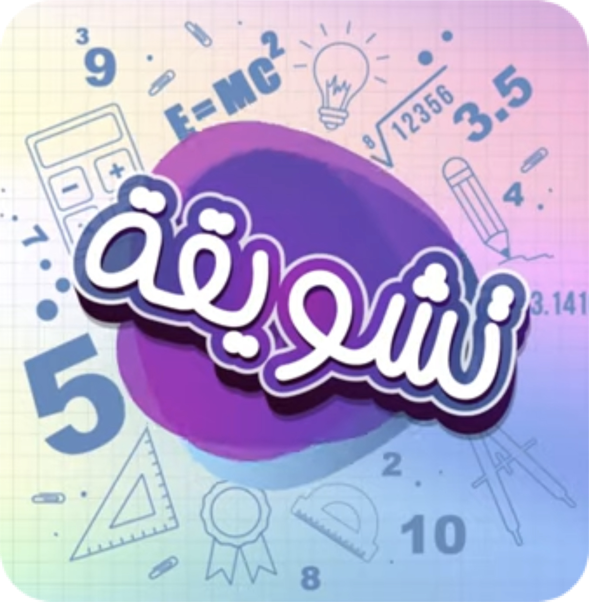 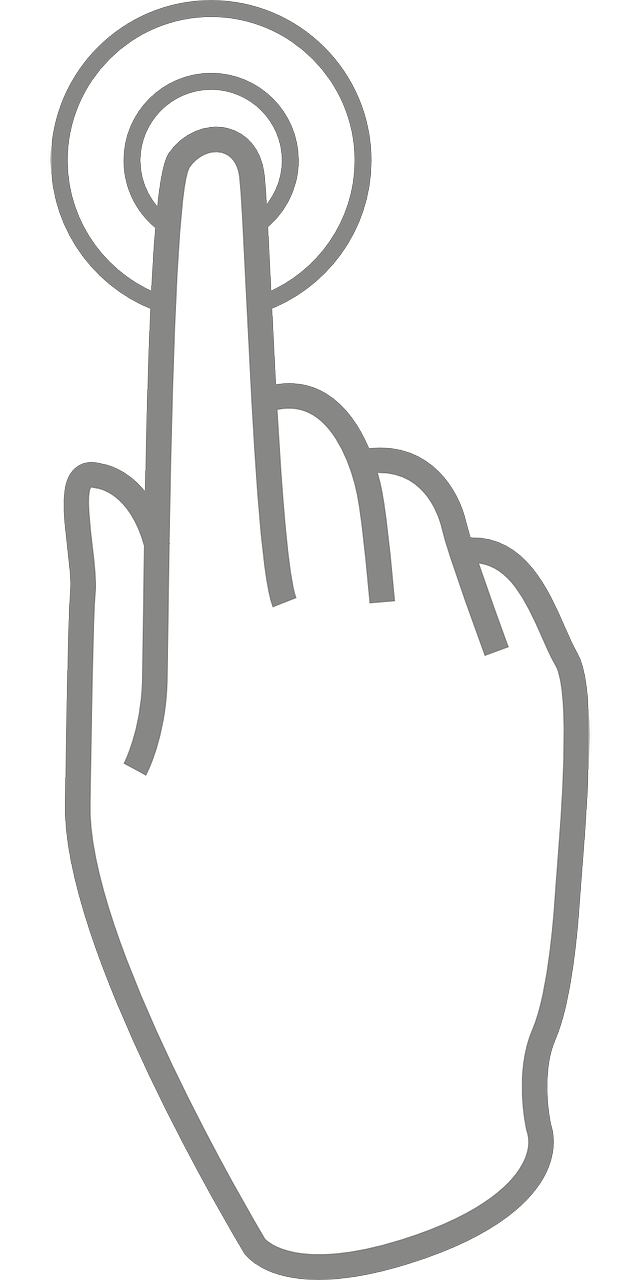 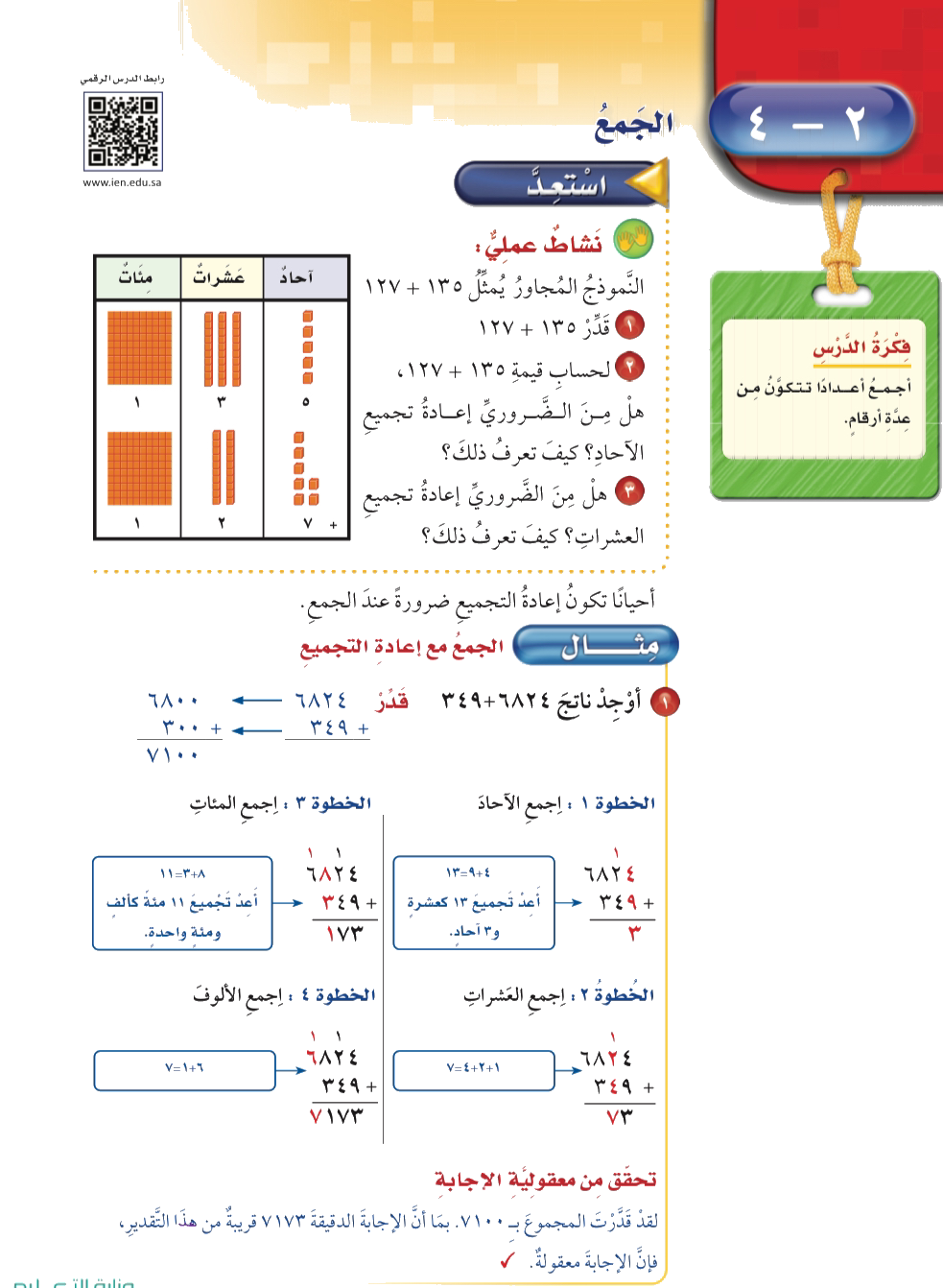 الجمع
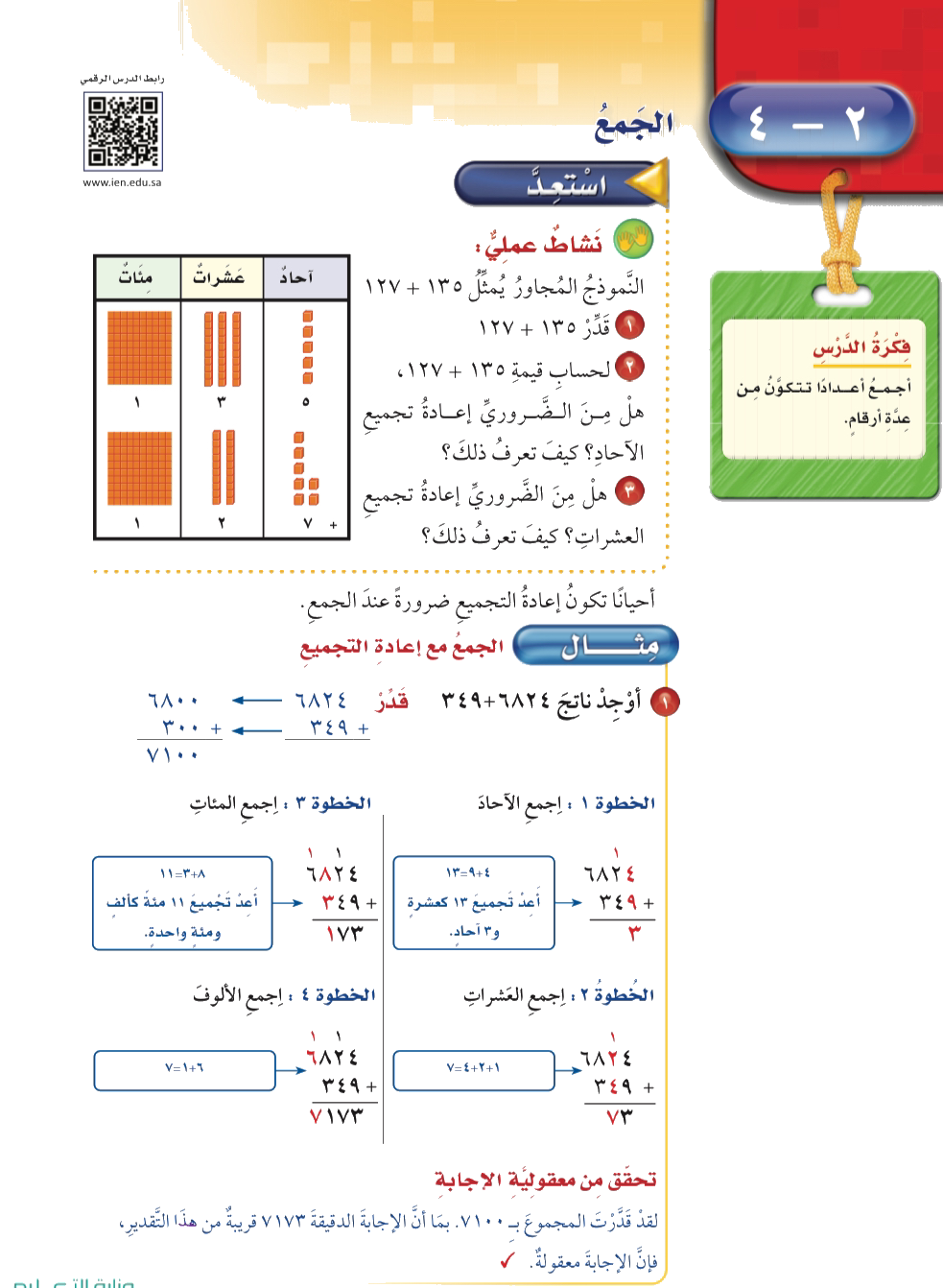 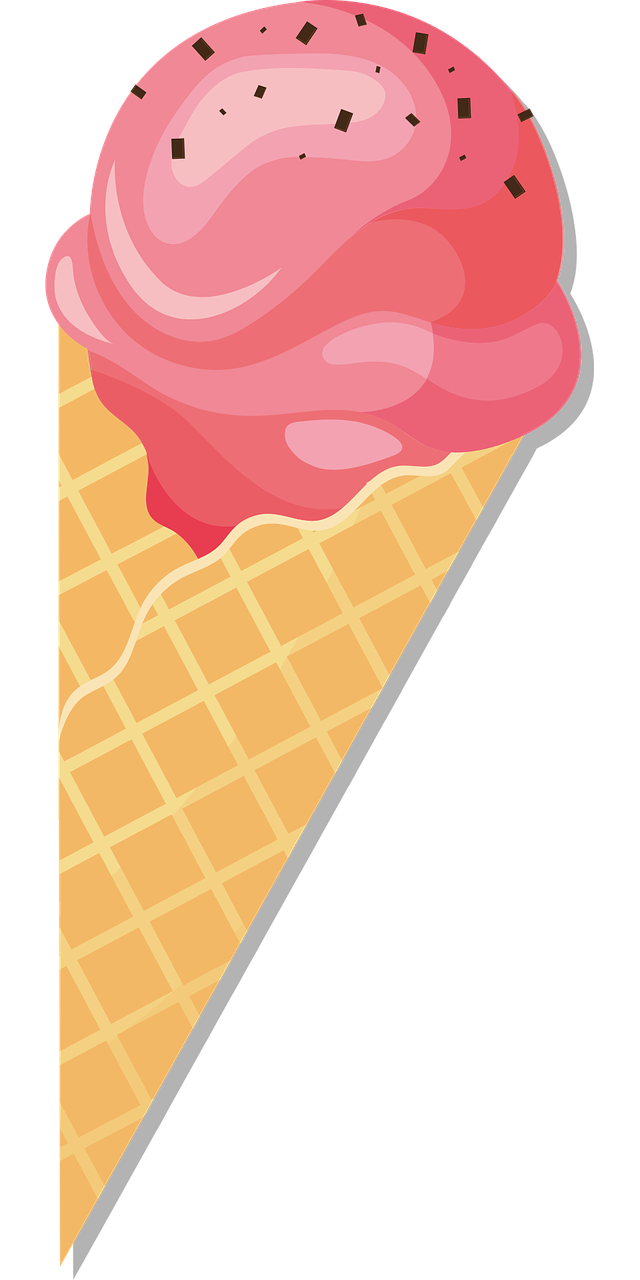 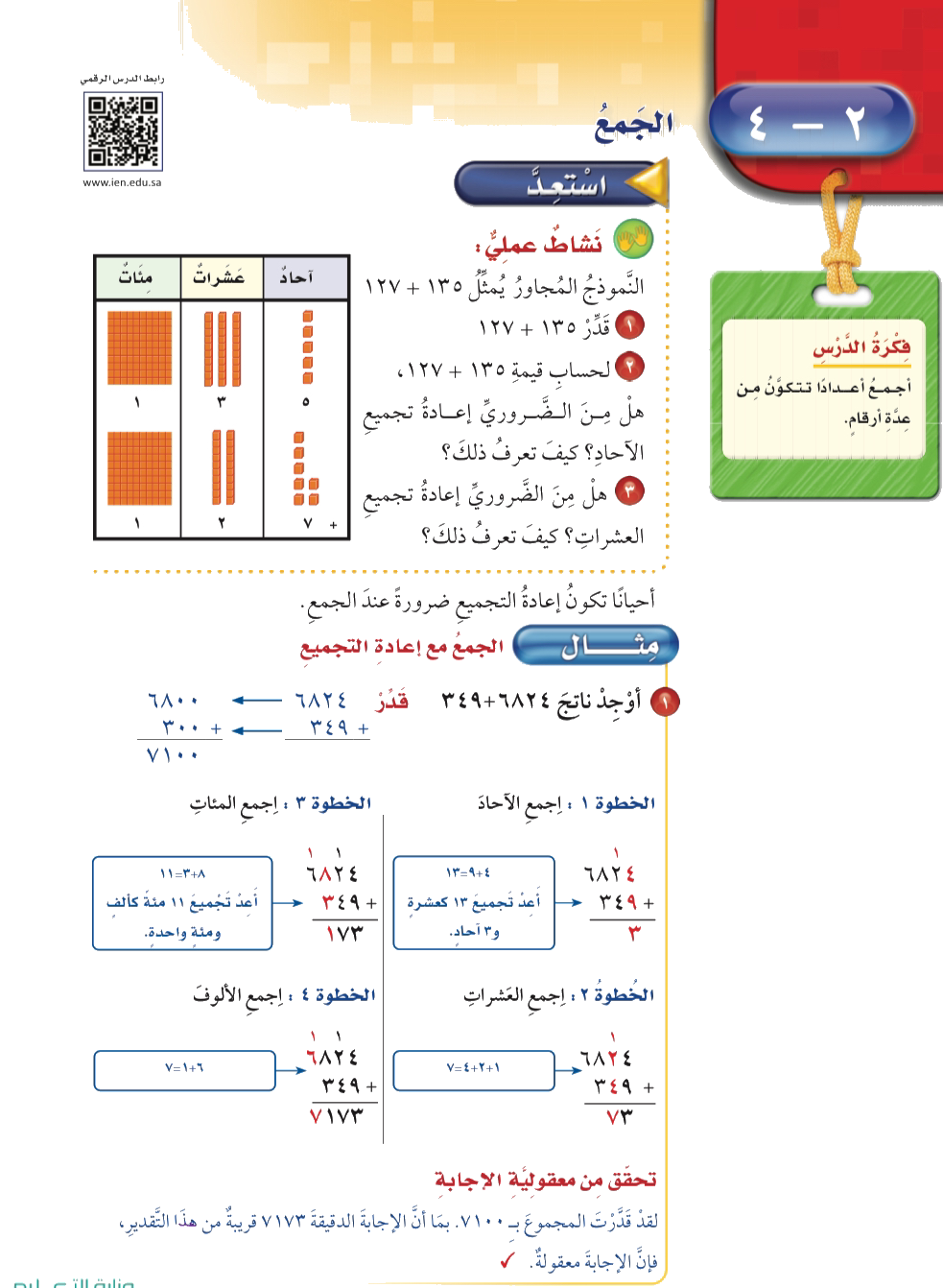 صفحة ٥٦
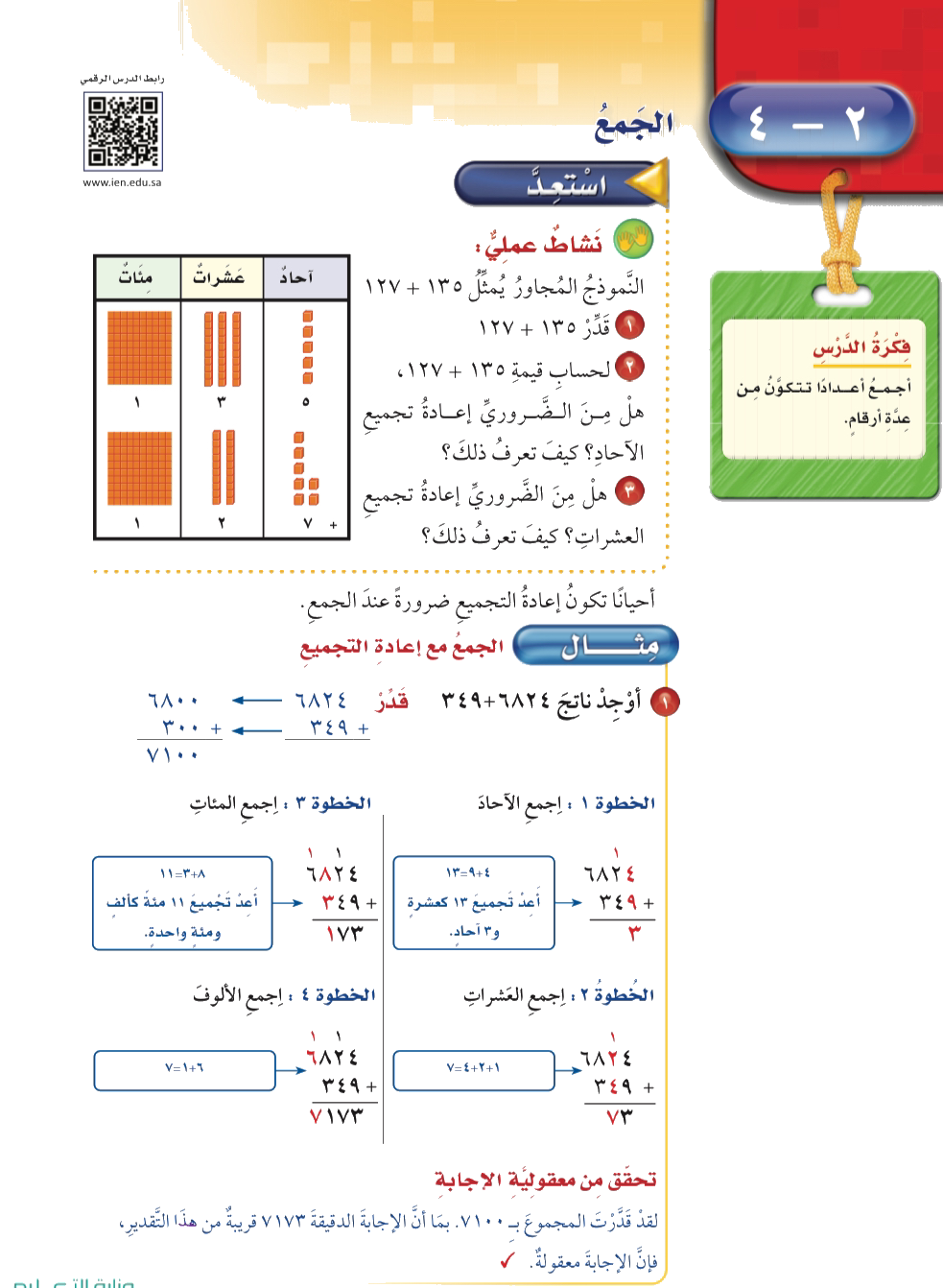 صفحة ٥٦
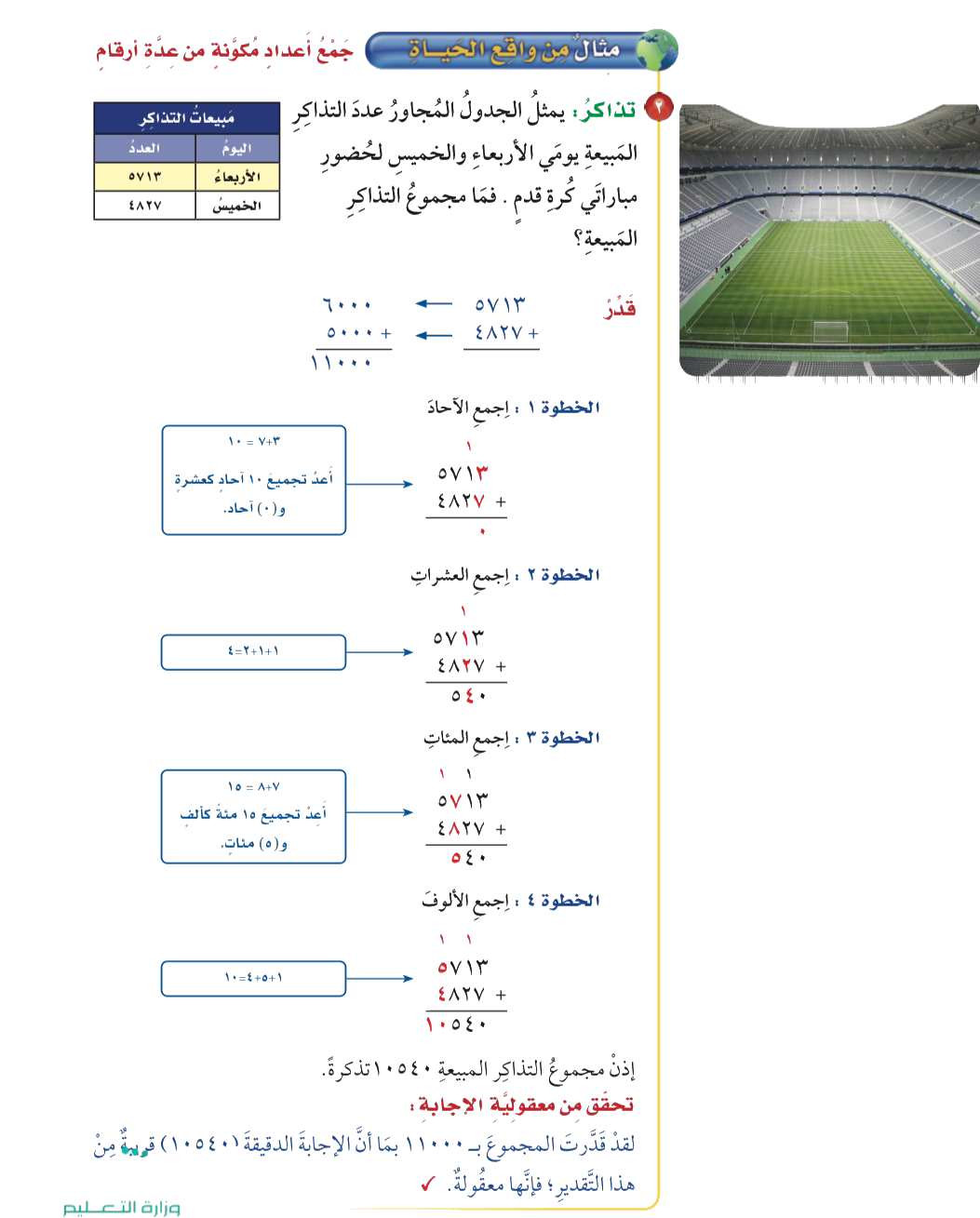 صفحة ٥٧
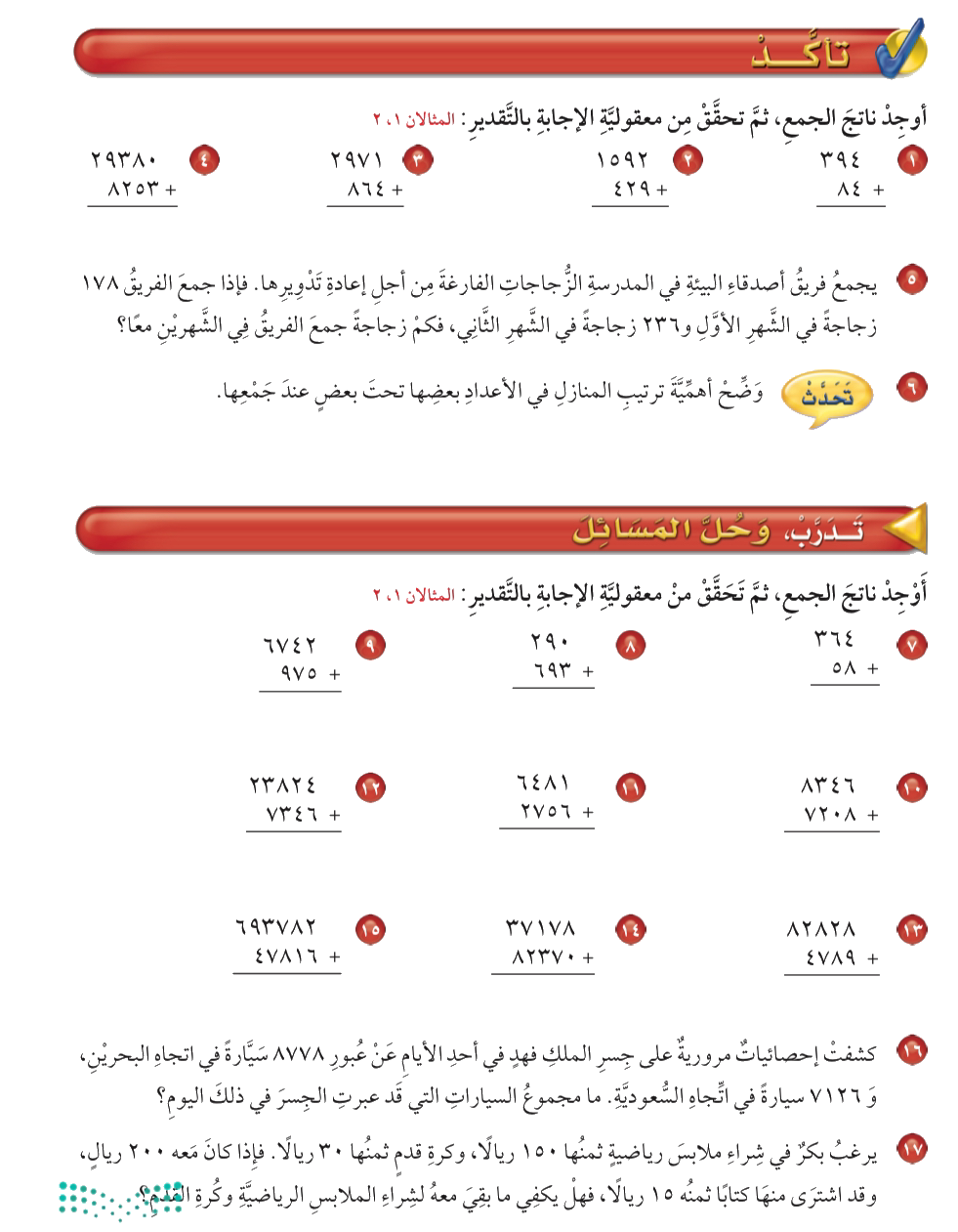 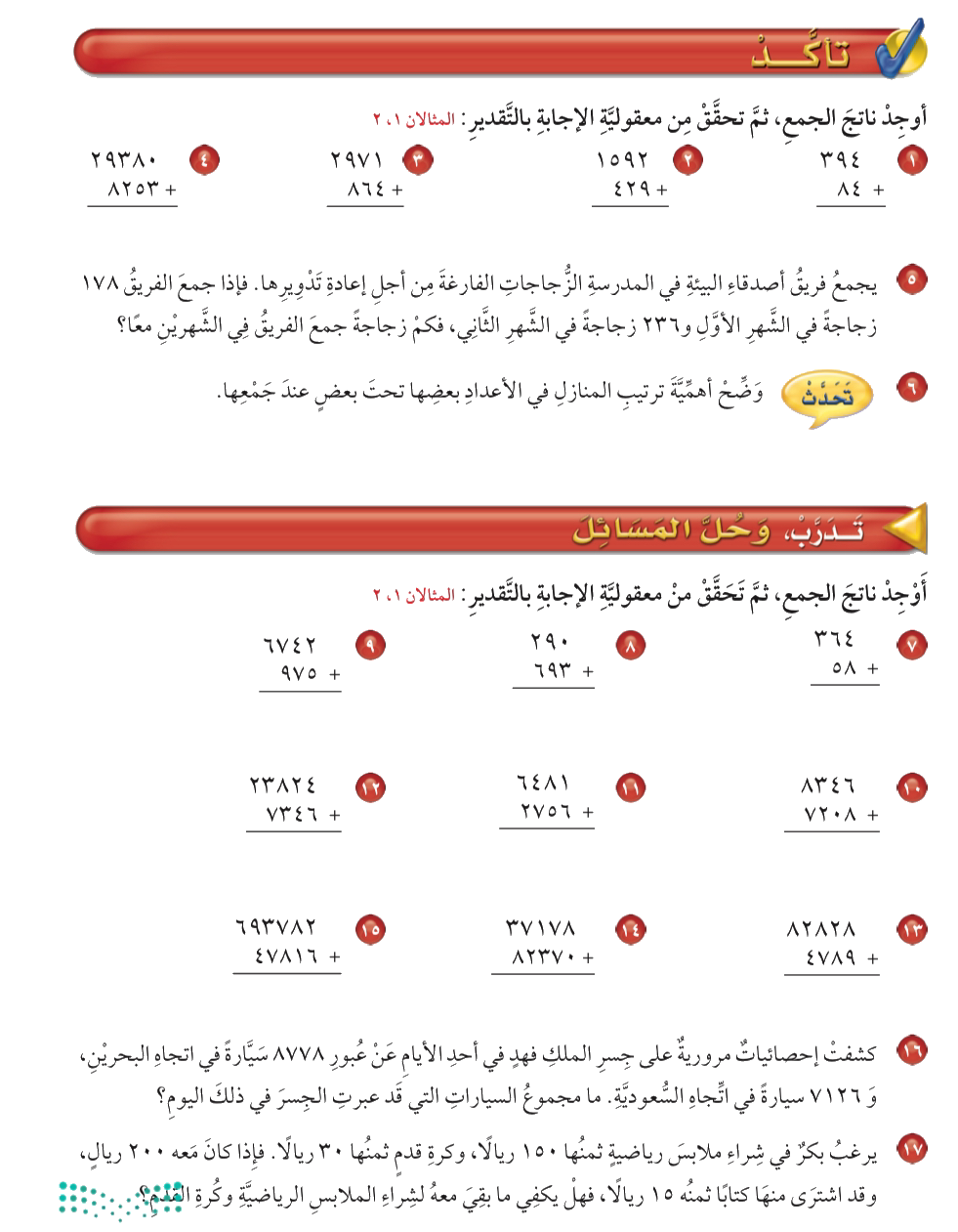 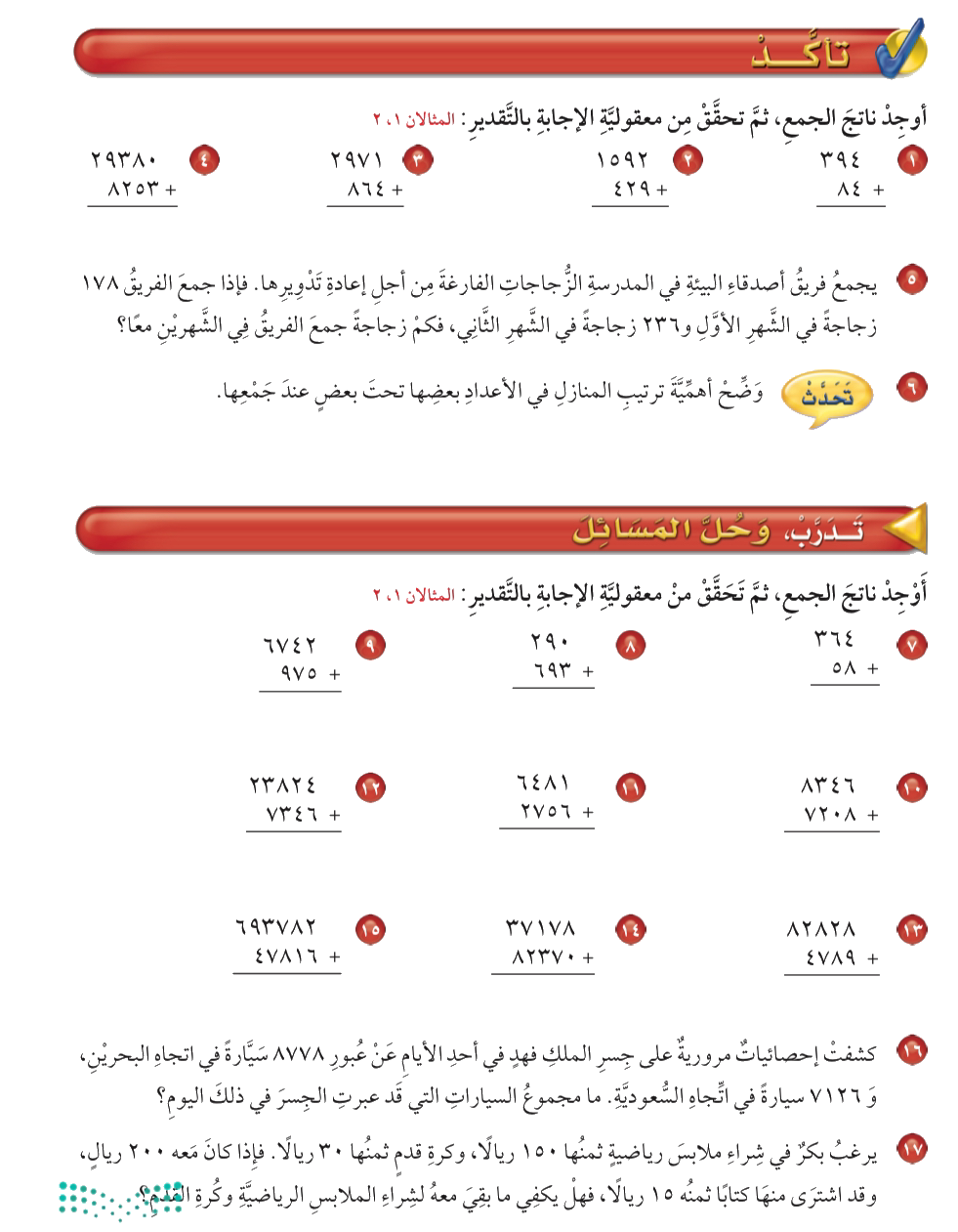 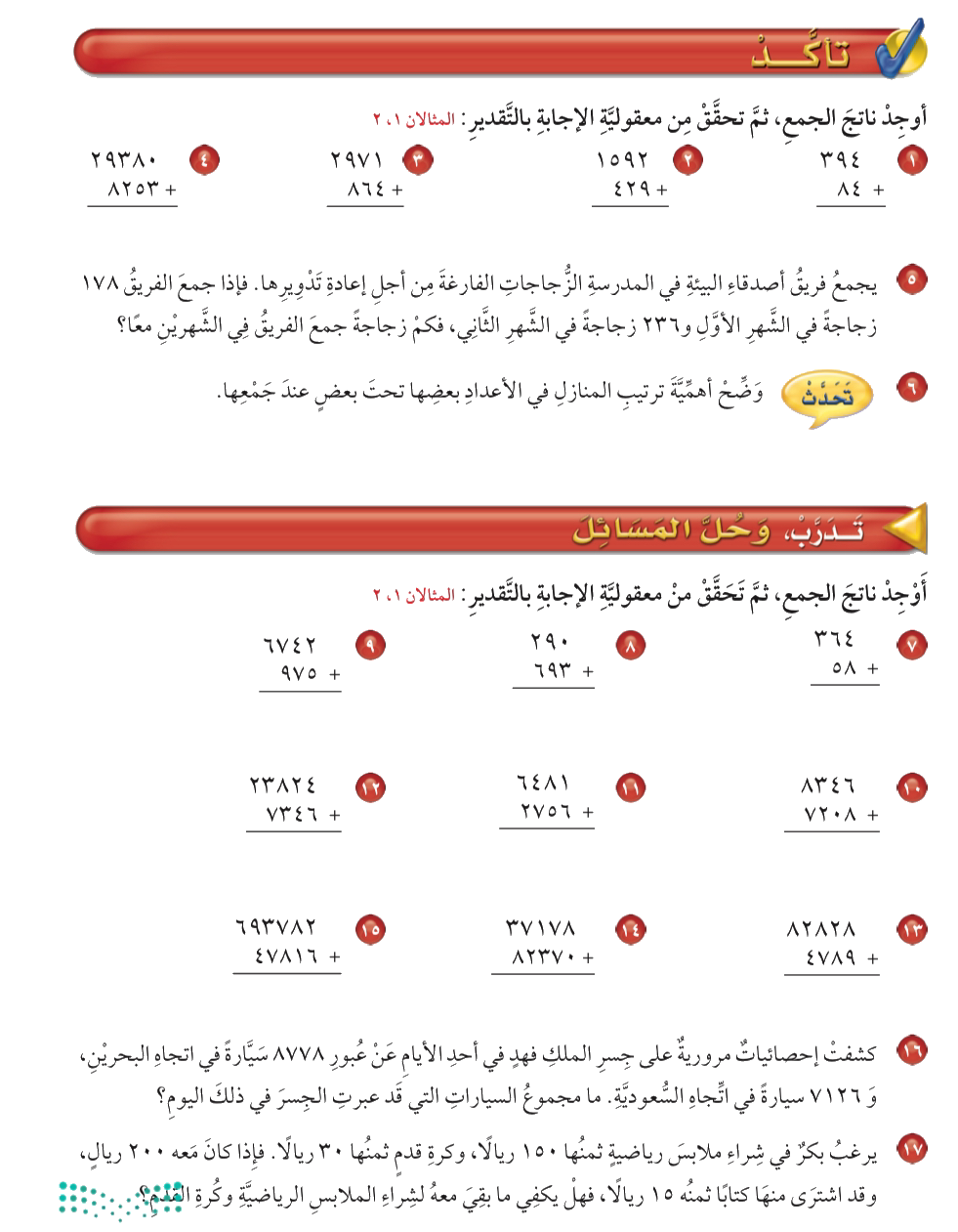 صفحة ٥٨
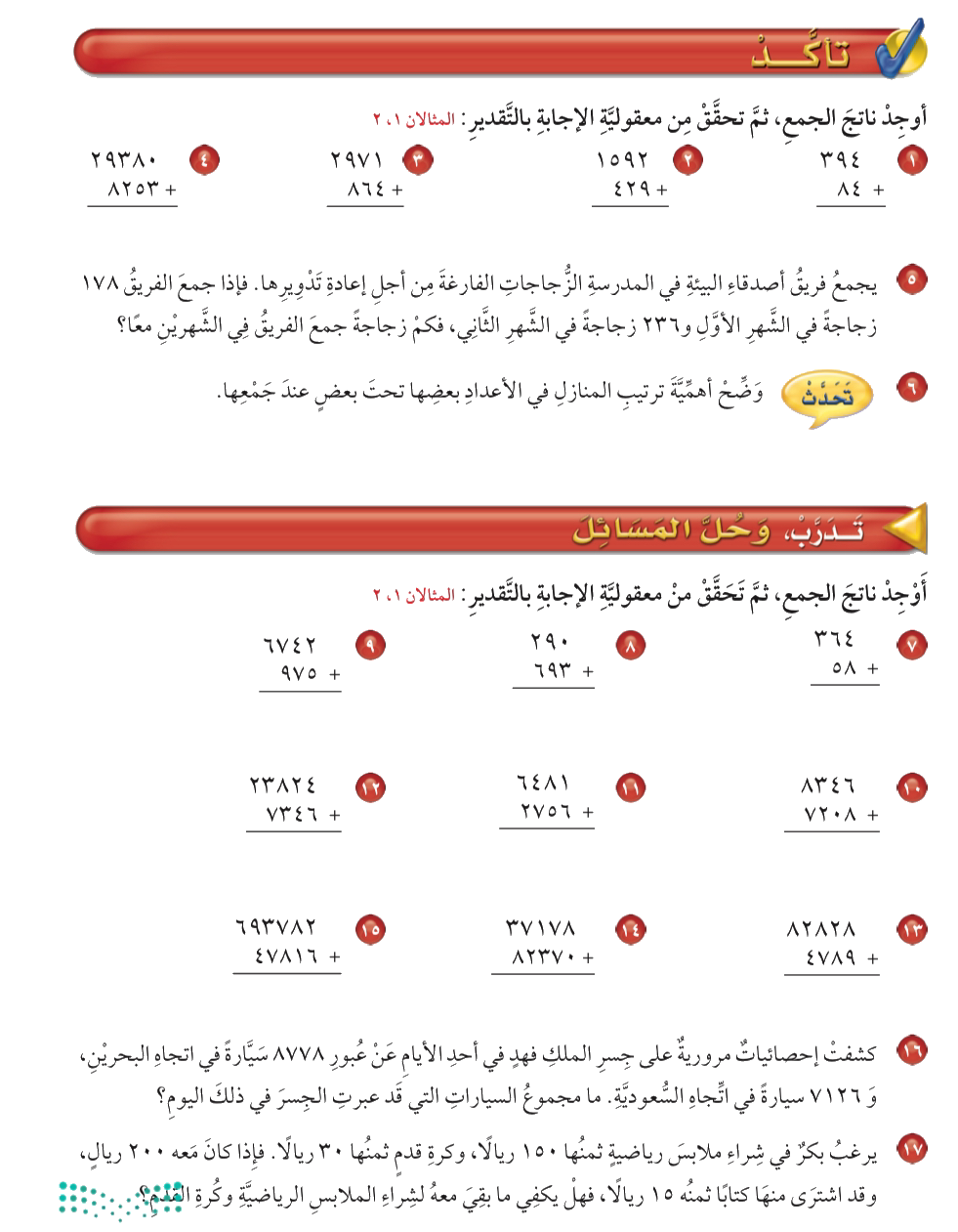 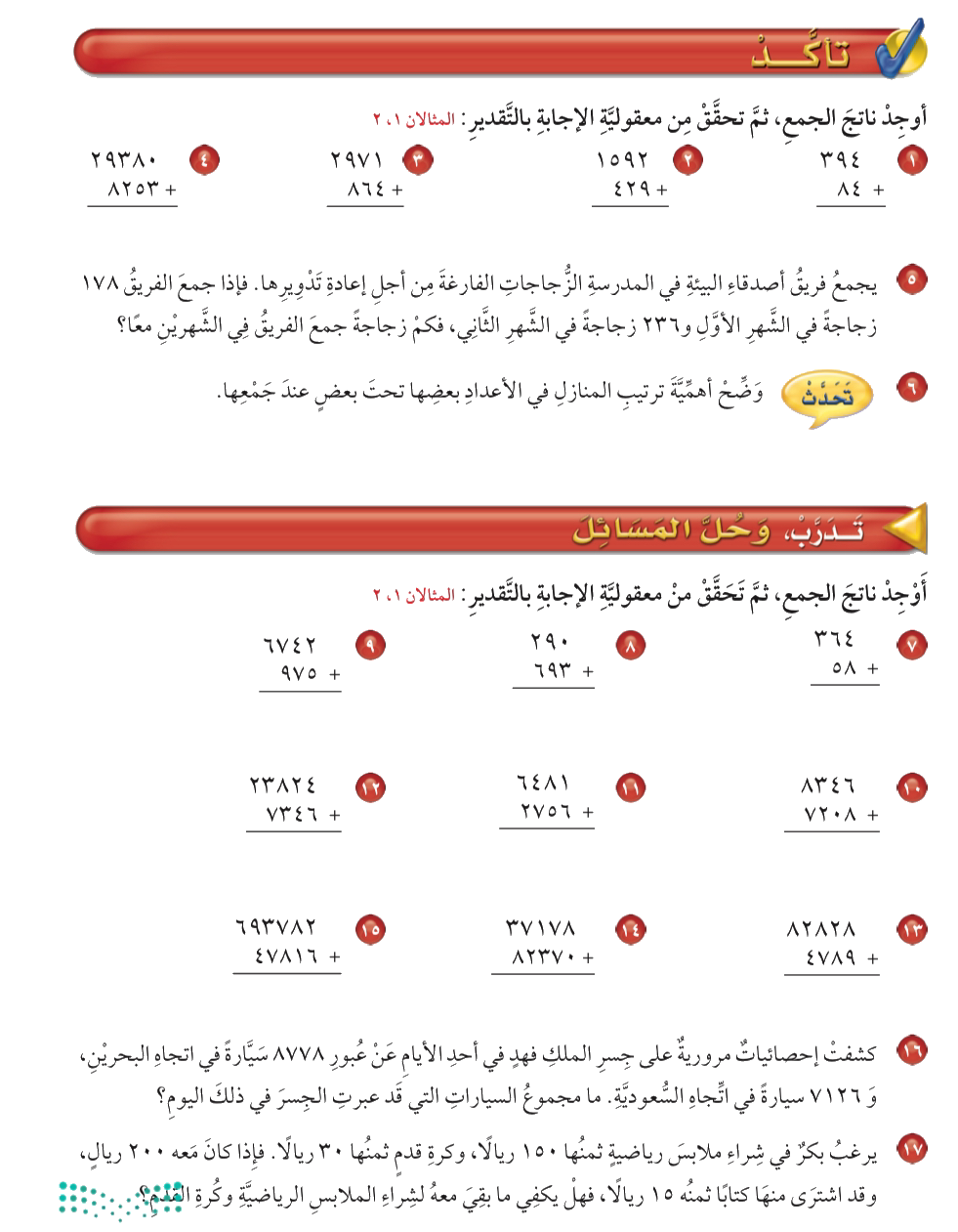 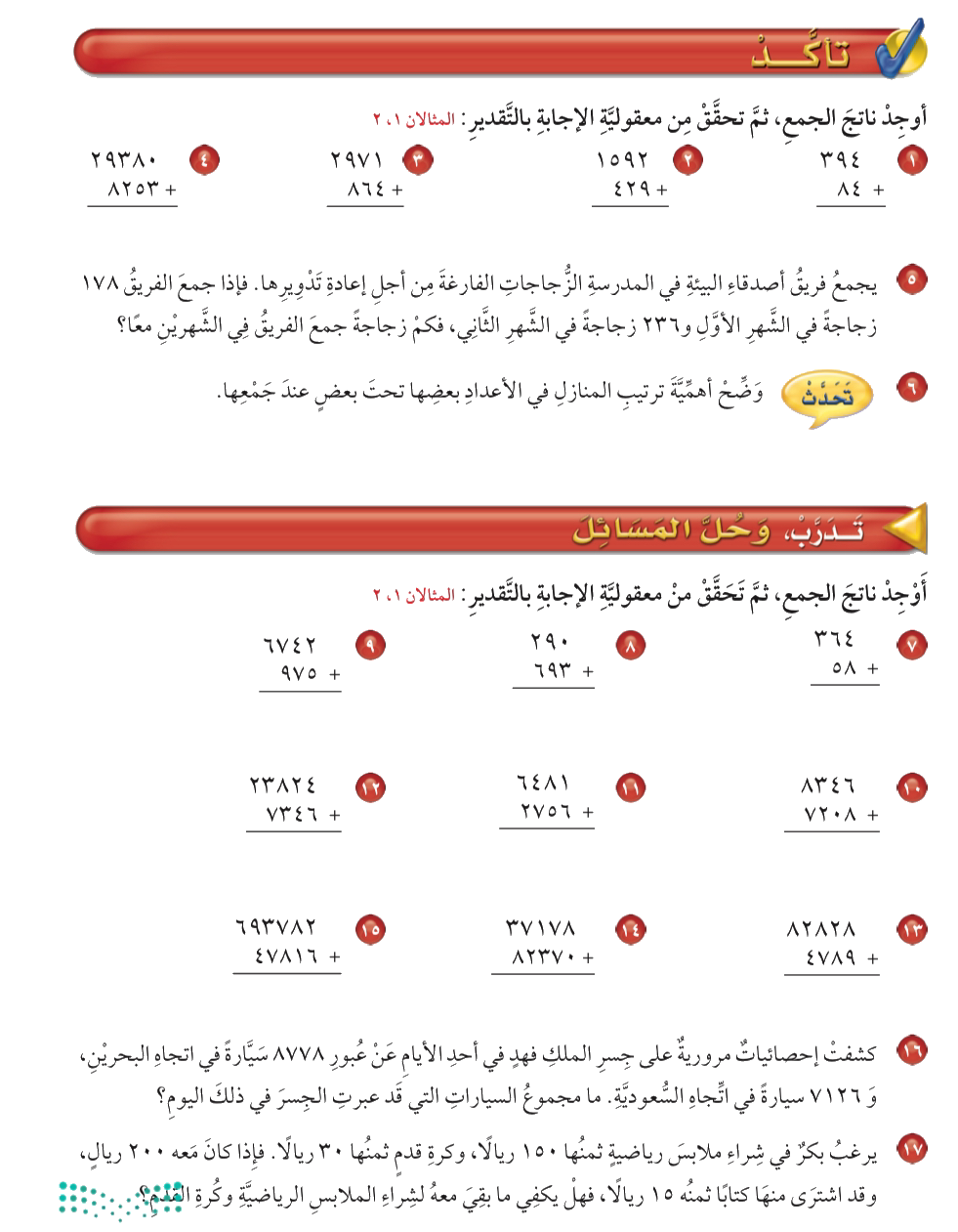 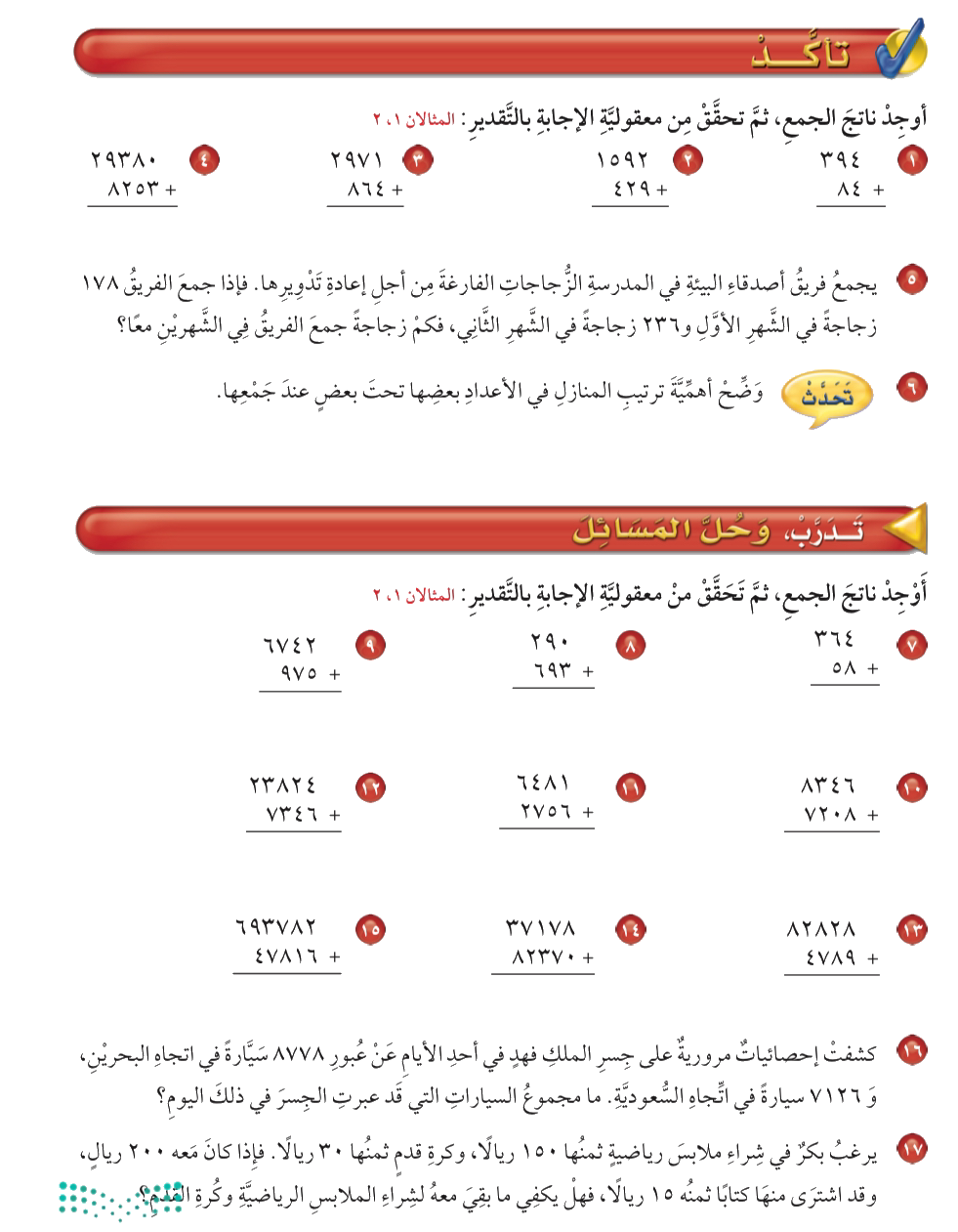 صفحة ٥٨
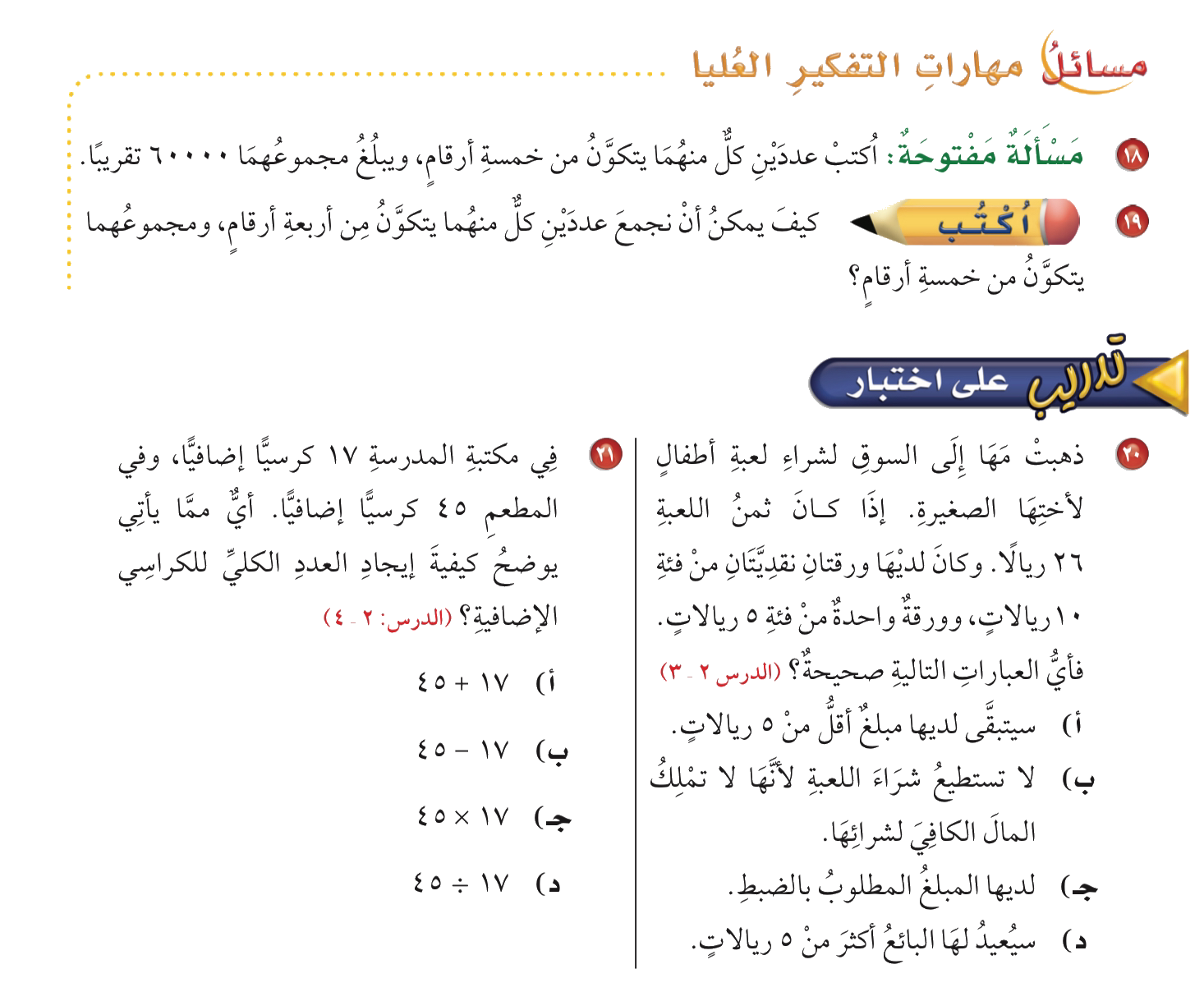 صفحة ٥٩
الواجب
الفصل الثاني :
 الجمع و الطرح
الطرح
Aishah Aljuhani
جدول التعلم
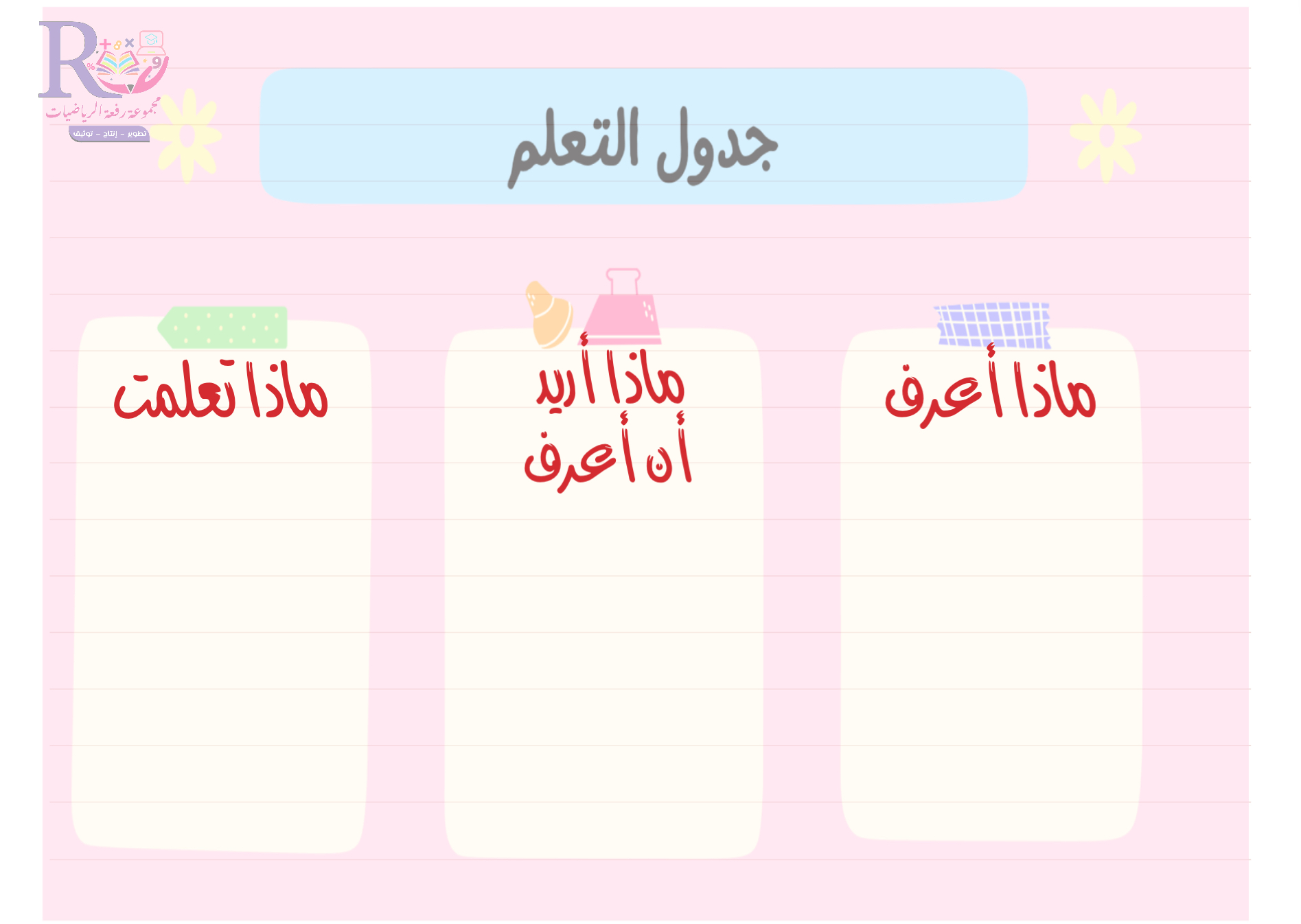 تشويقه
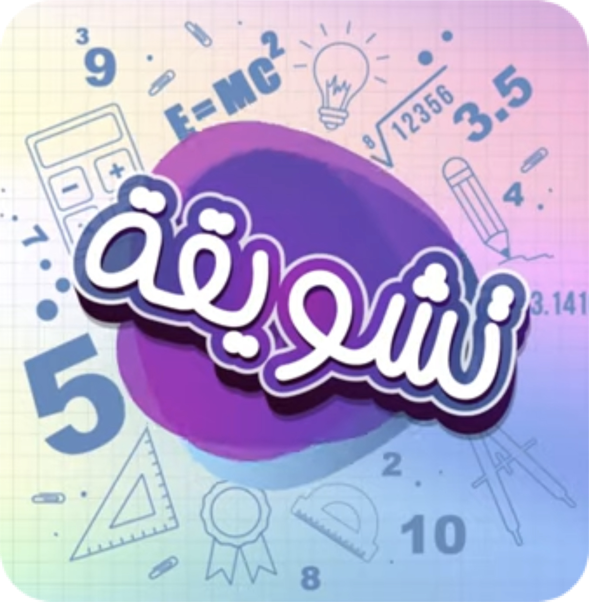 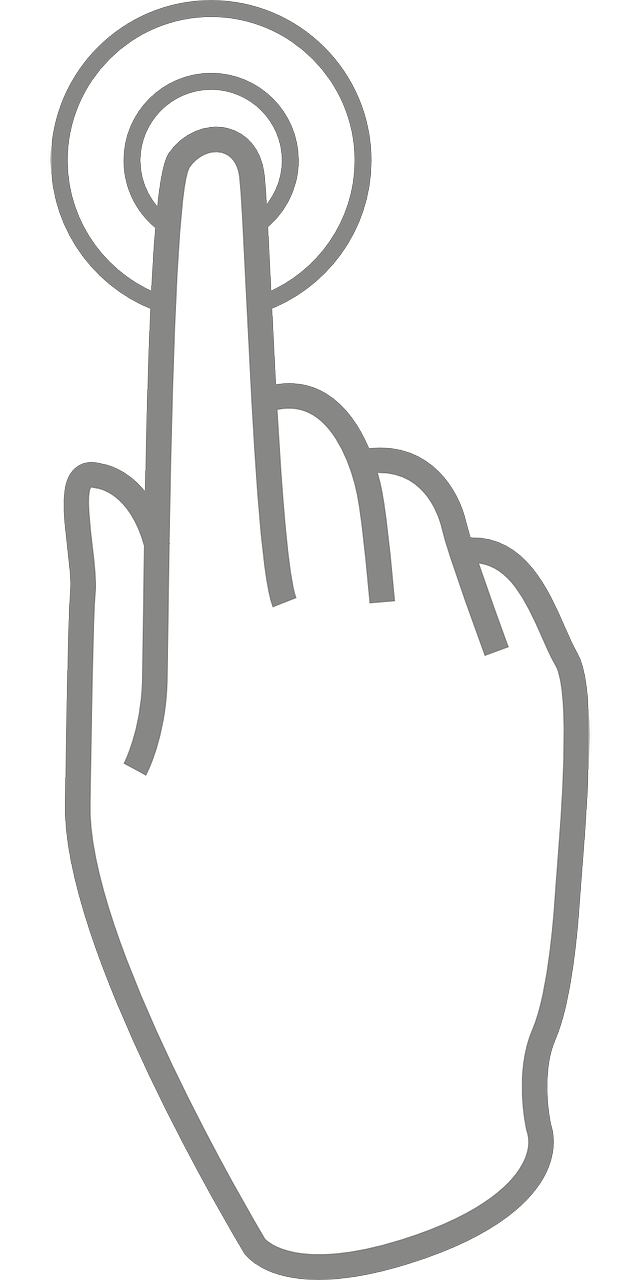 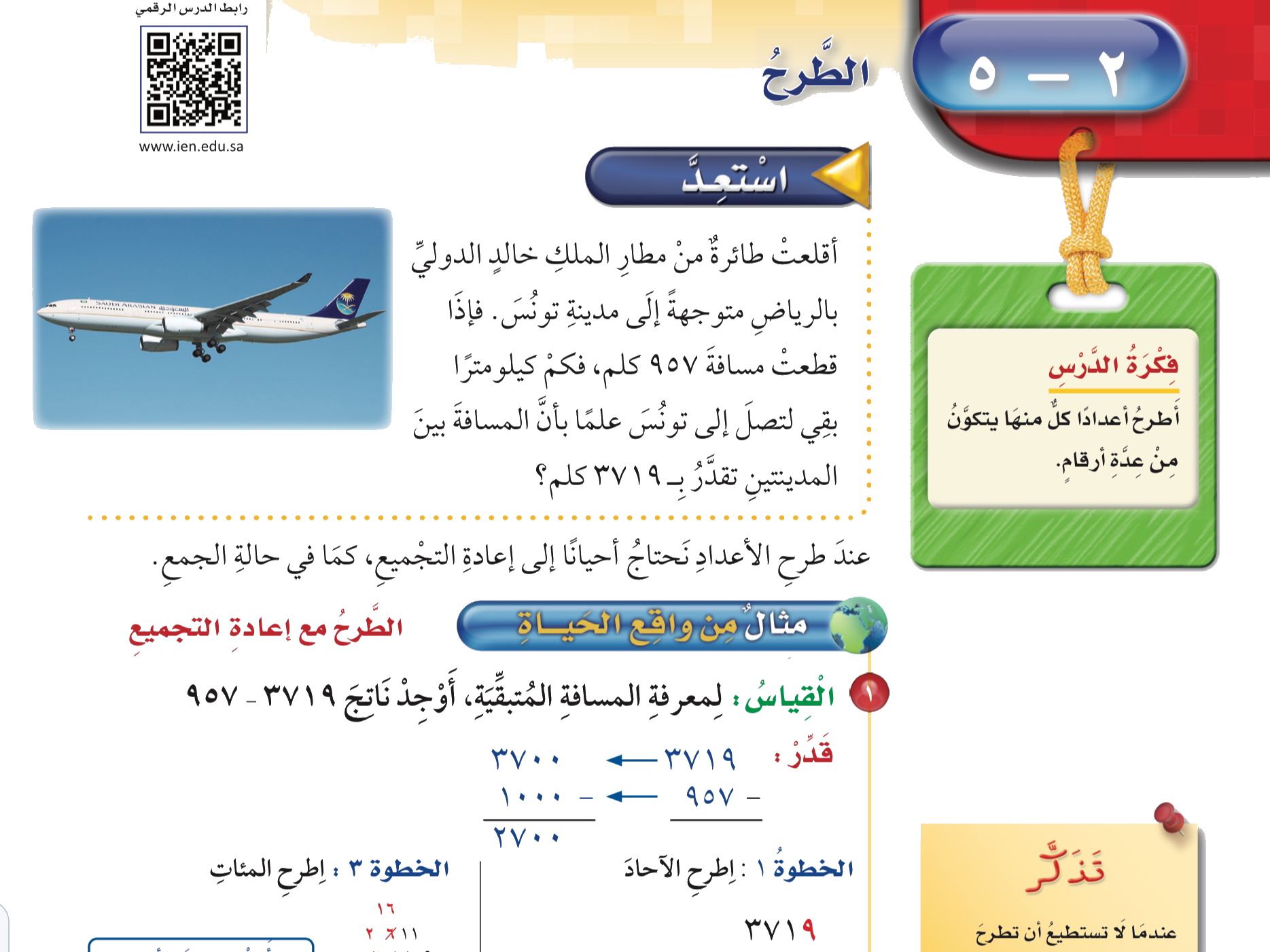 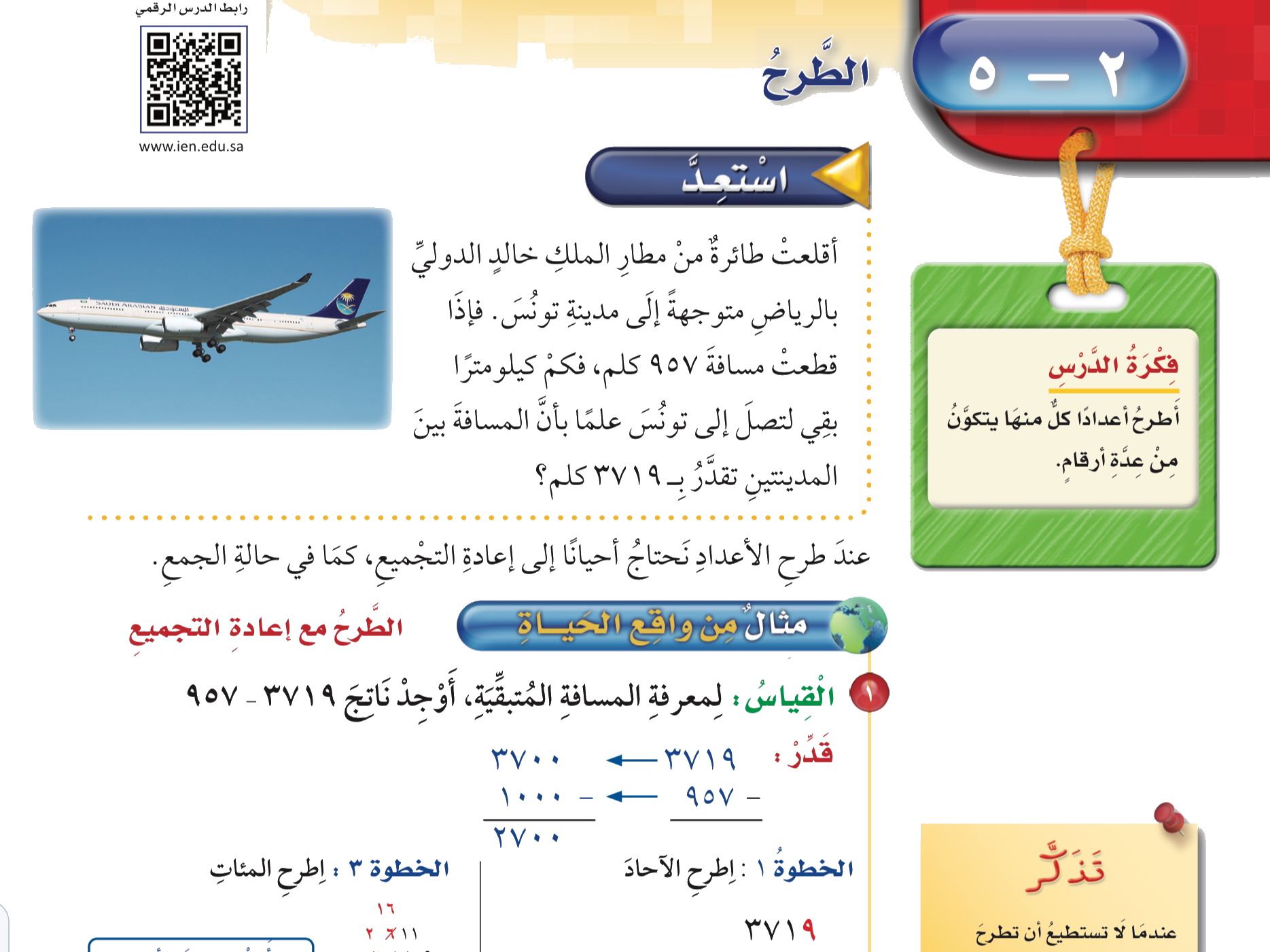 الطرح
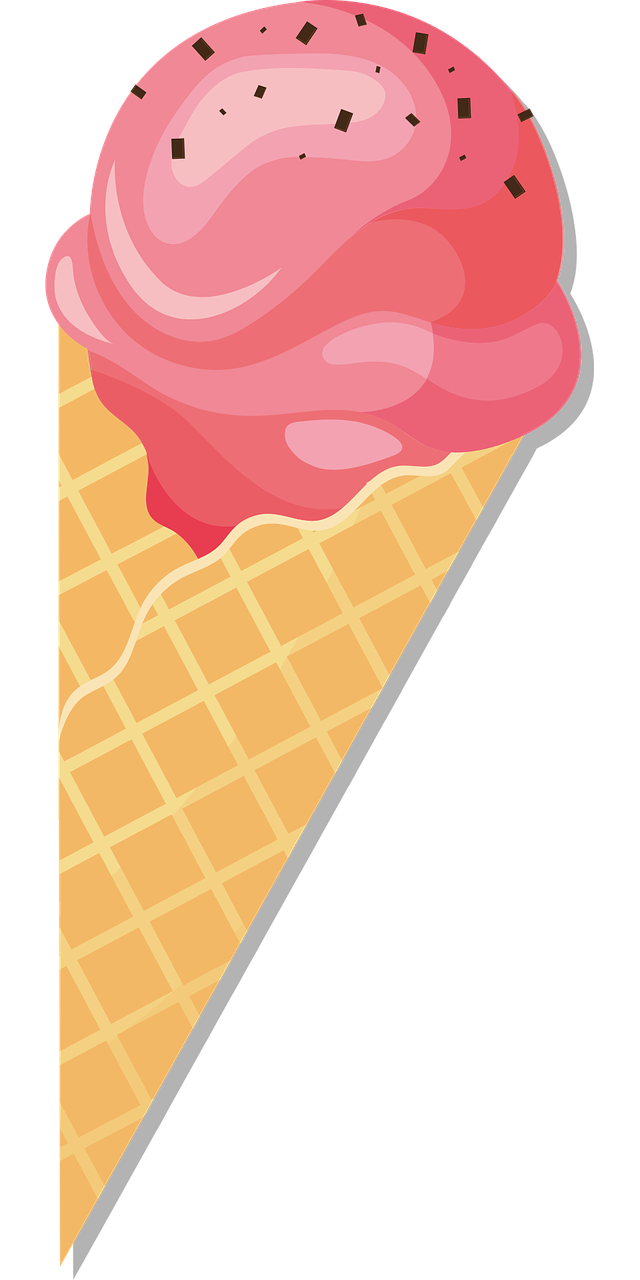 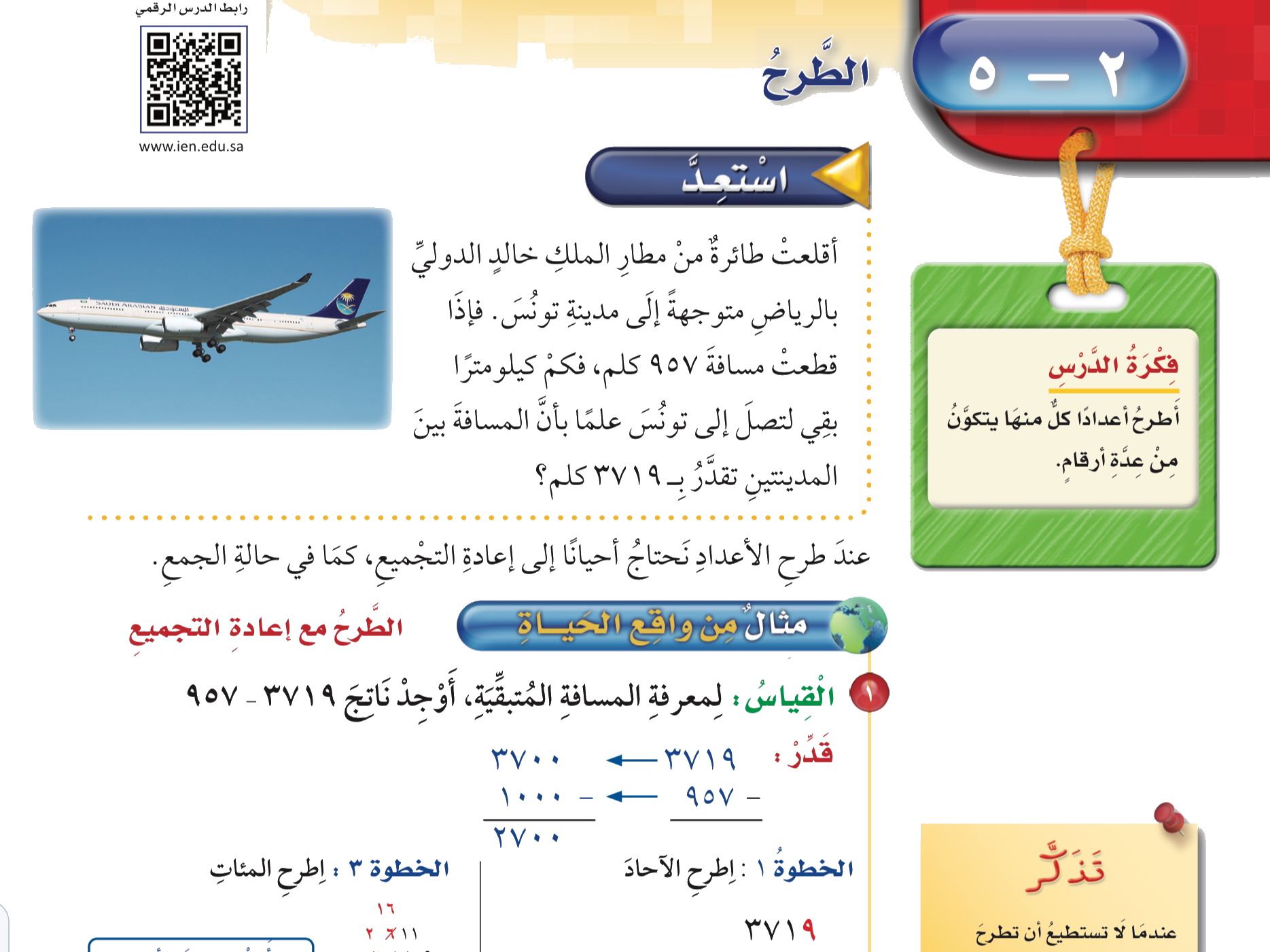 صفحة ٦٣
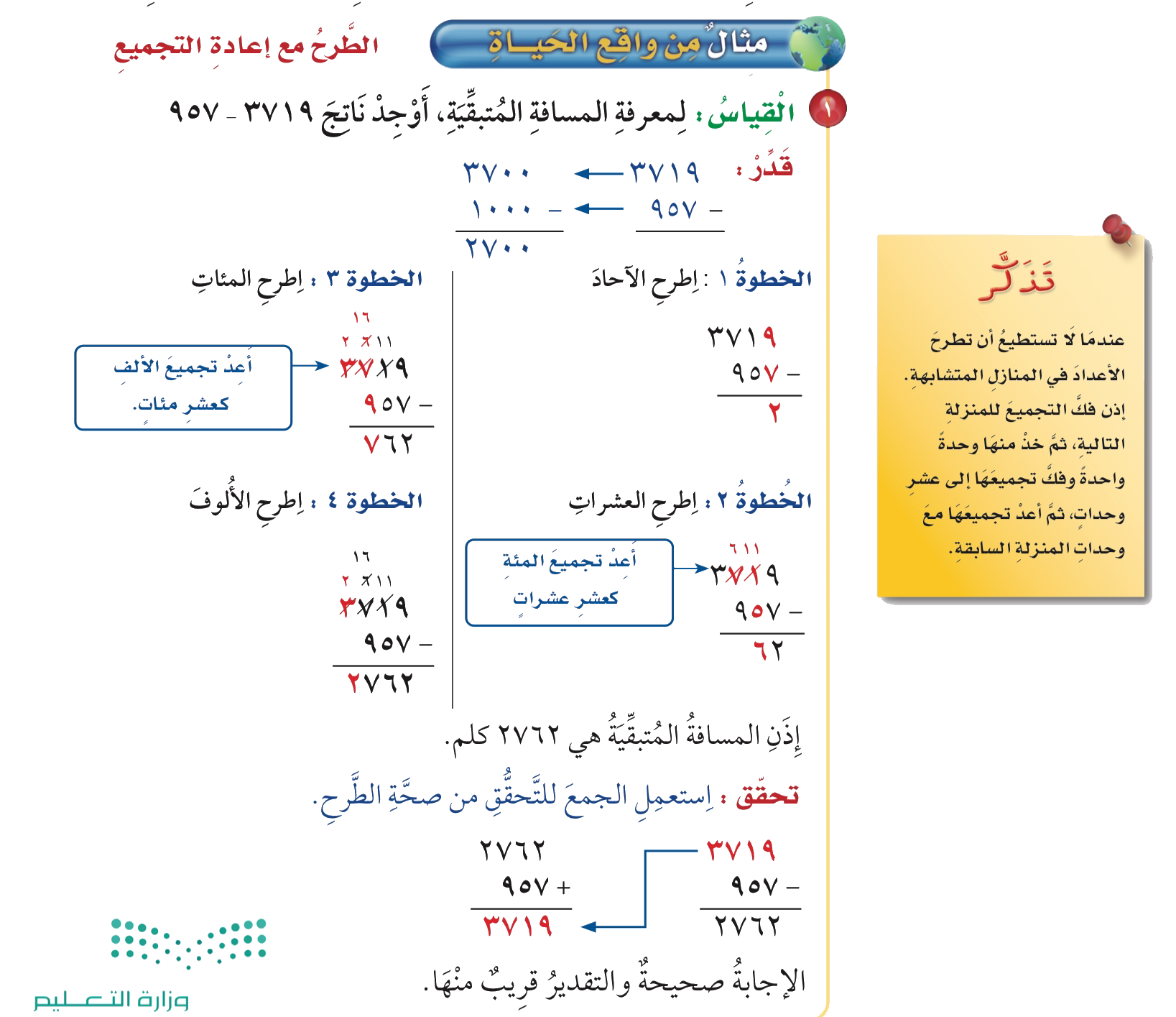 صفحة ٦٣
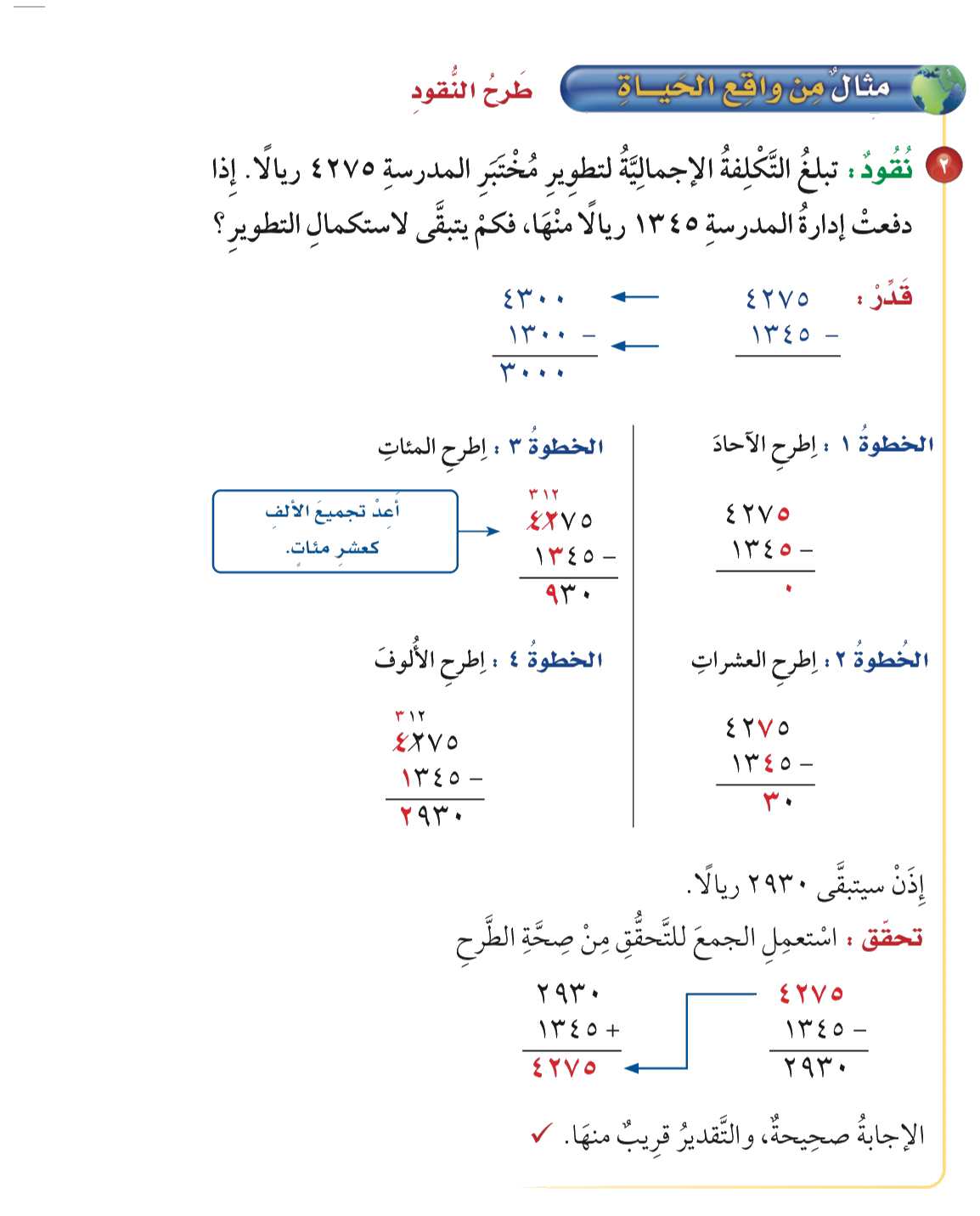 صفحة ٦٤
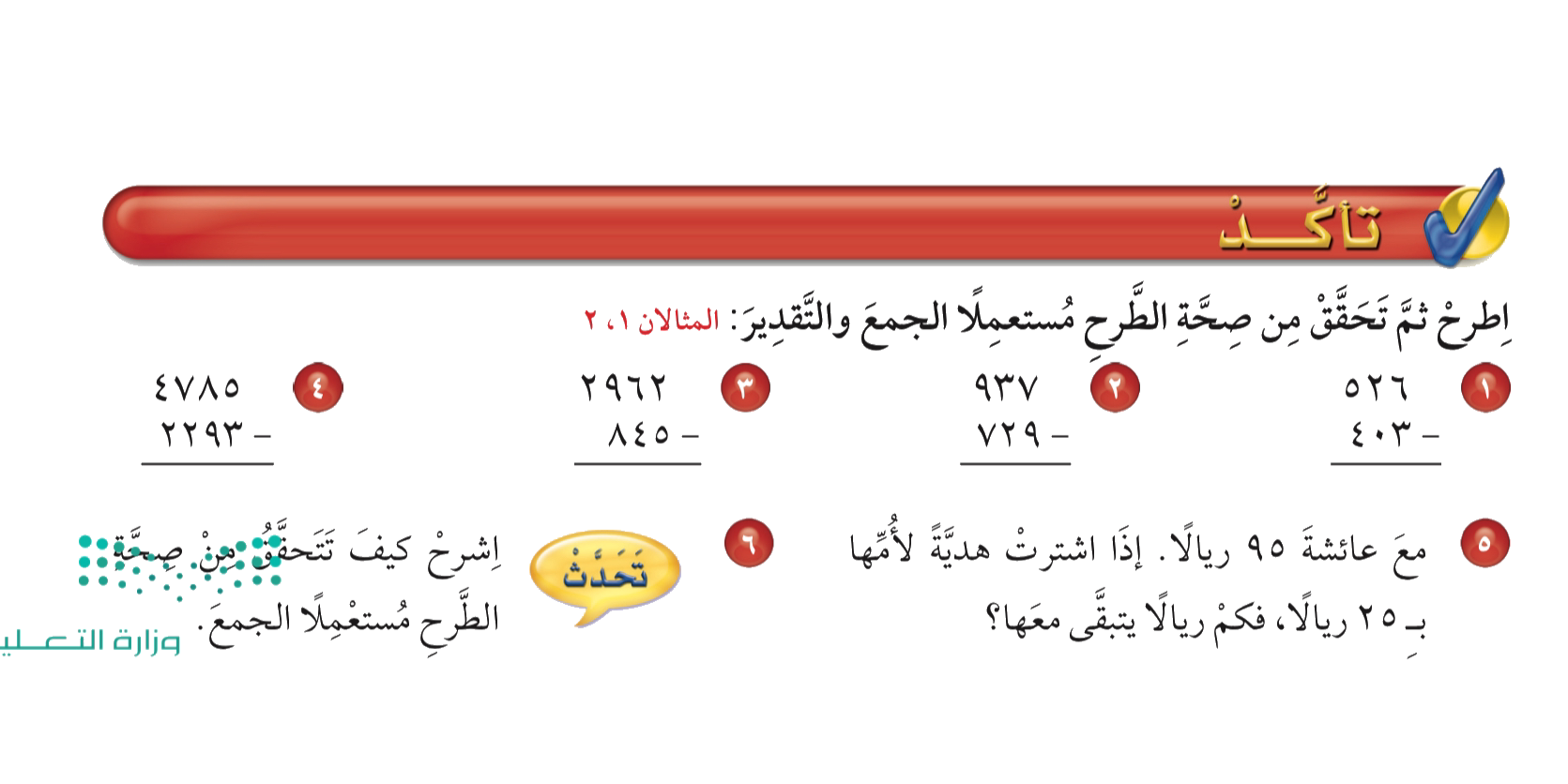 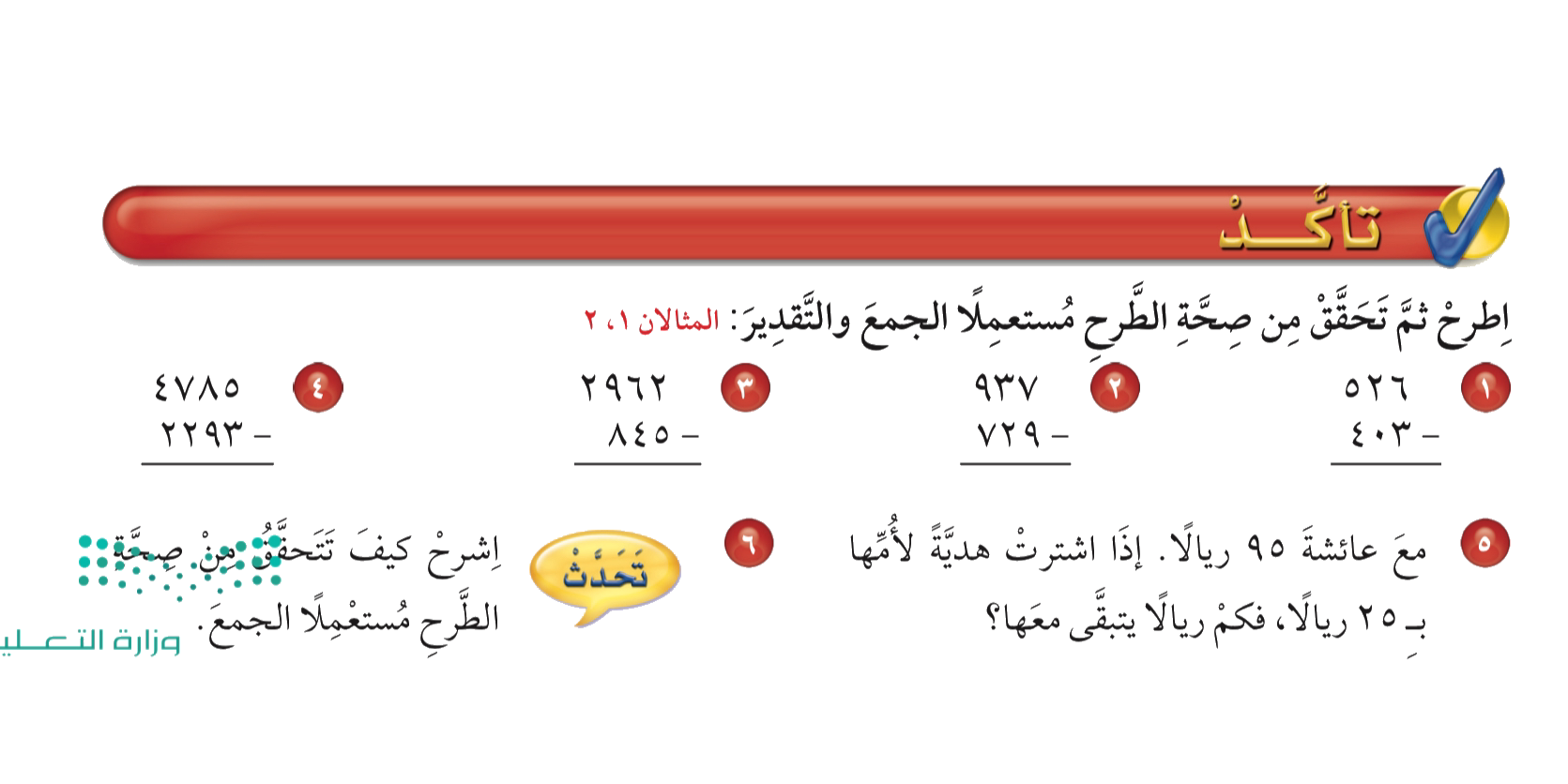 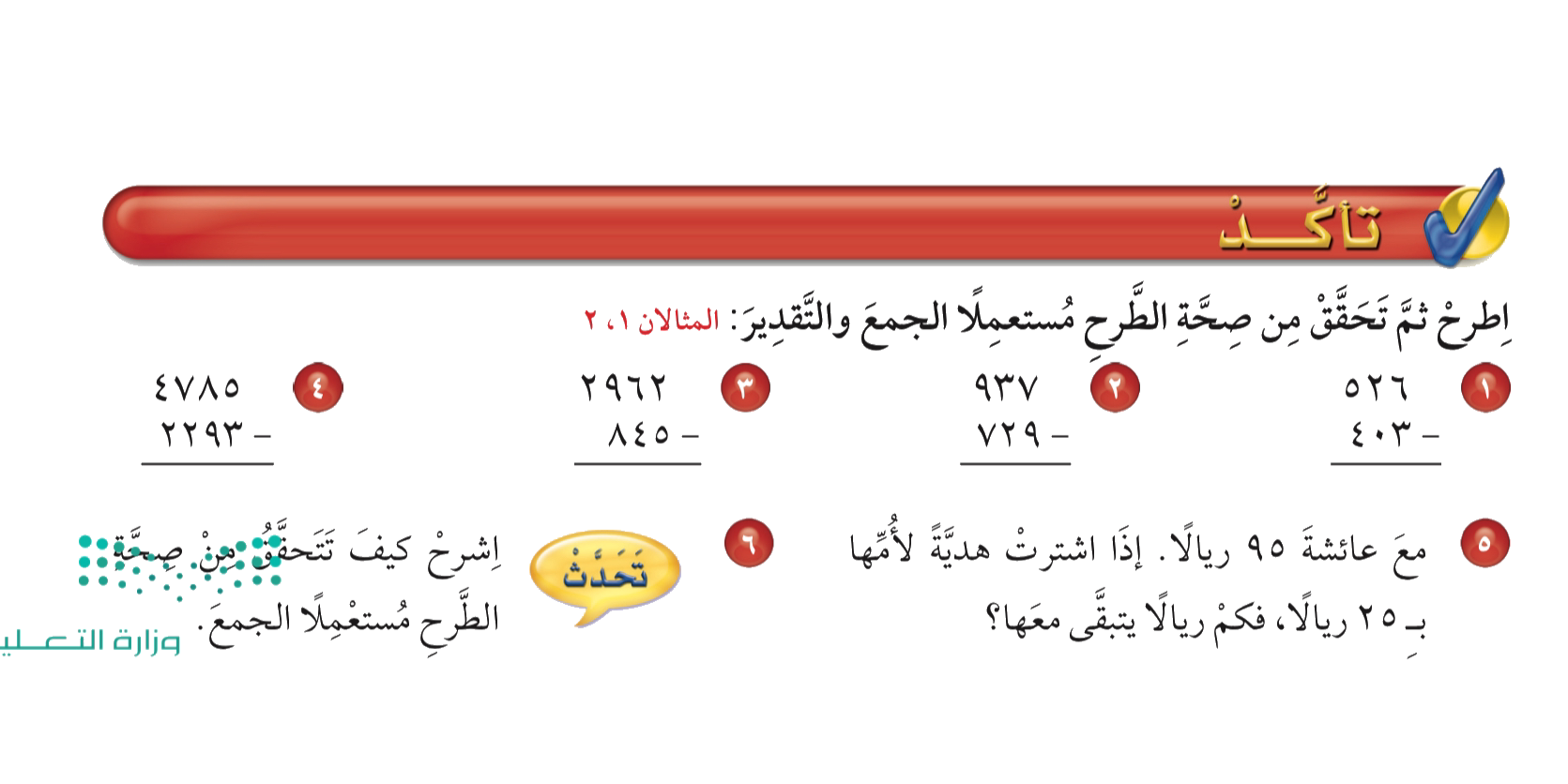 صفحة ٦٤
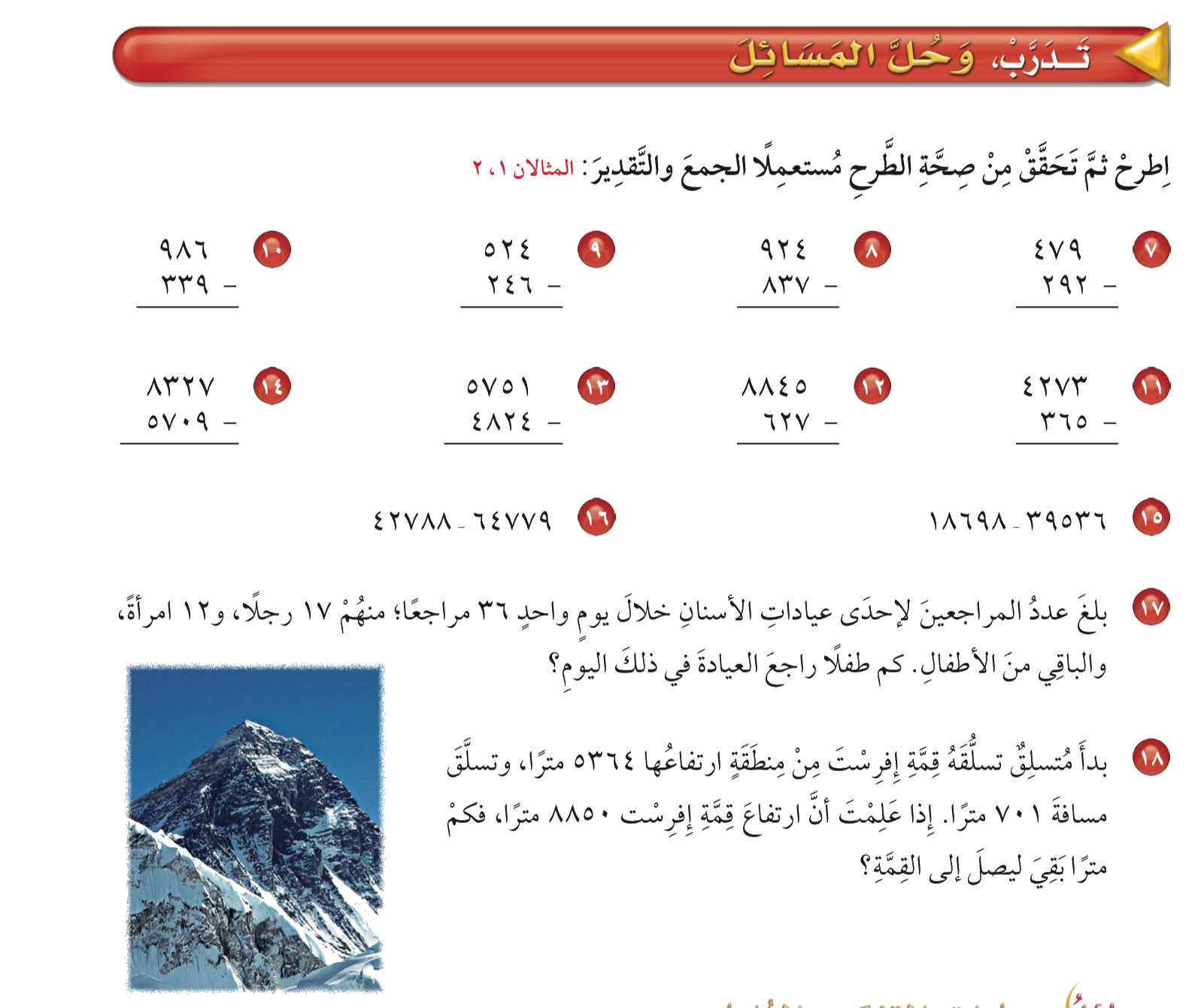 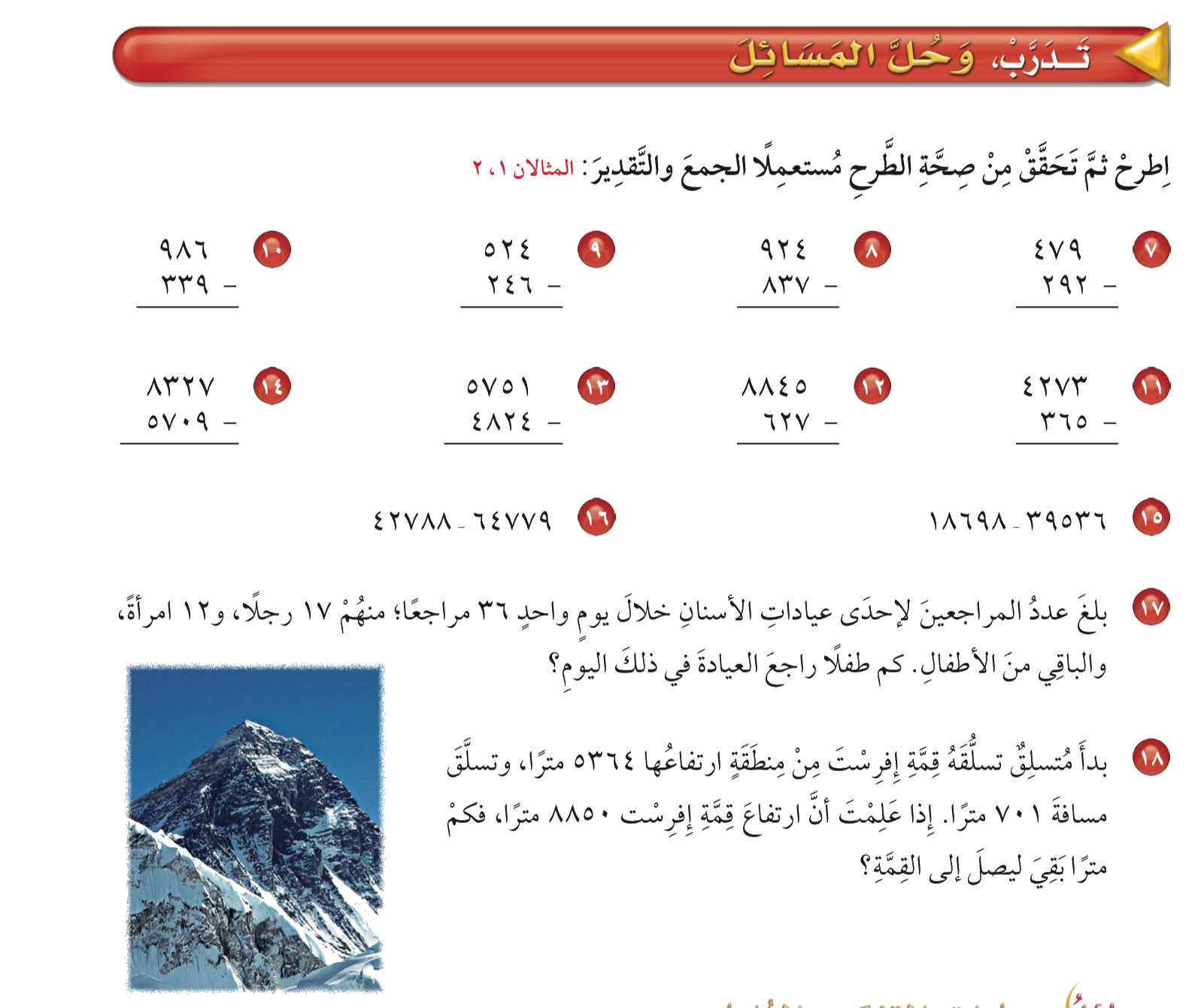 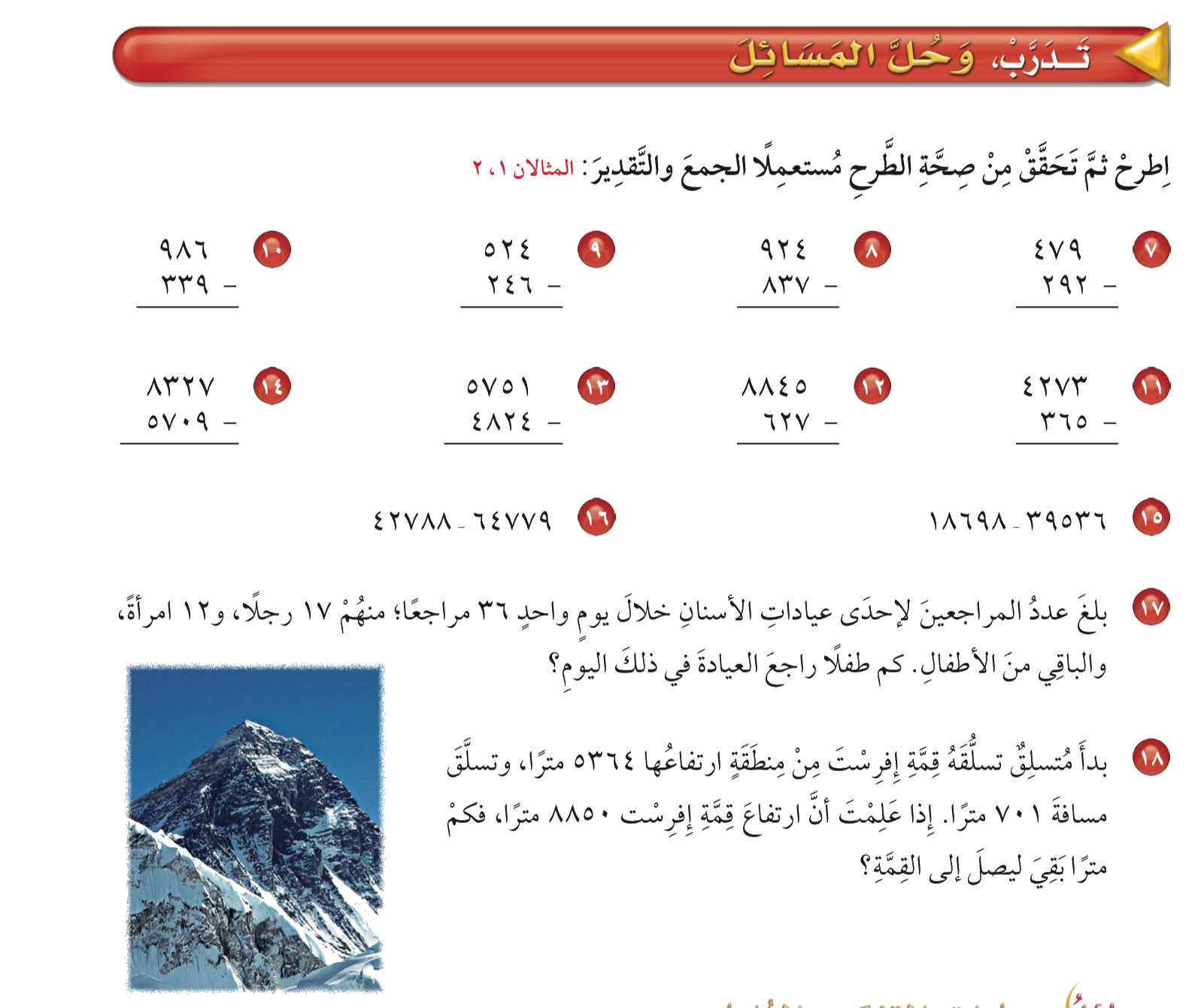 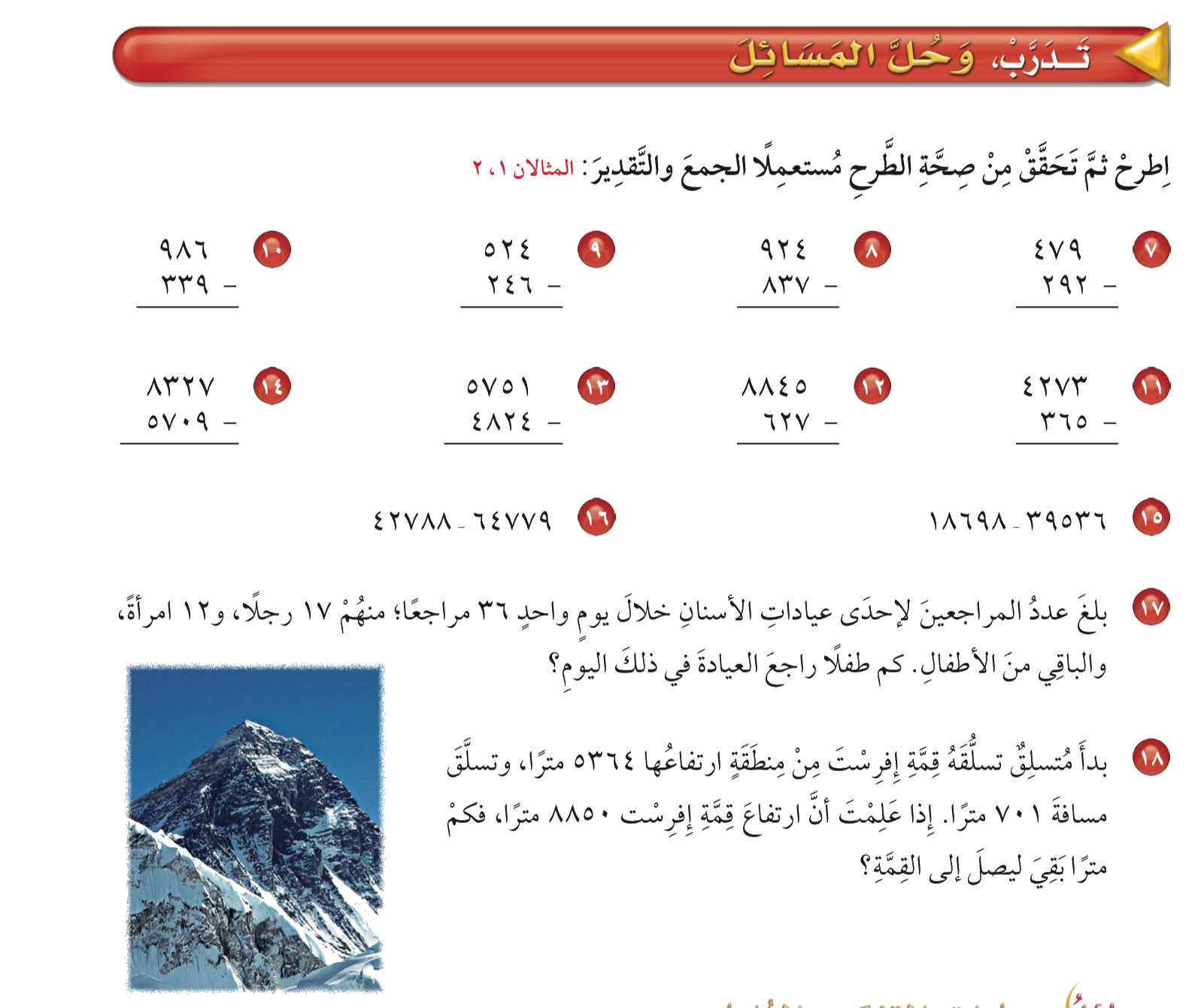 صفحة ٦٥
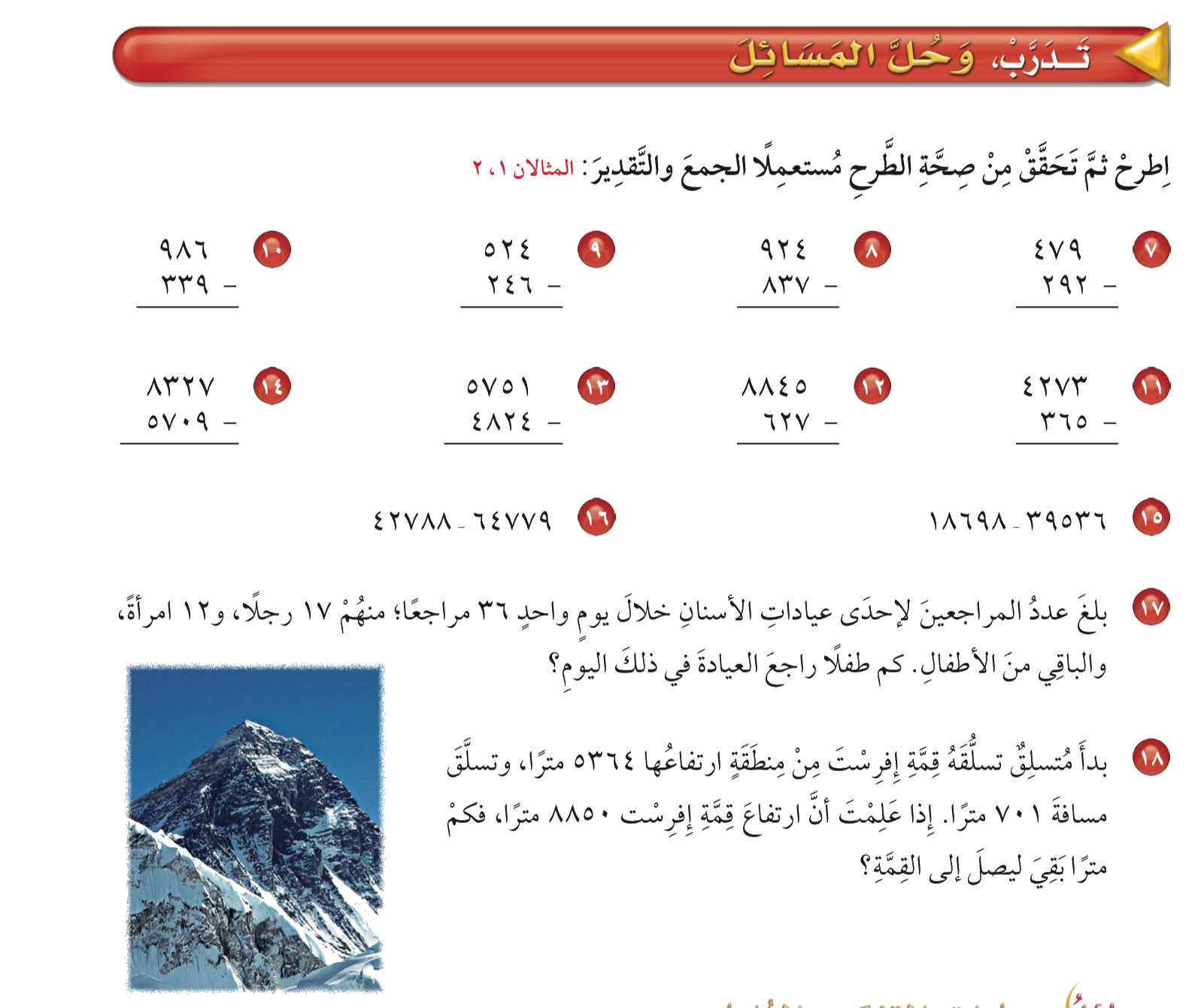 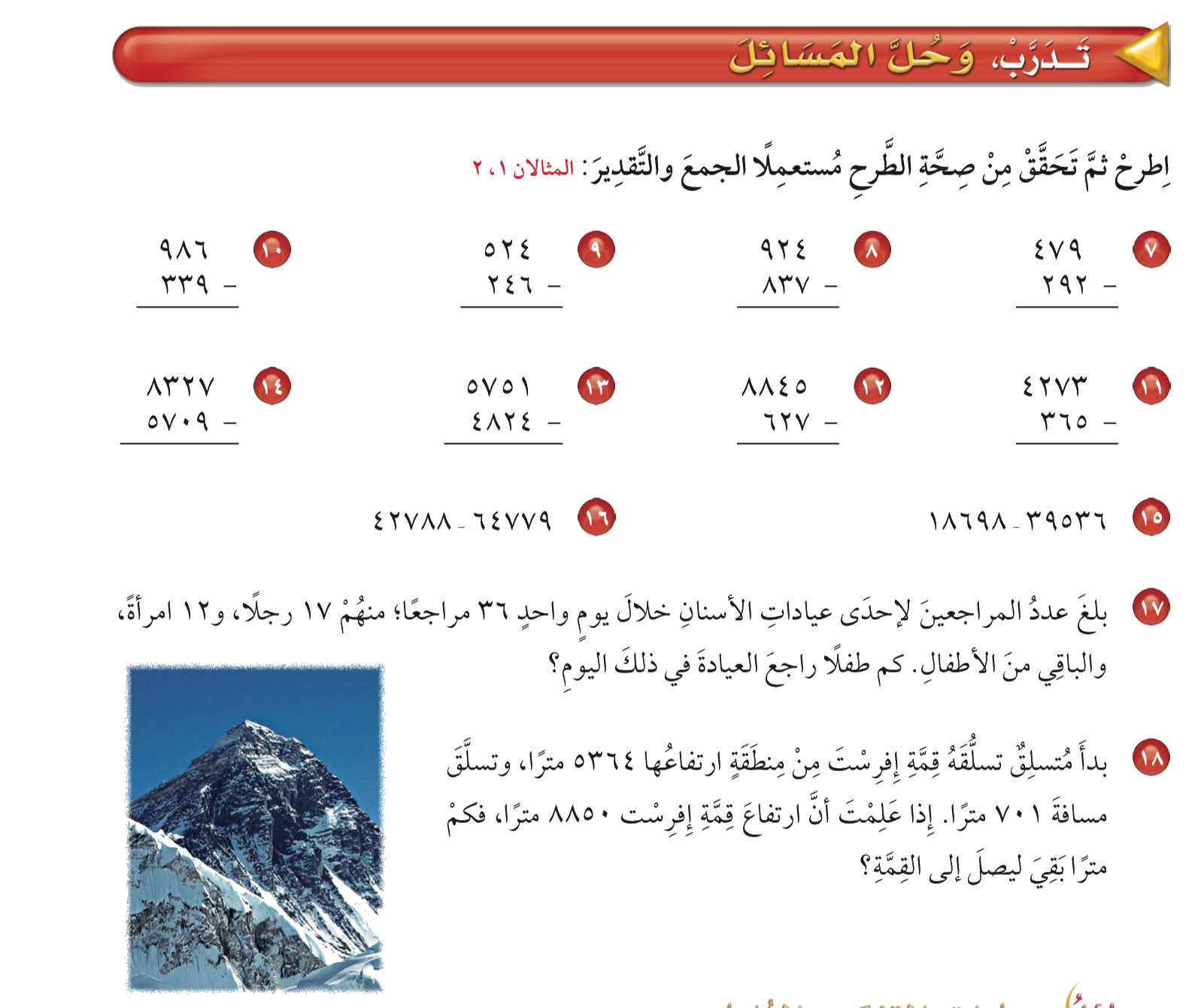 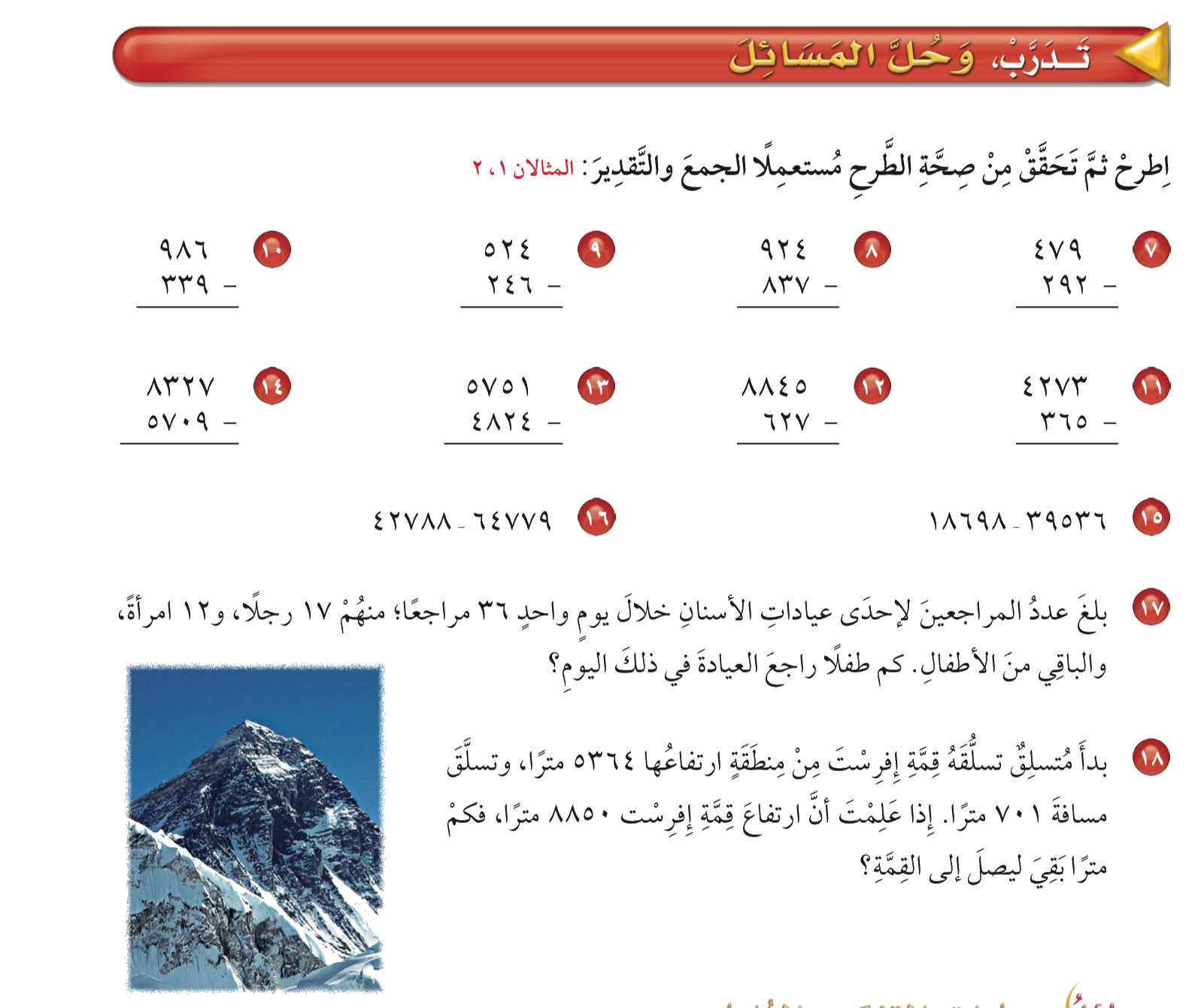 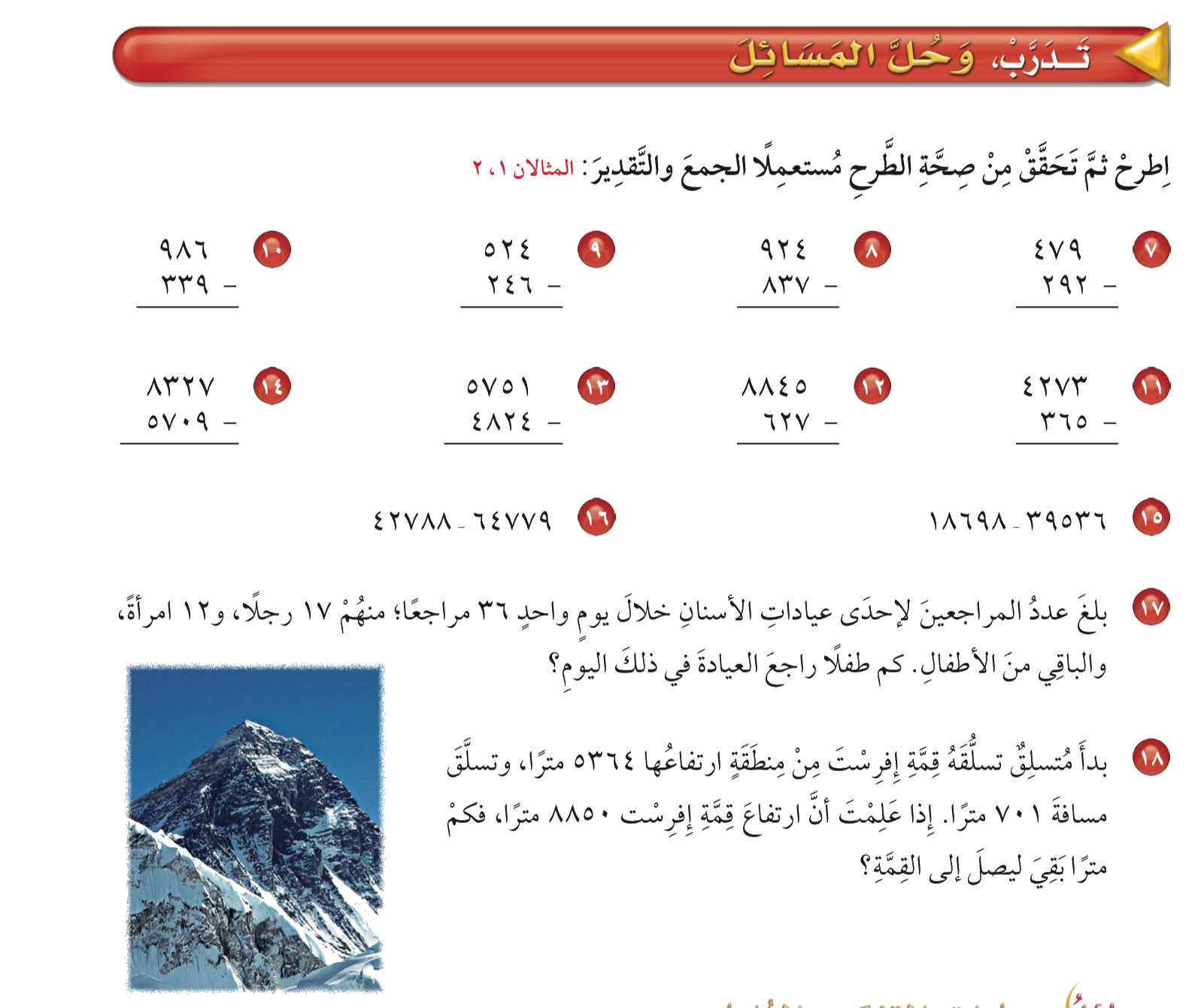 صفحة ٦٥
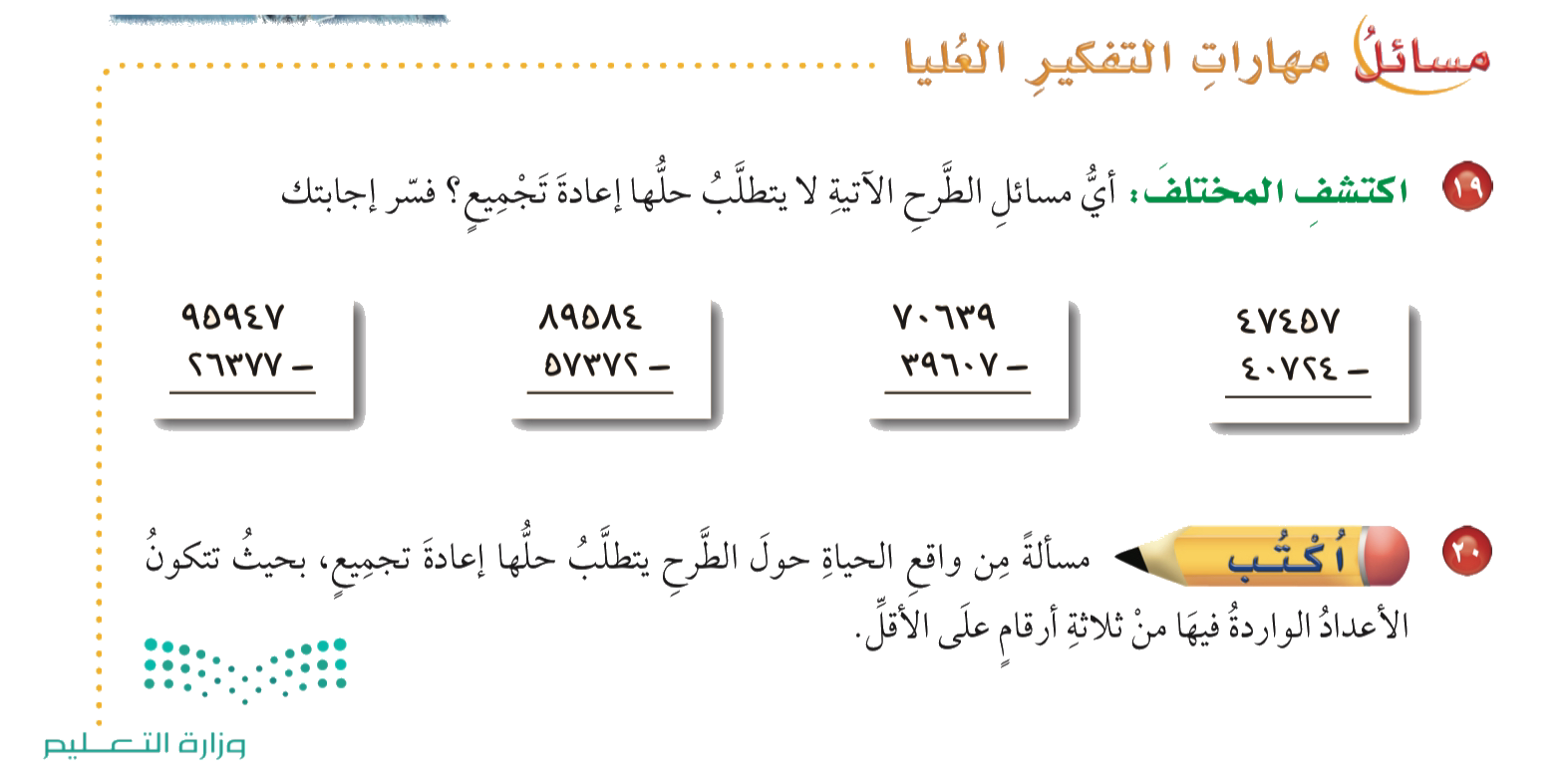 صفحة ٦٥
الواجب
الفصل الثاني :
 الجمع و الطرح
الطرح مع وجود أصفار
Aishah Aljuhani
جدول التعلم
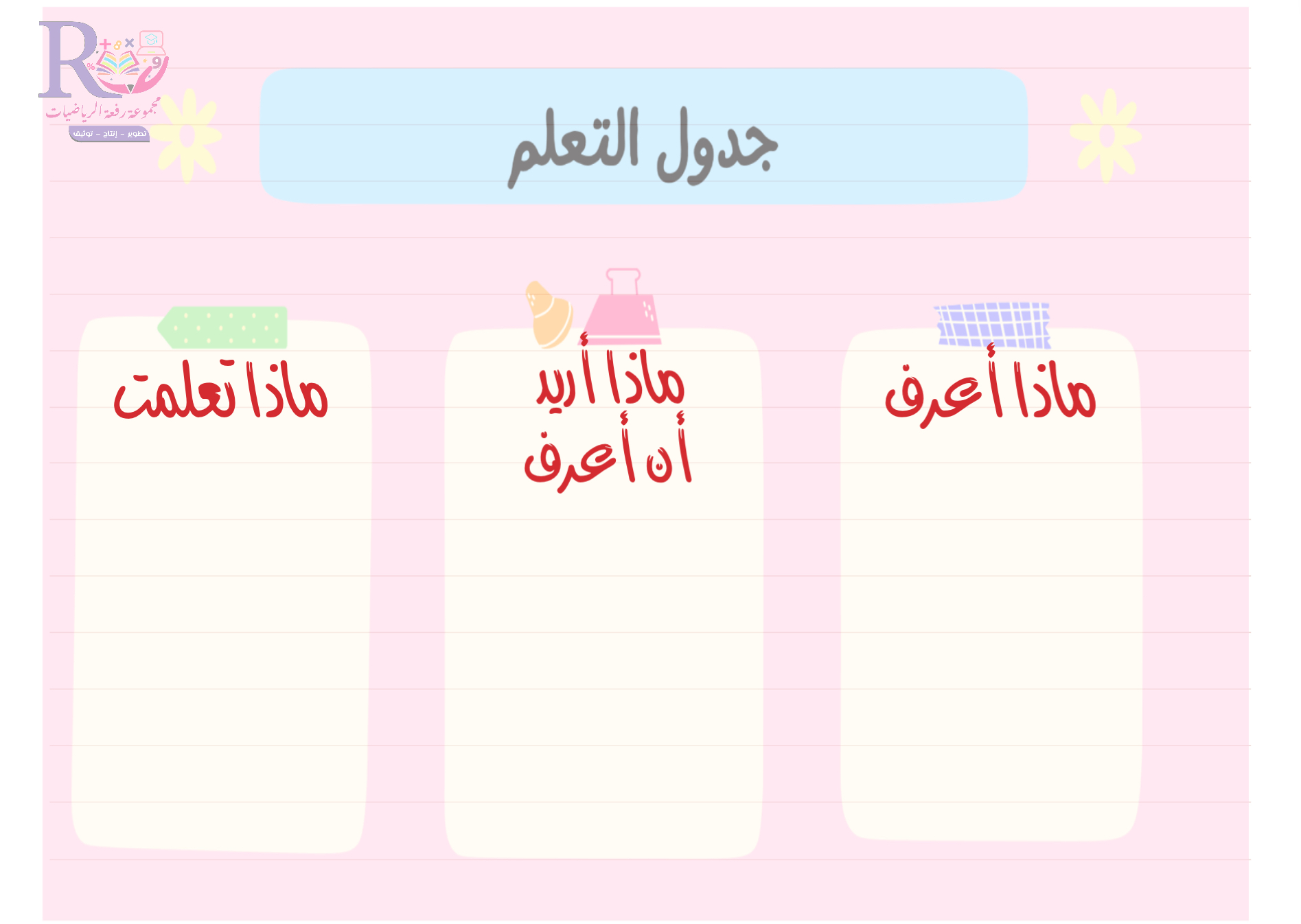 تشويقه
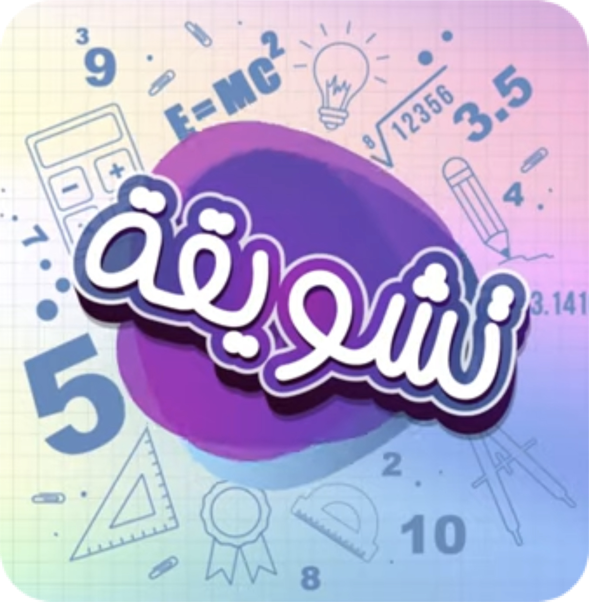 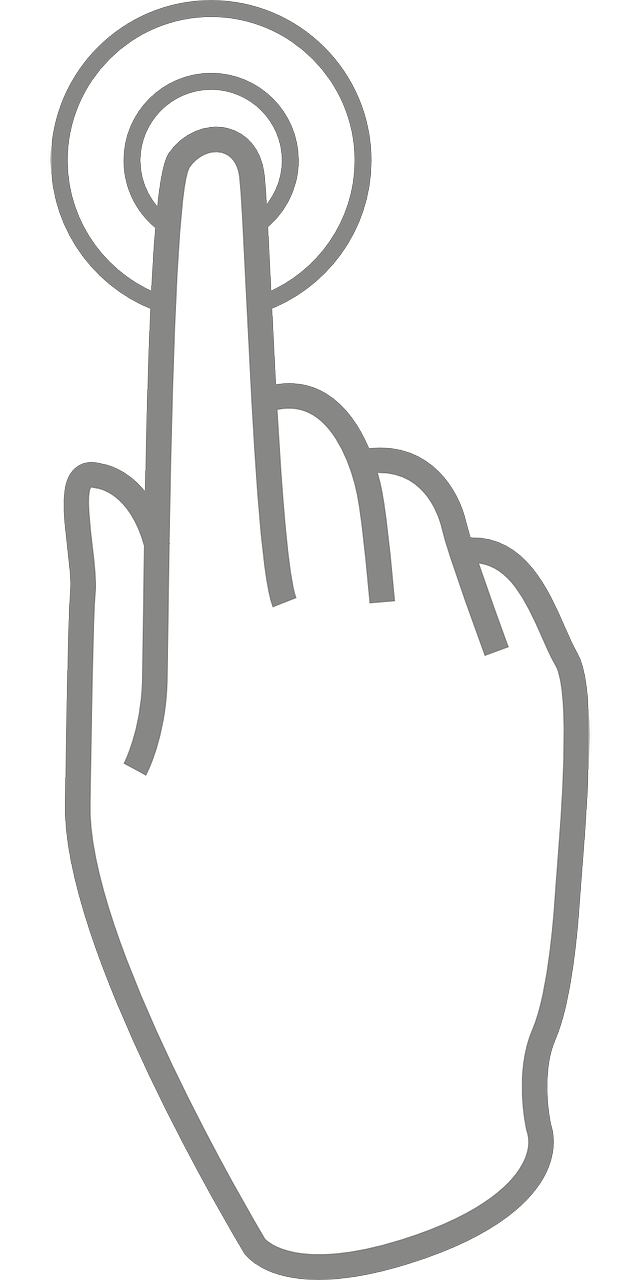 الطرح مع وجود أصفار
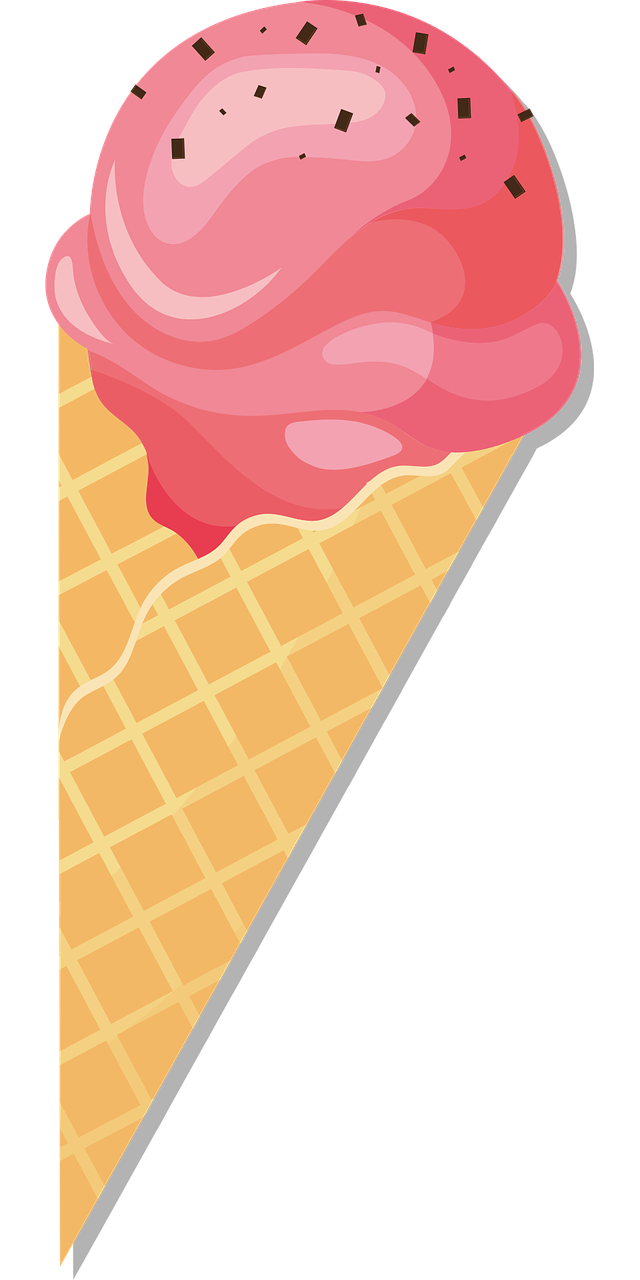 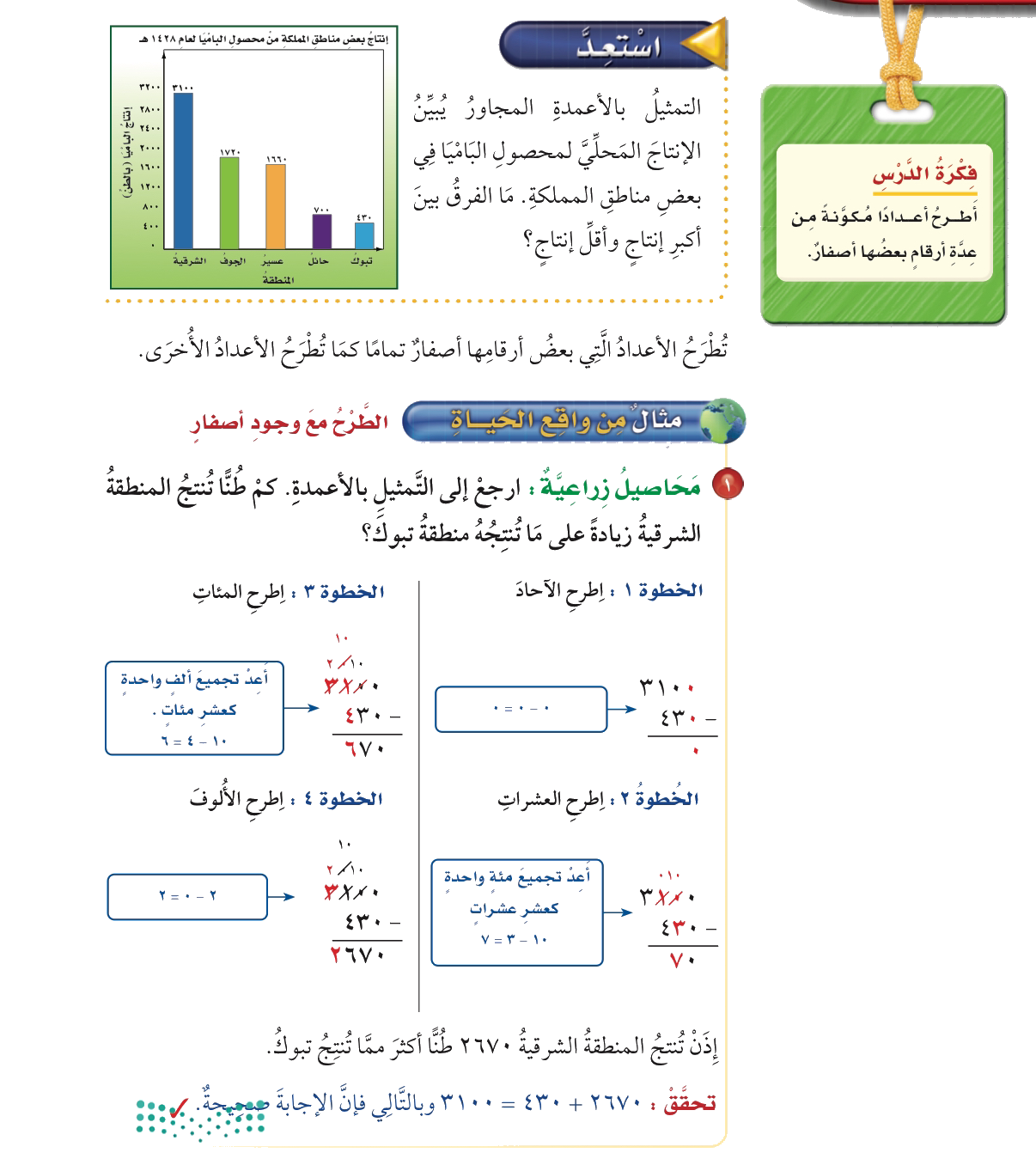 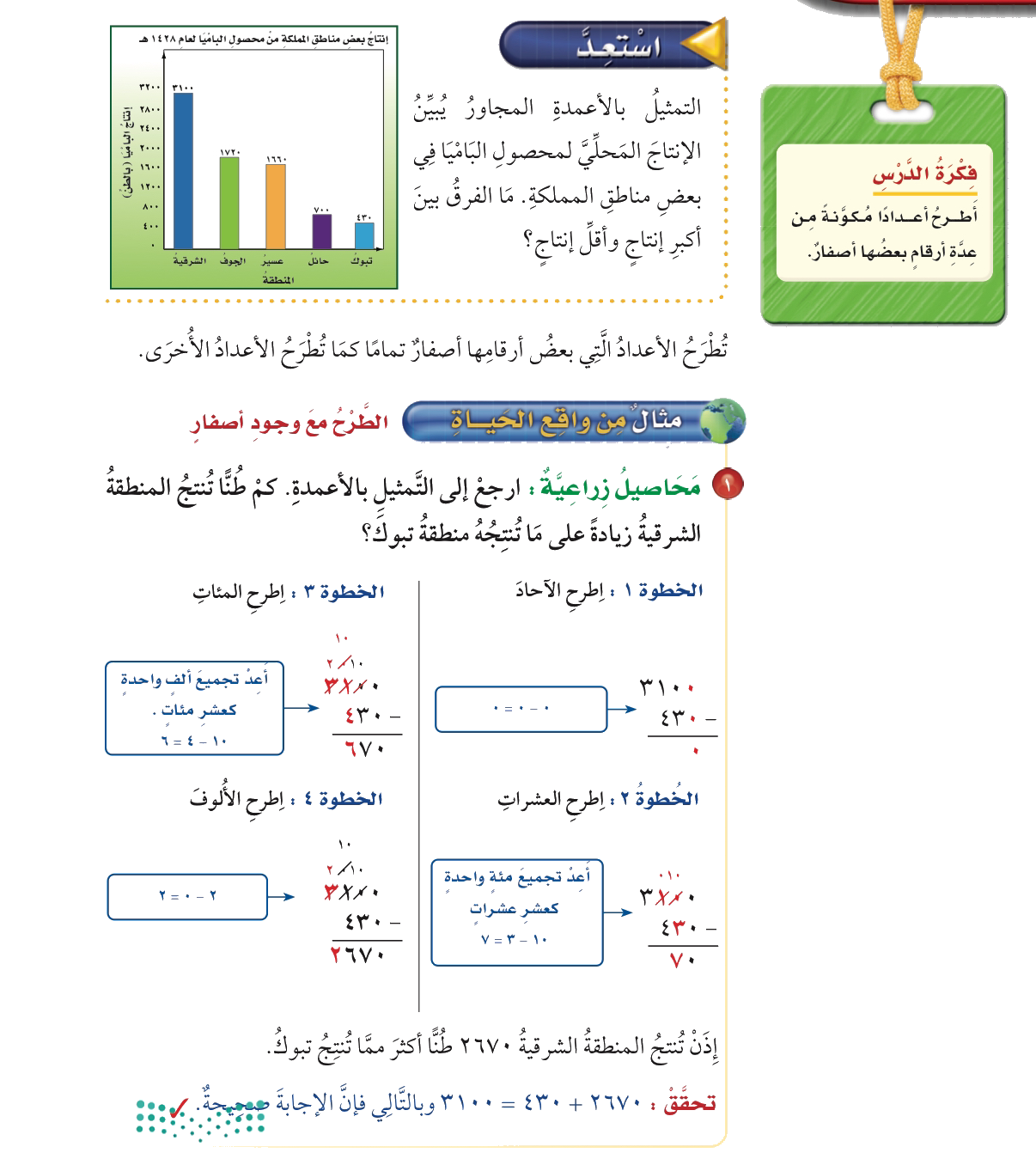 صفحة ٦٧
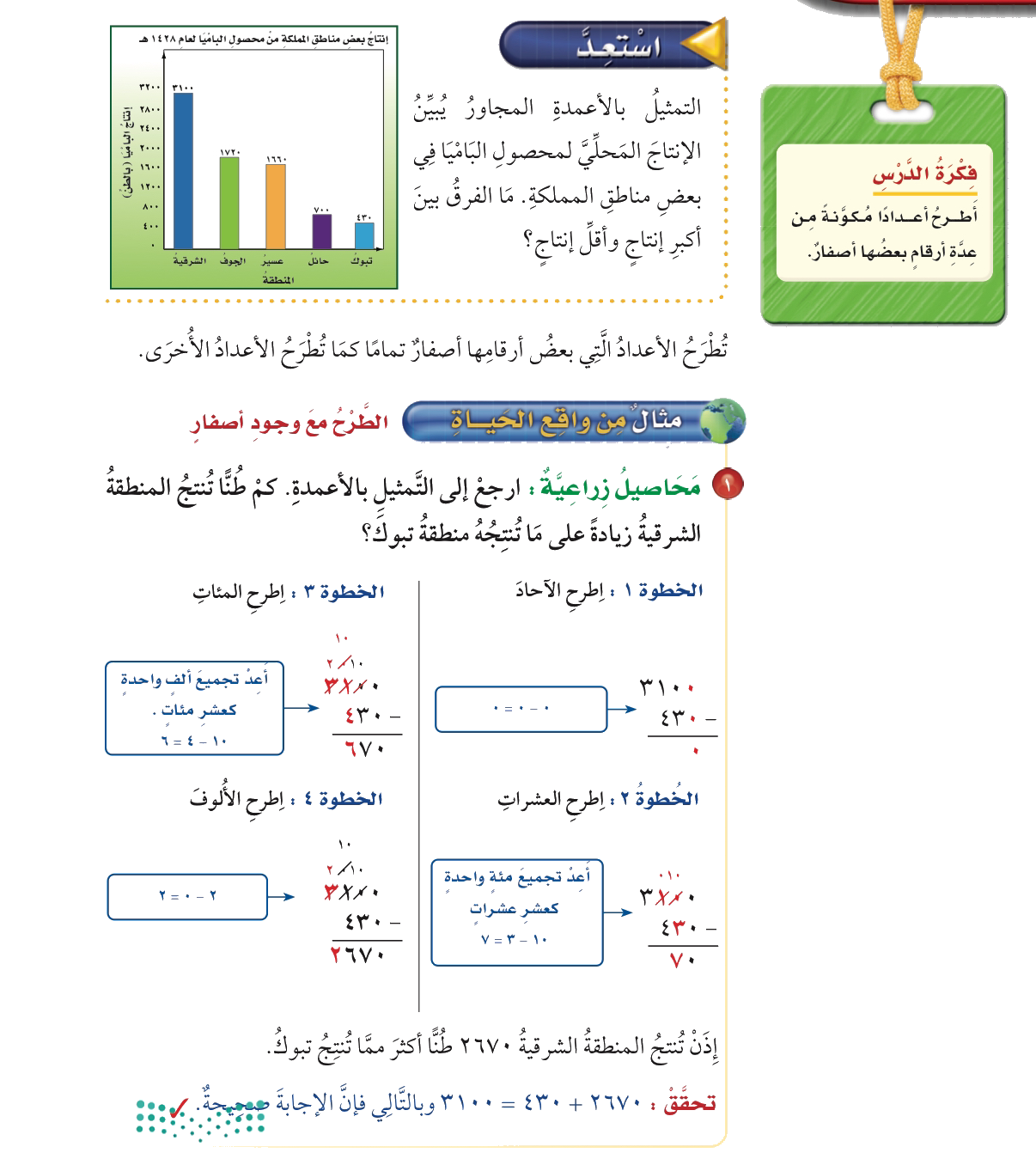 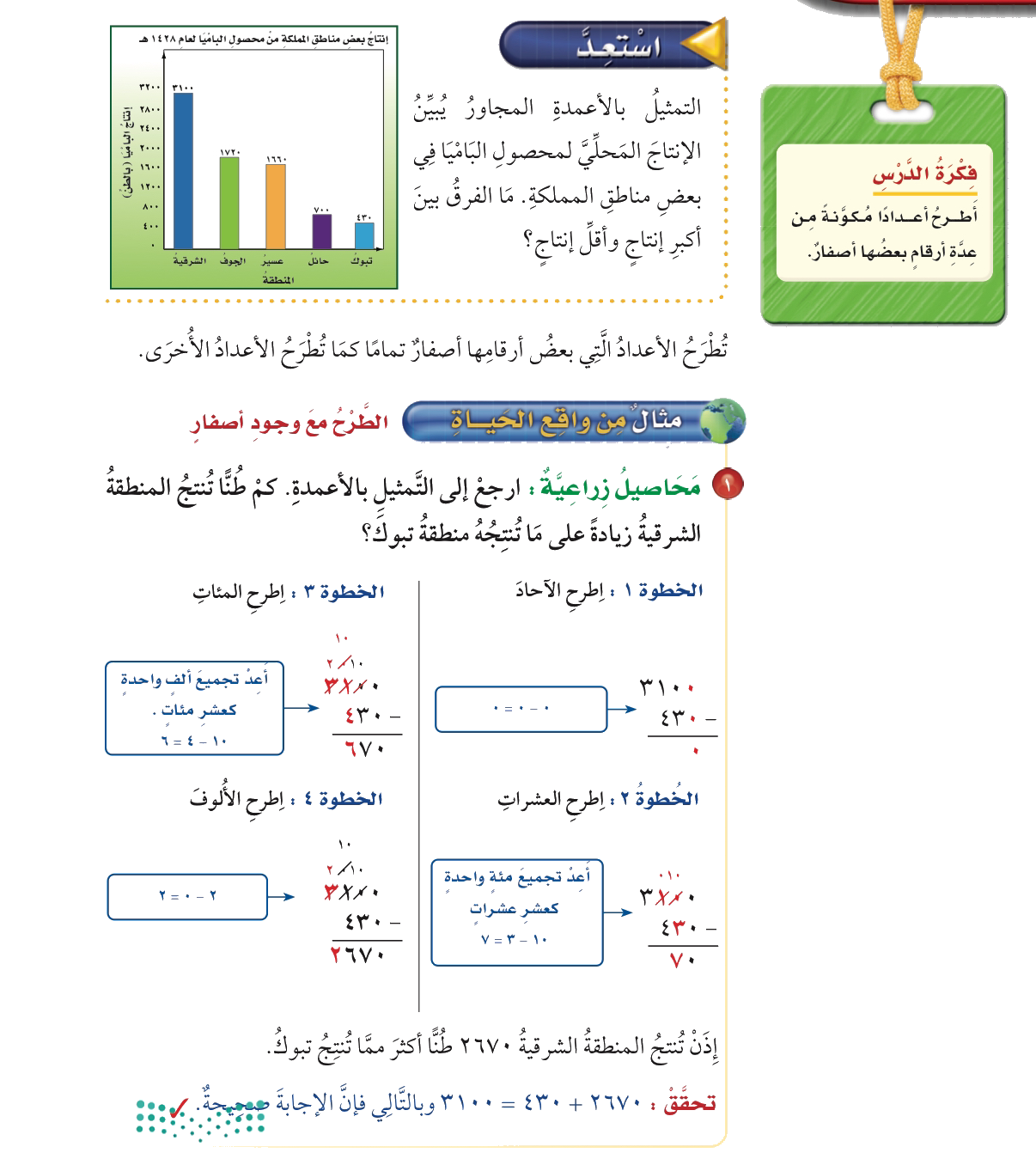 صفحة ٦٧
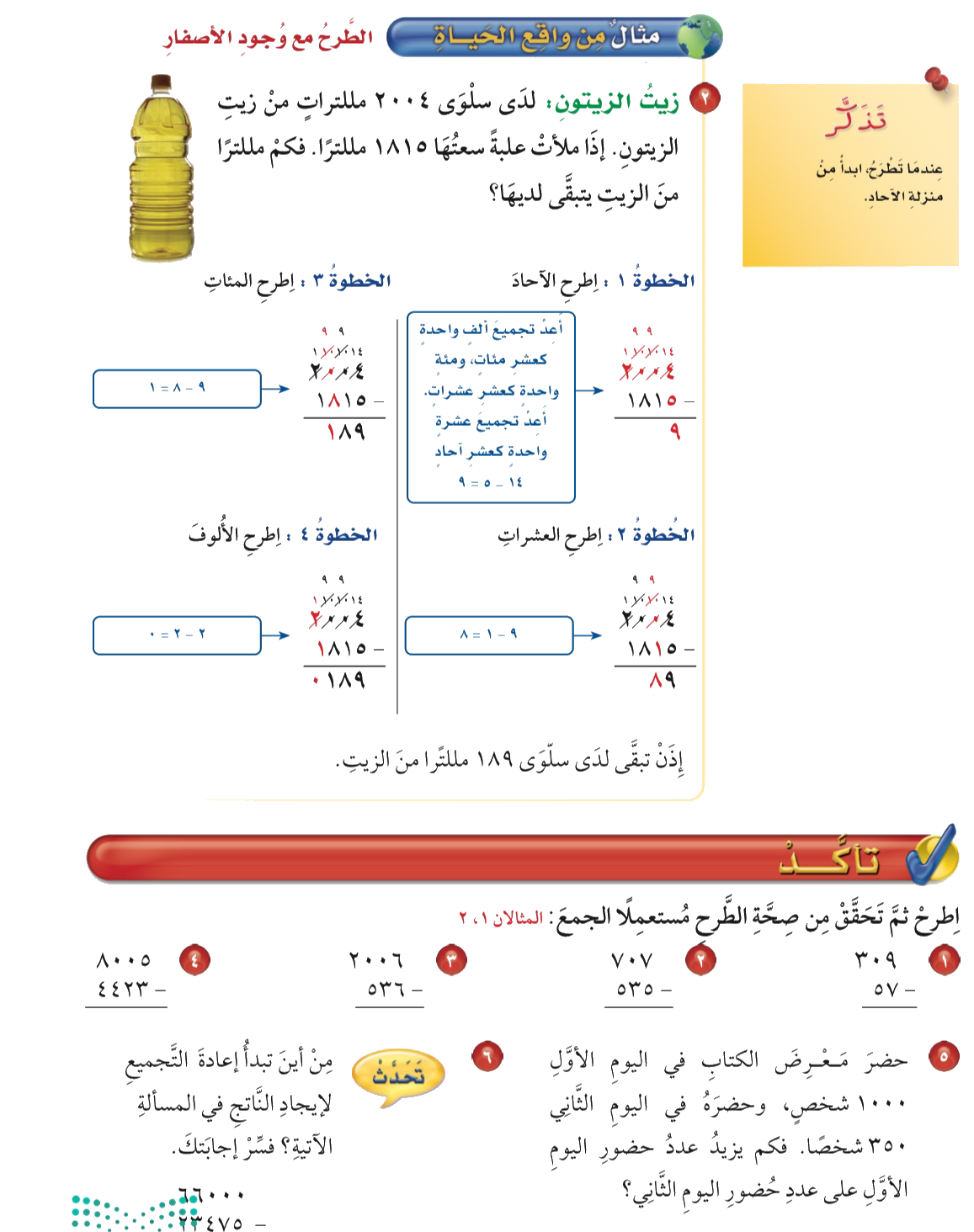 صفحة ٦٨
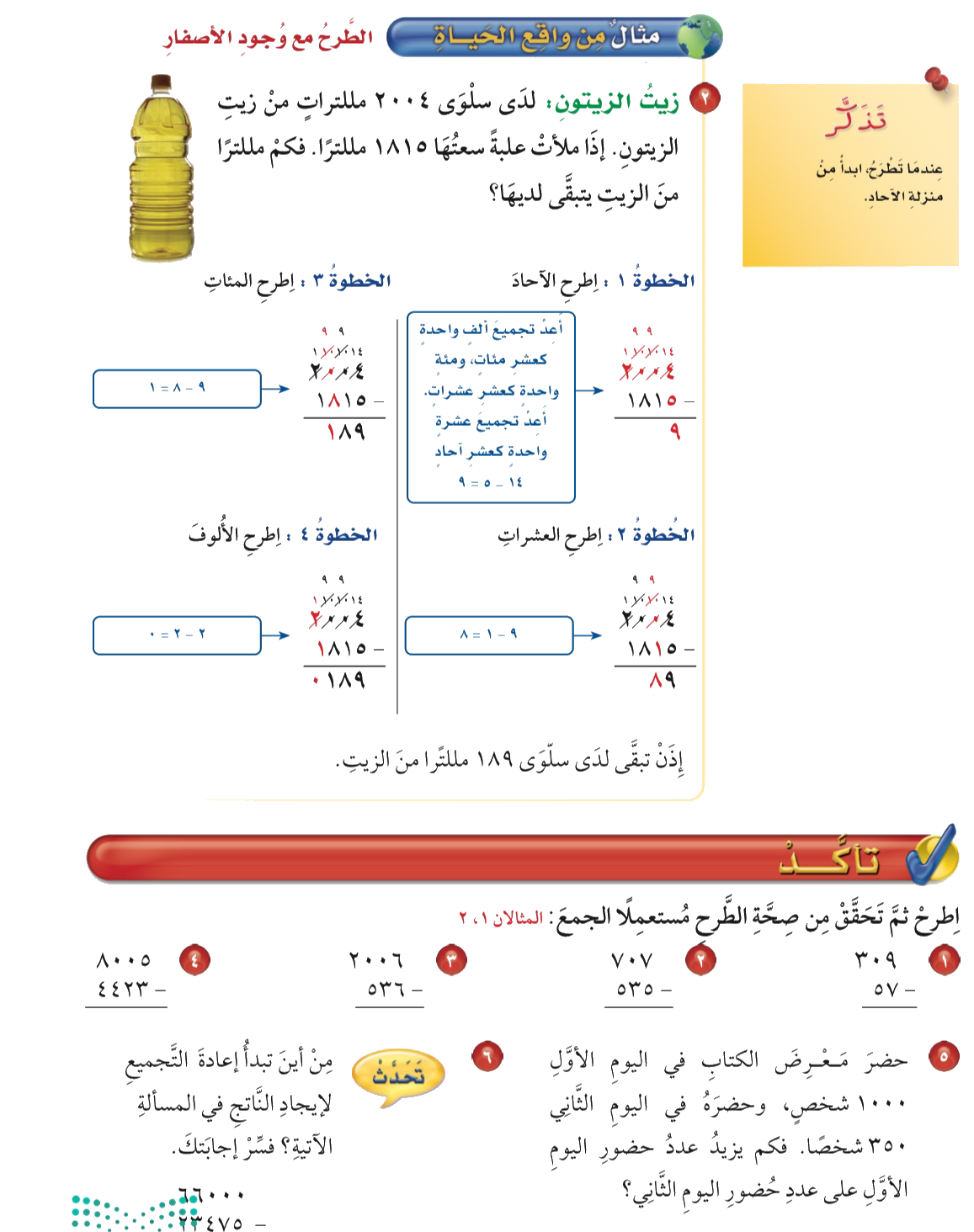 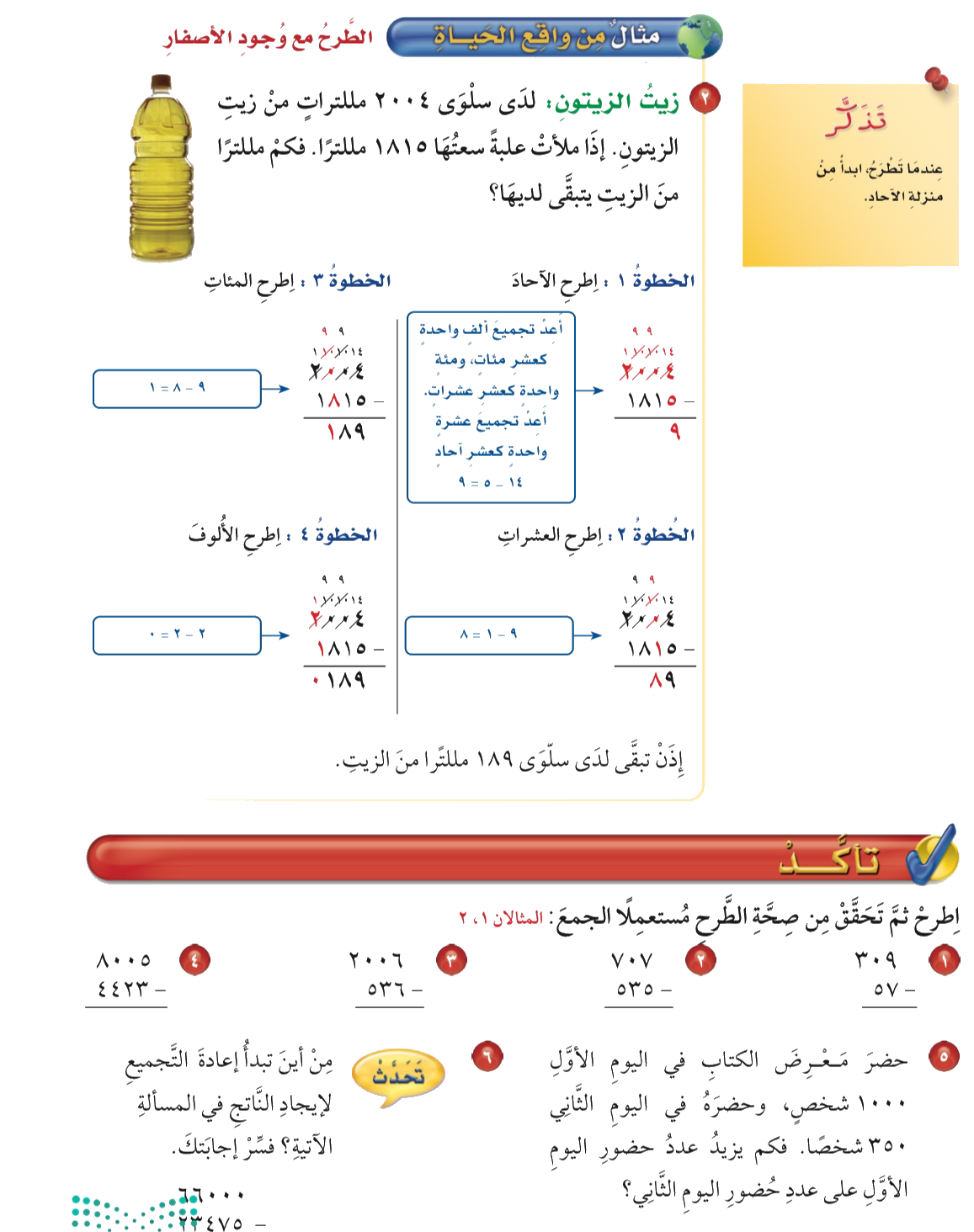 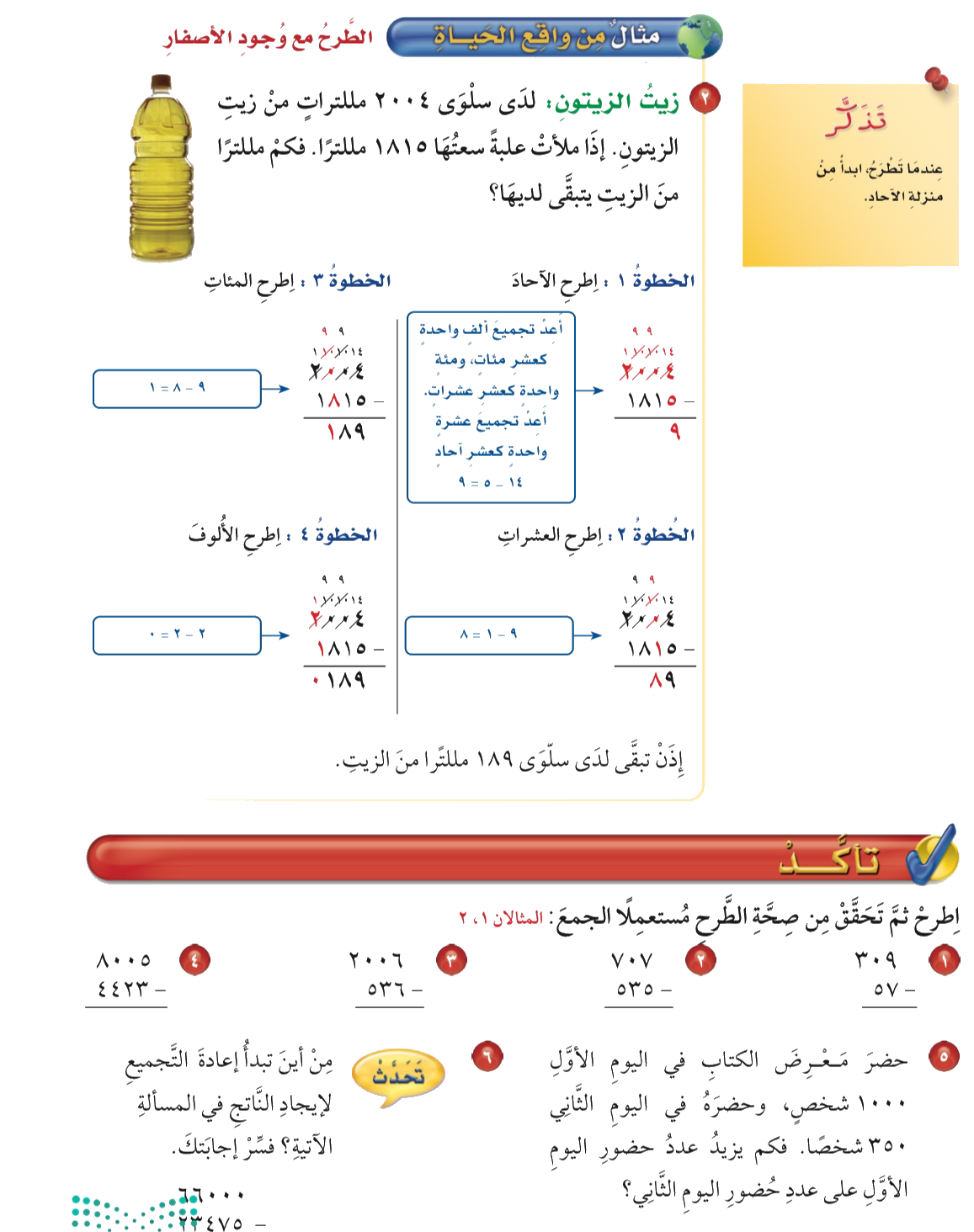 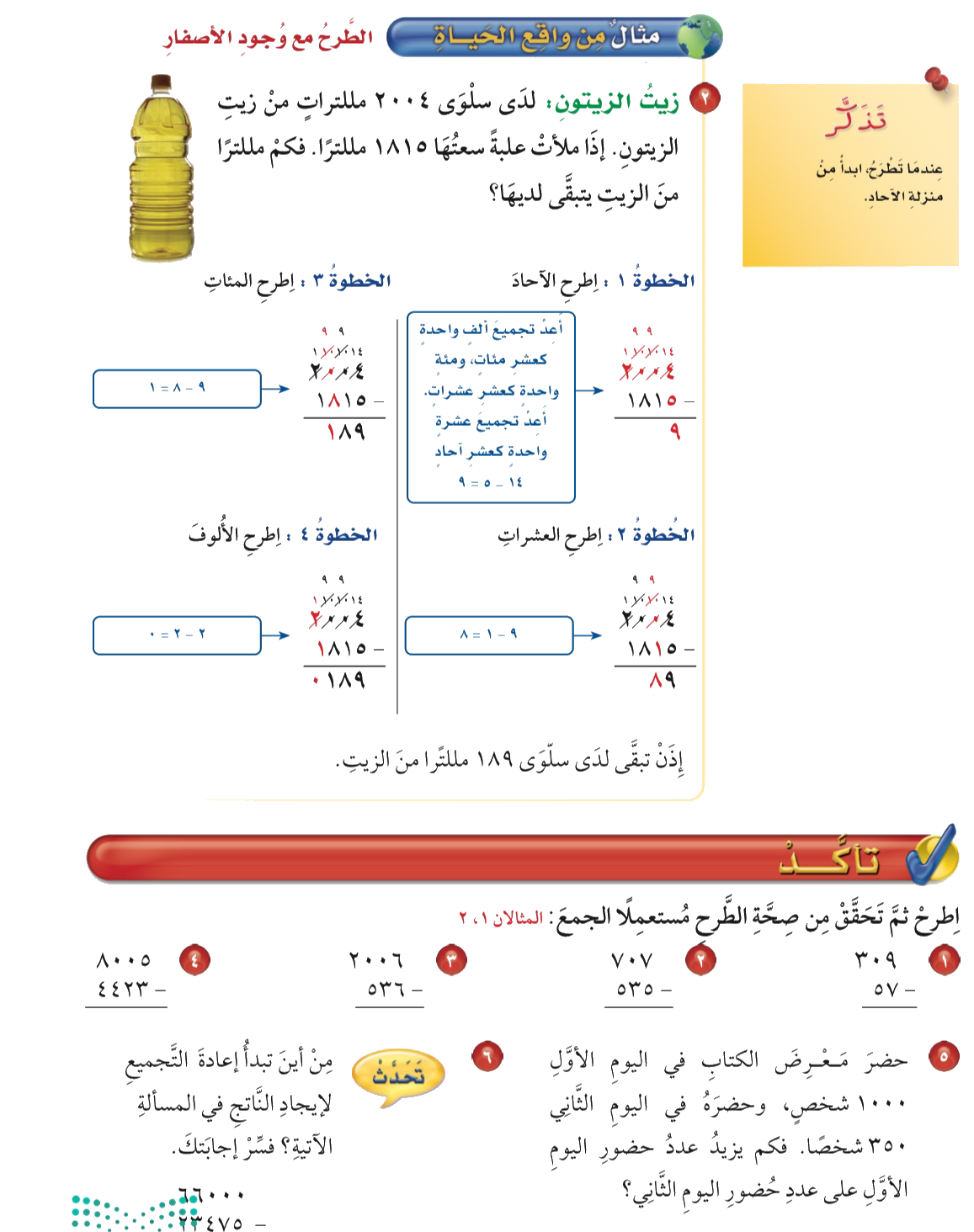 صفحة ٦٨
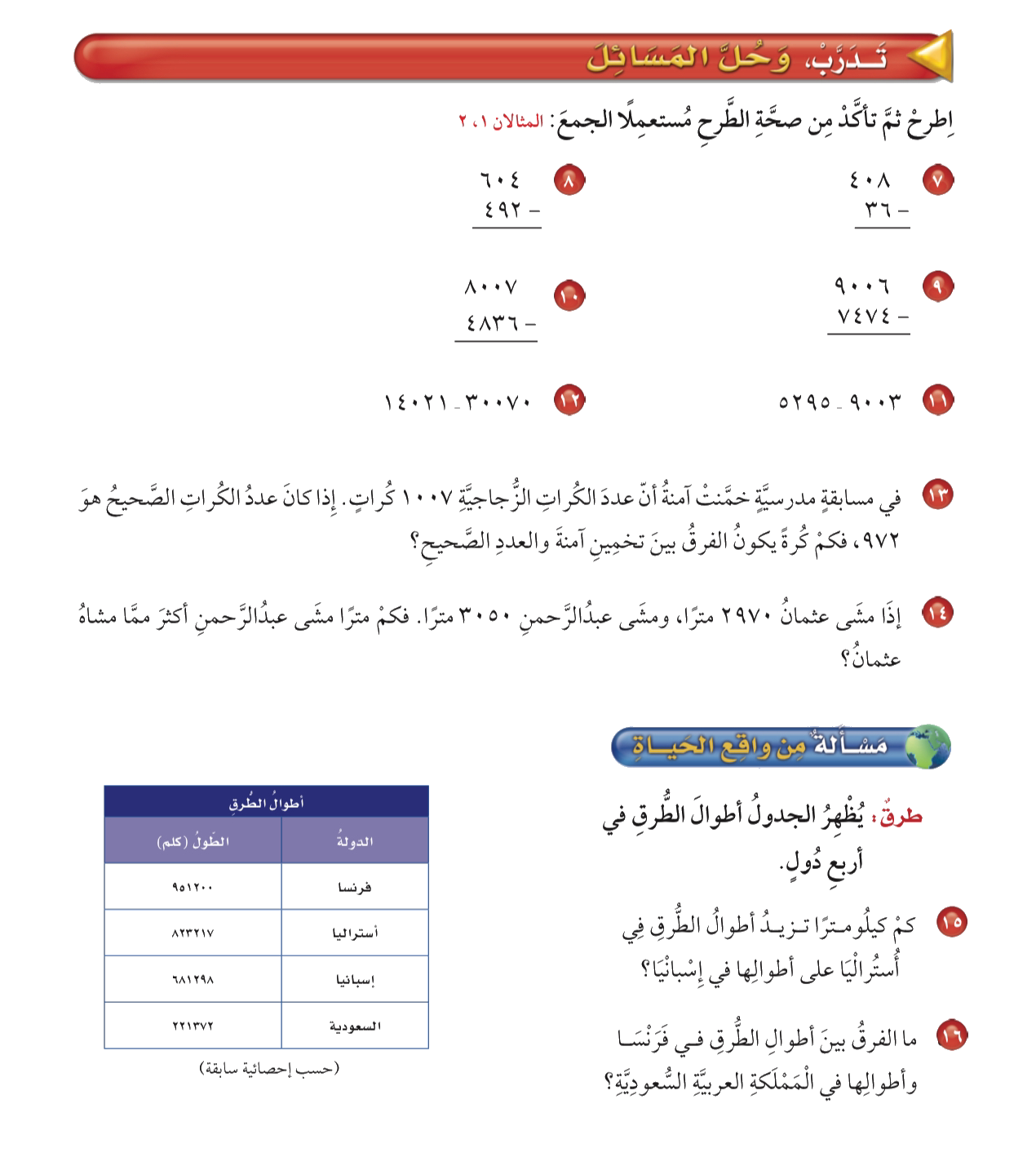 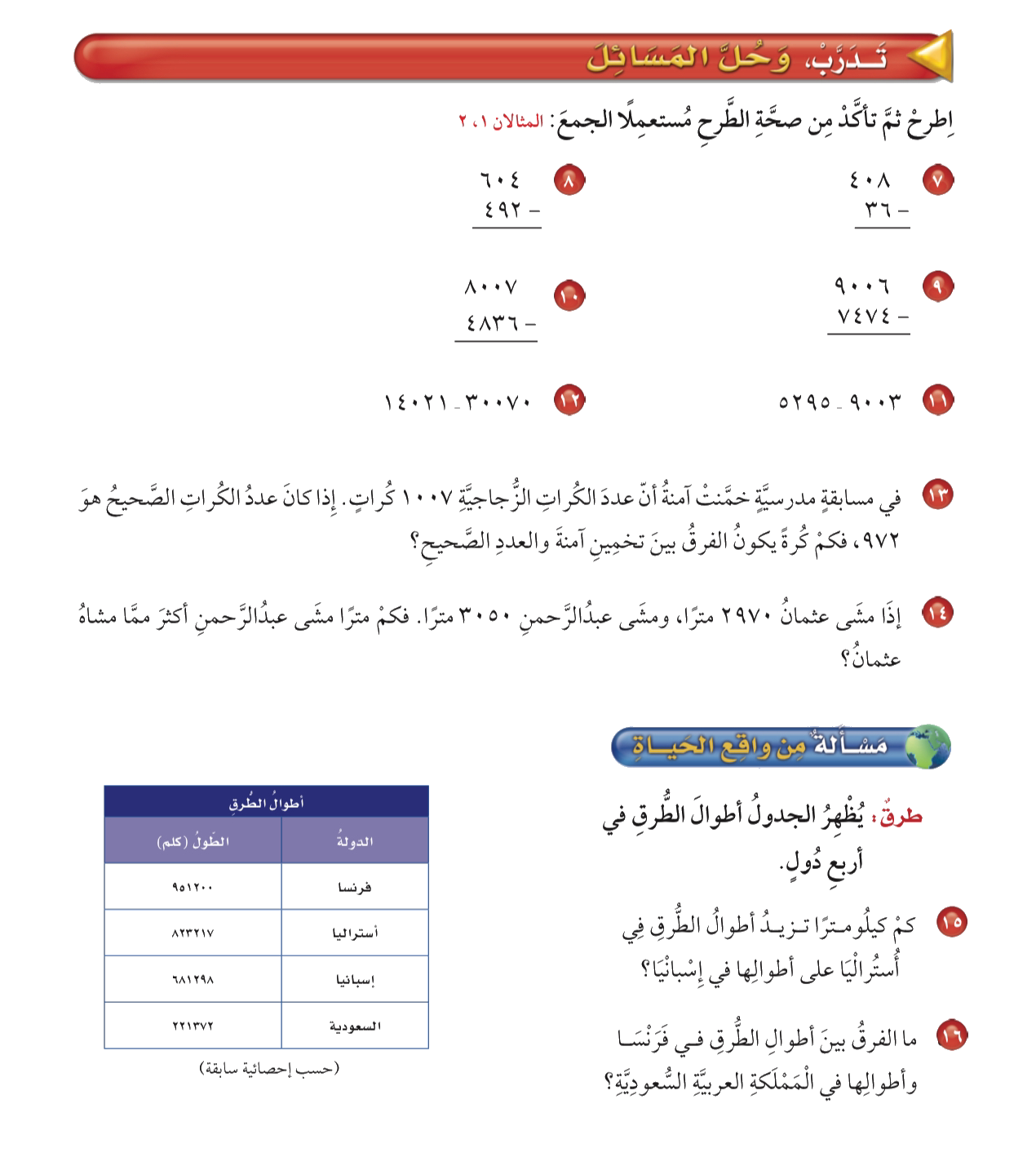 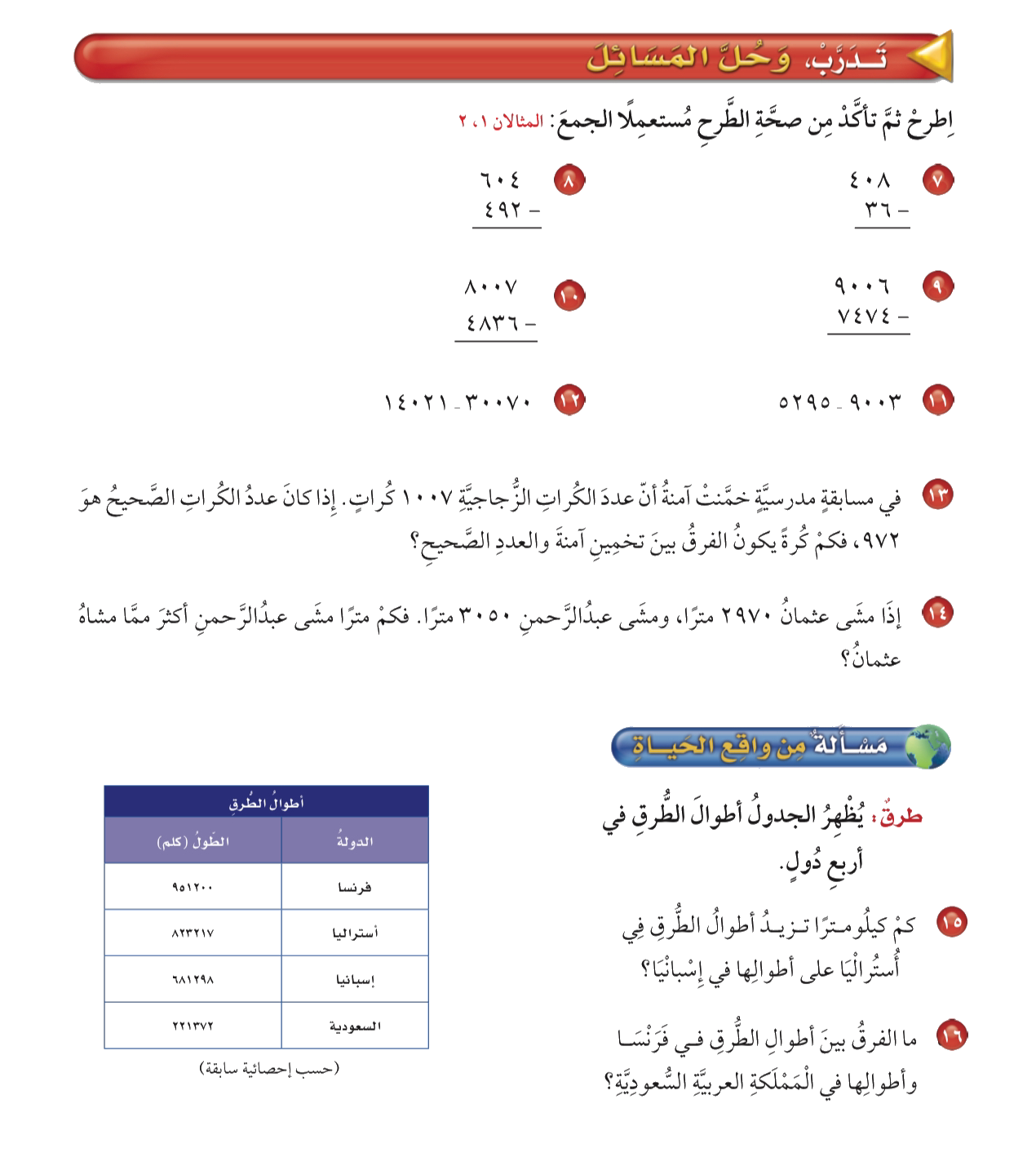 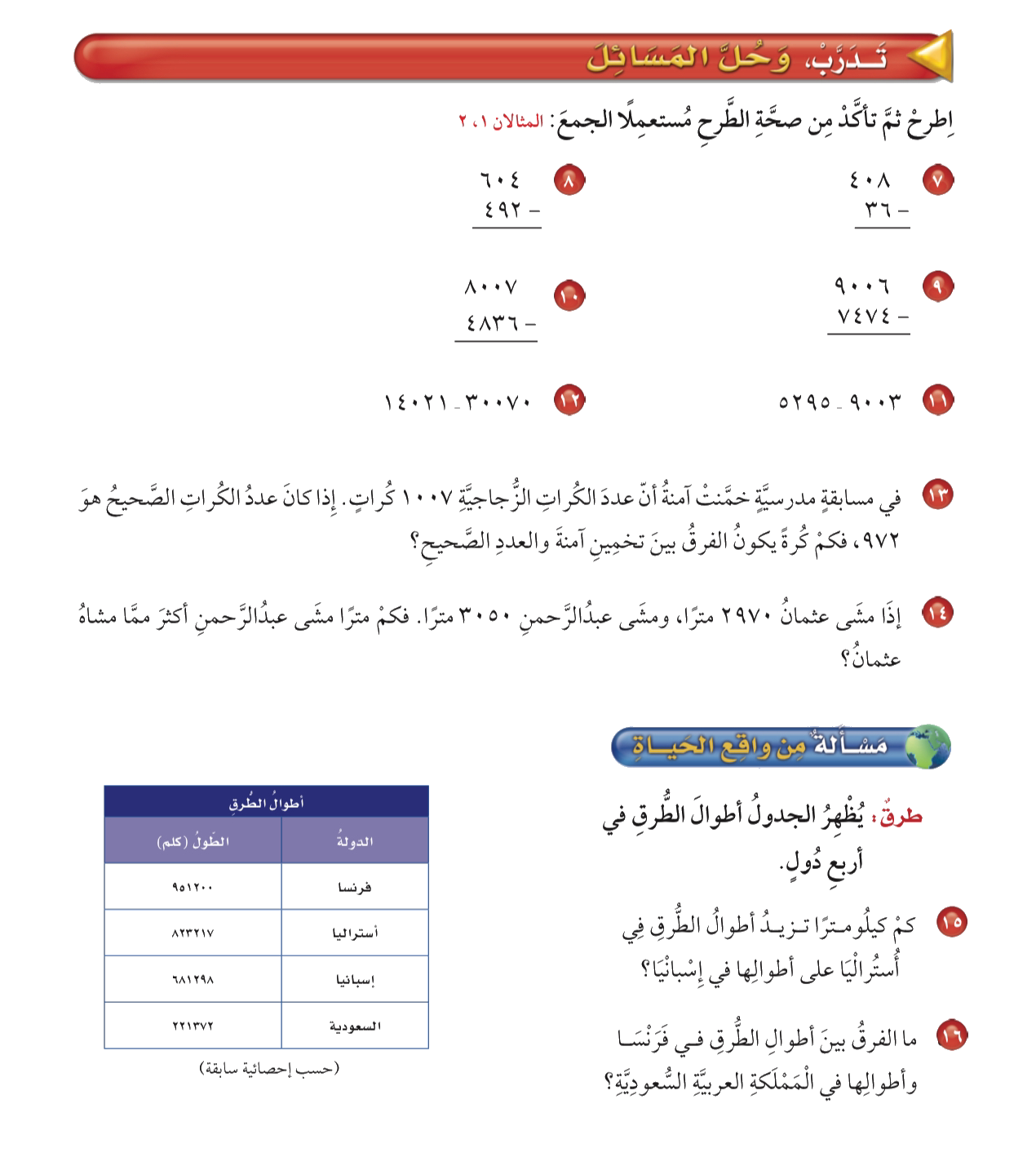 صفحة ٦٩
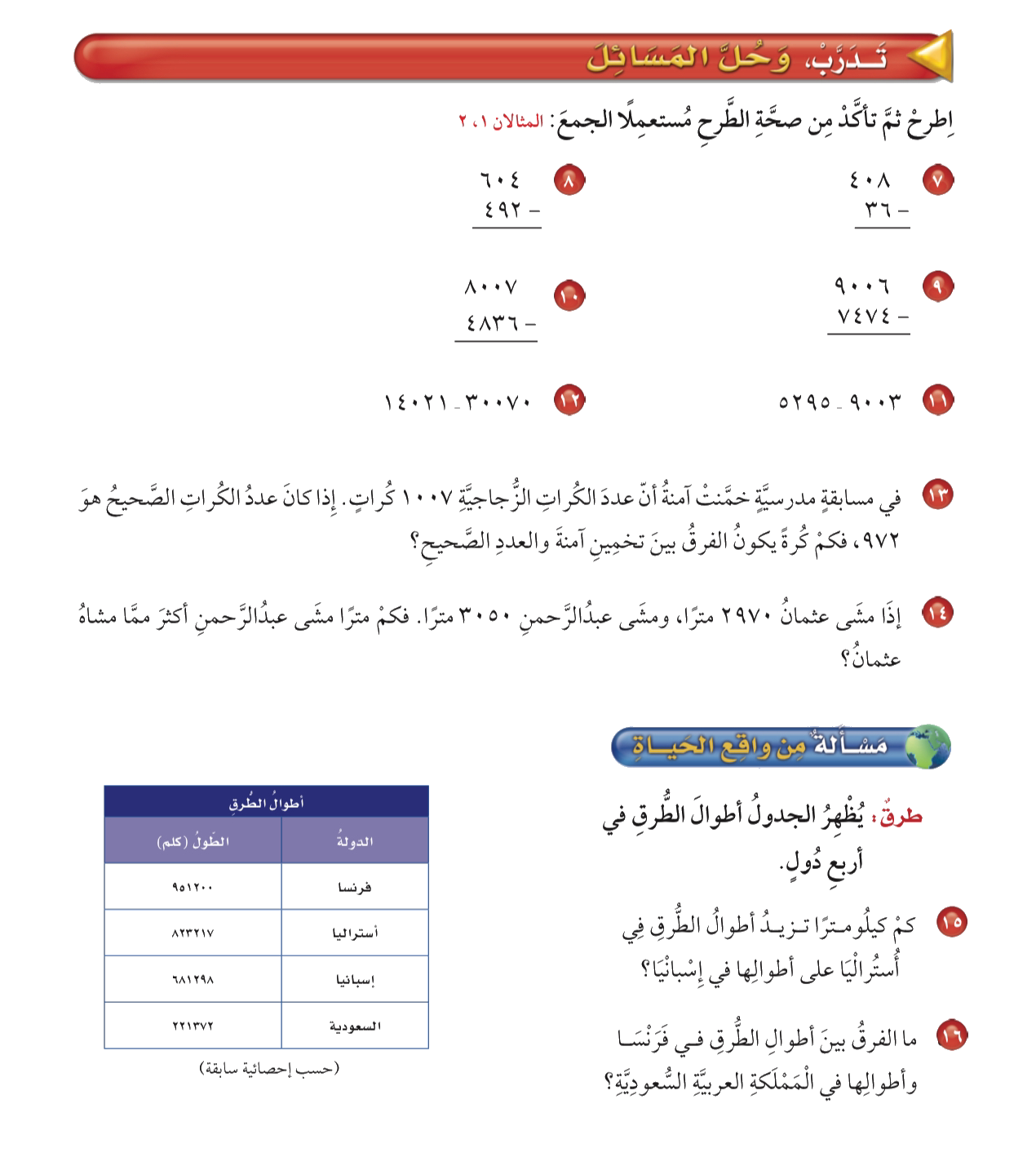 صفحة ٦٩
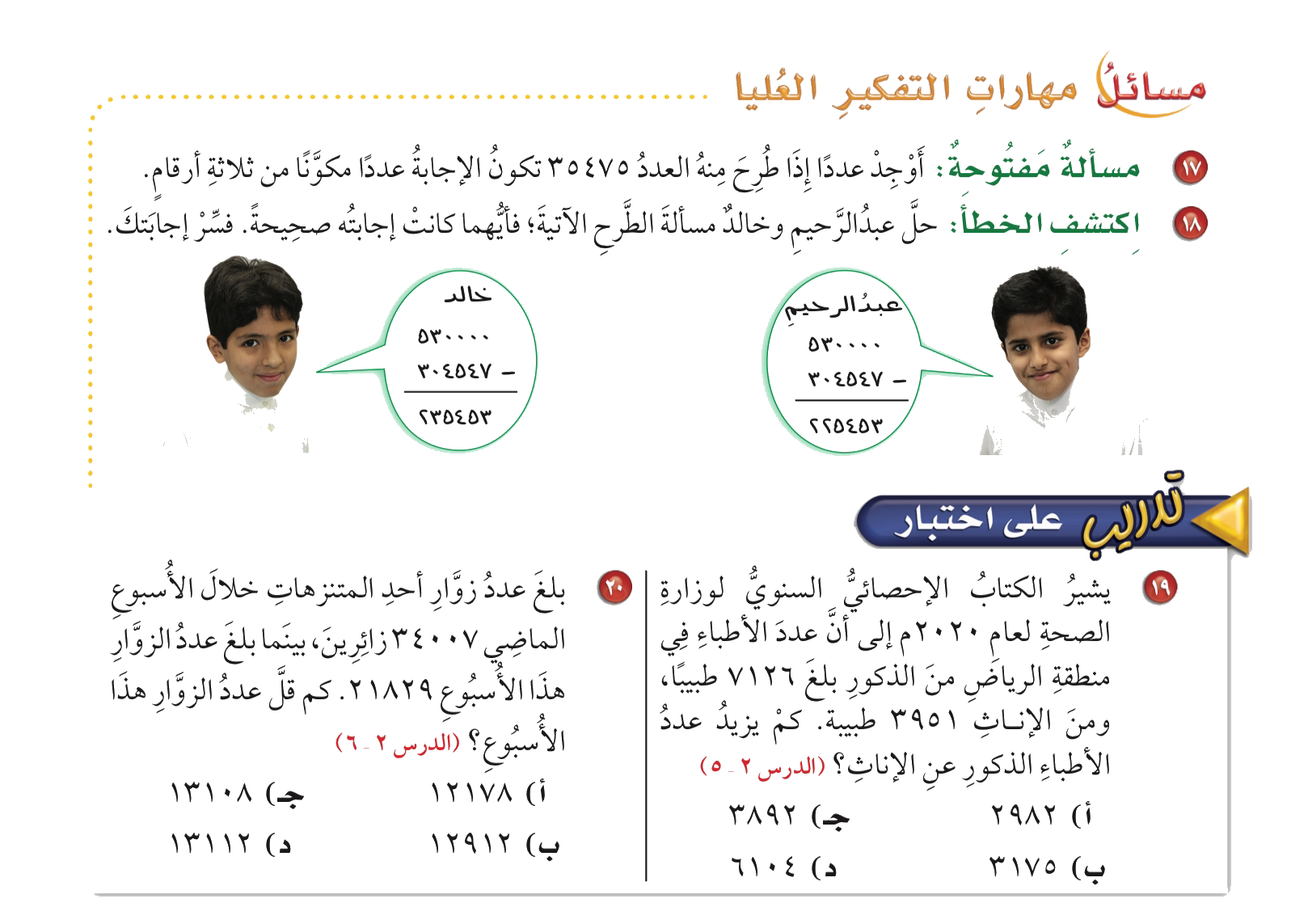 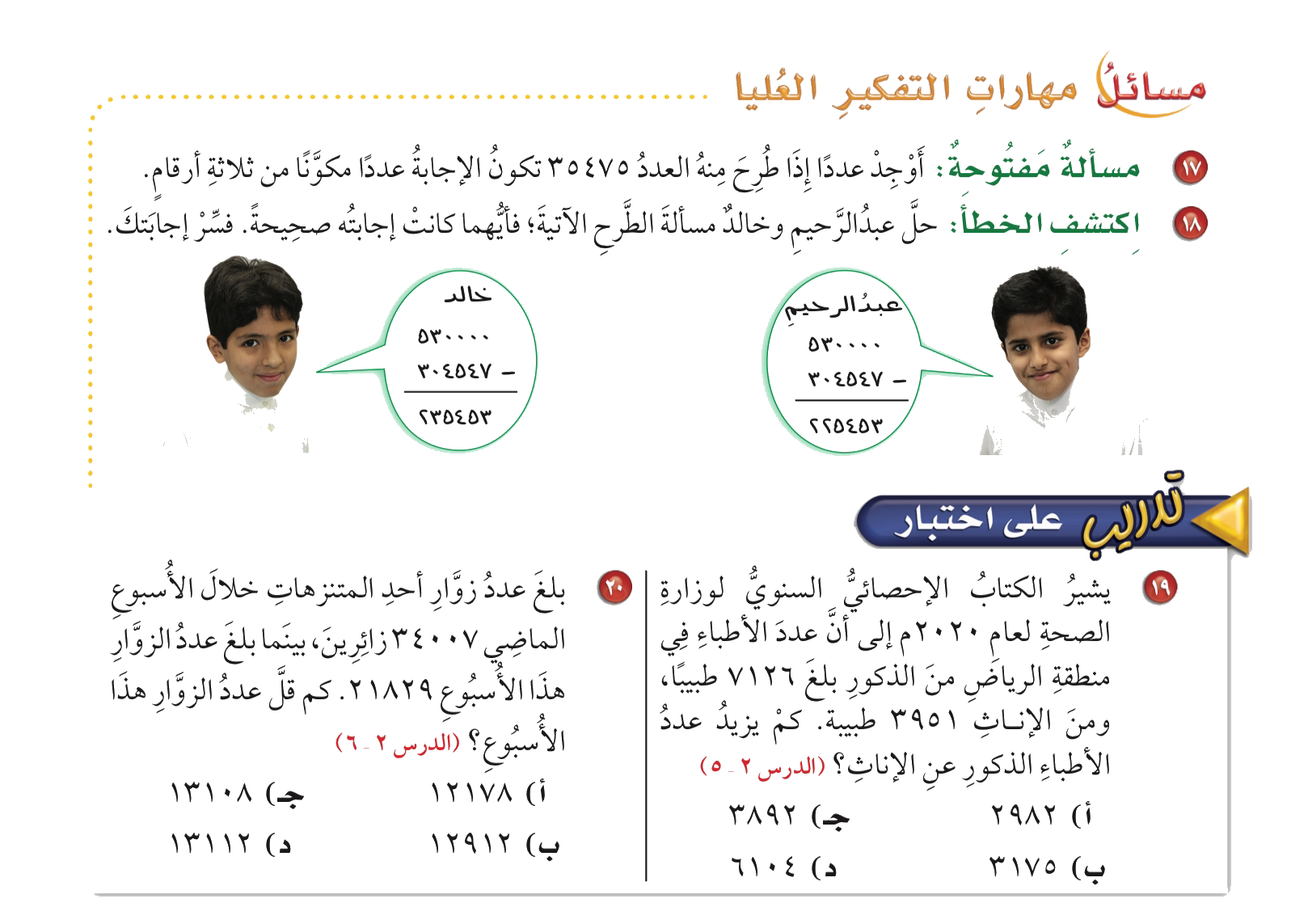 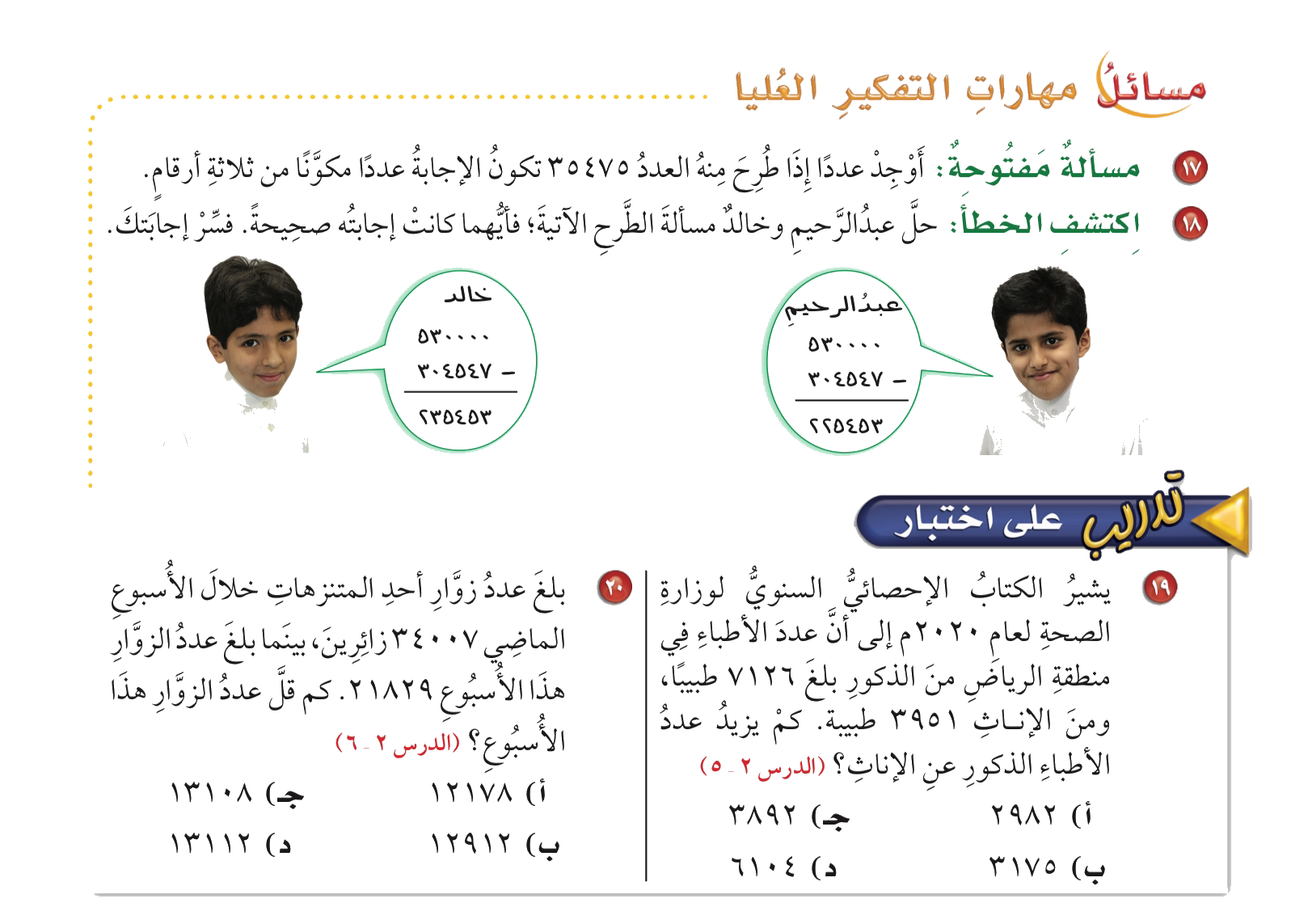 صفحة ٧٠
الواجب